٢
الفصل
الجمع  الطرح
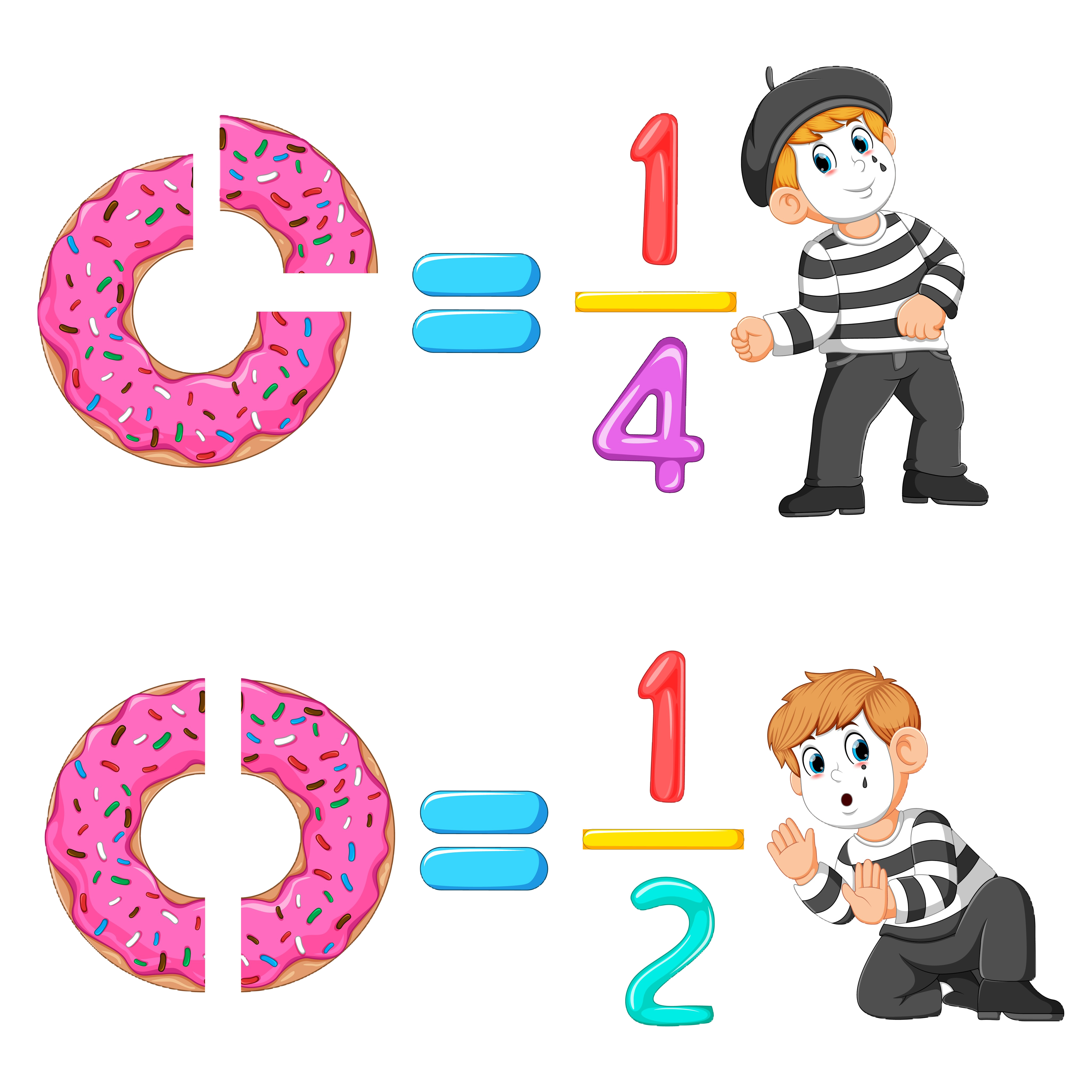 الفصل الثاني:الجمع والطرح
٢-١ الجبر : خصائص الجمع وقواعد الطرح
صفحة ٤٧
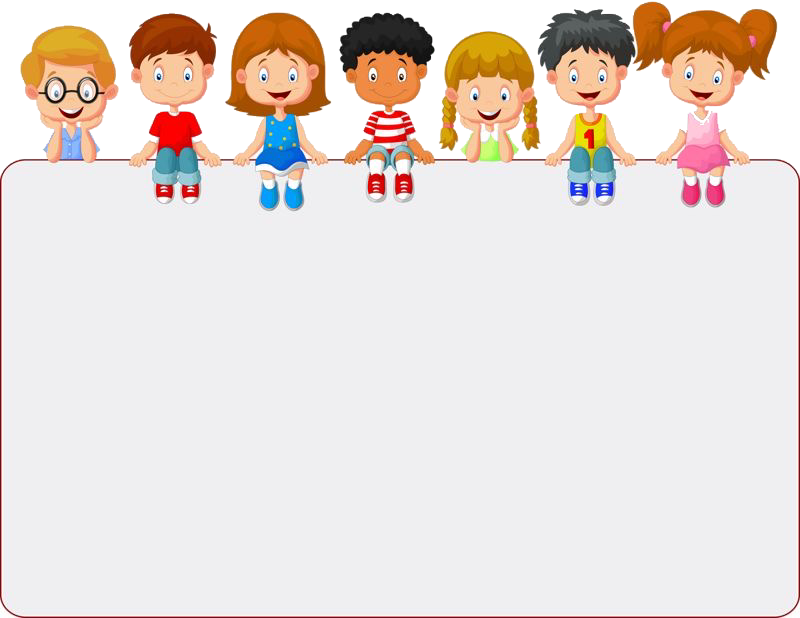 2
1
3
4
5
جدول التعلم
ماذا أعرف
ماذا تعلمت
ماذا أريد أن أعرف
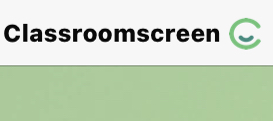 أدوات
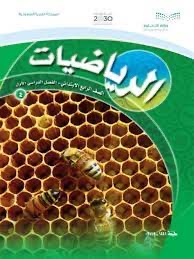 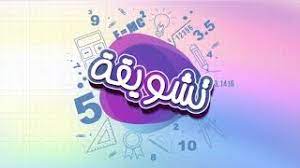 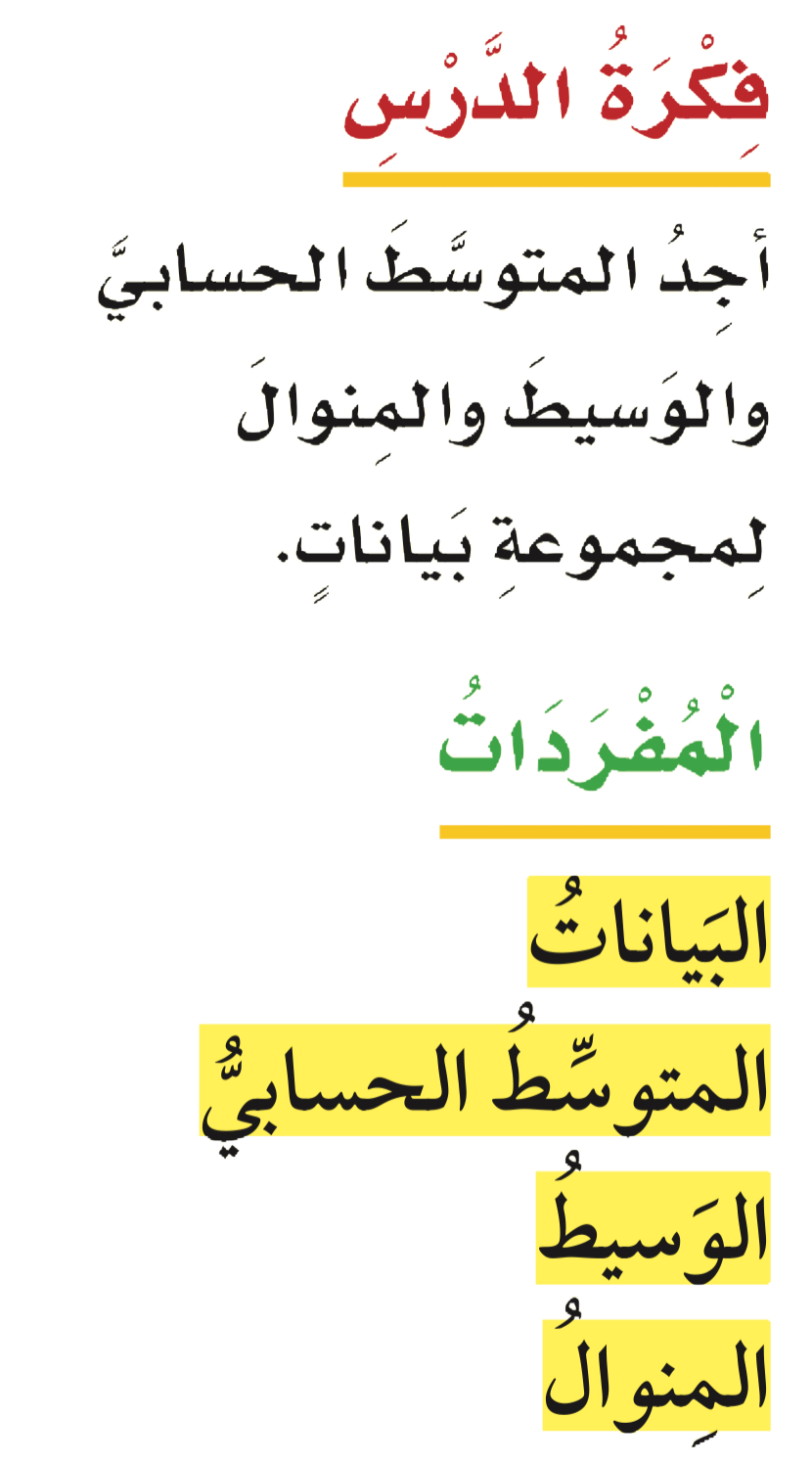 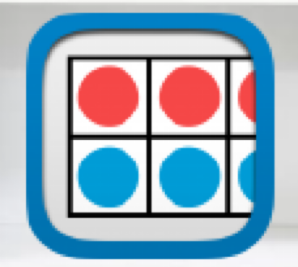 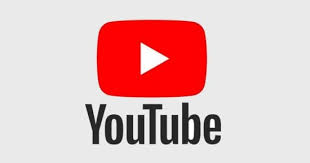 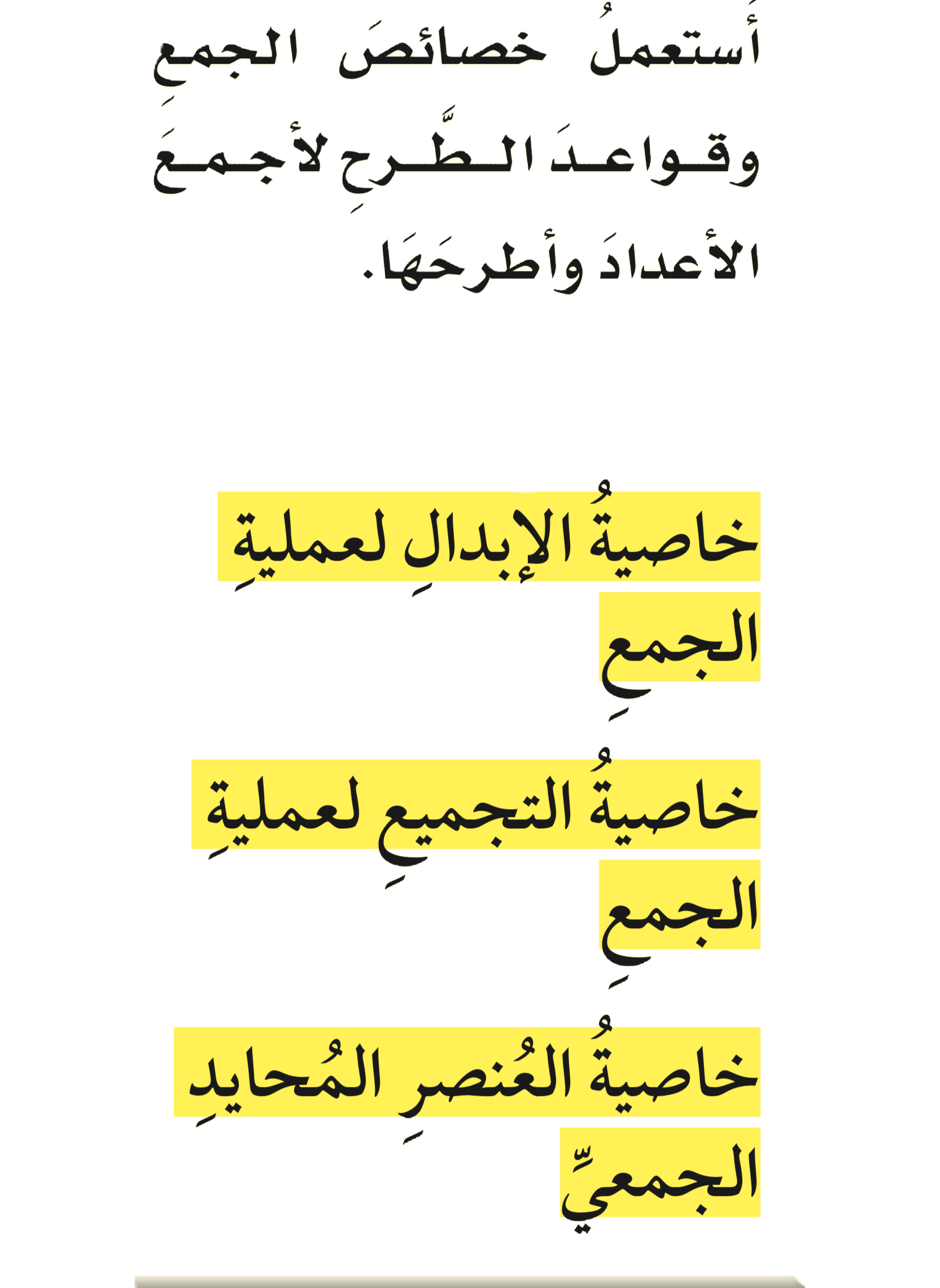 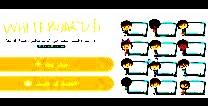 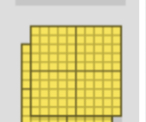 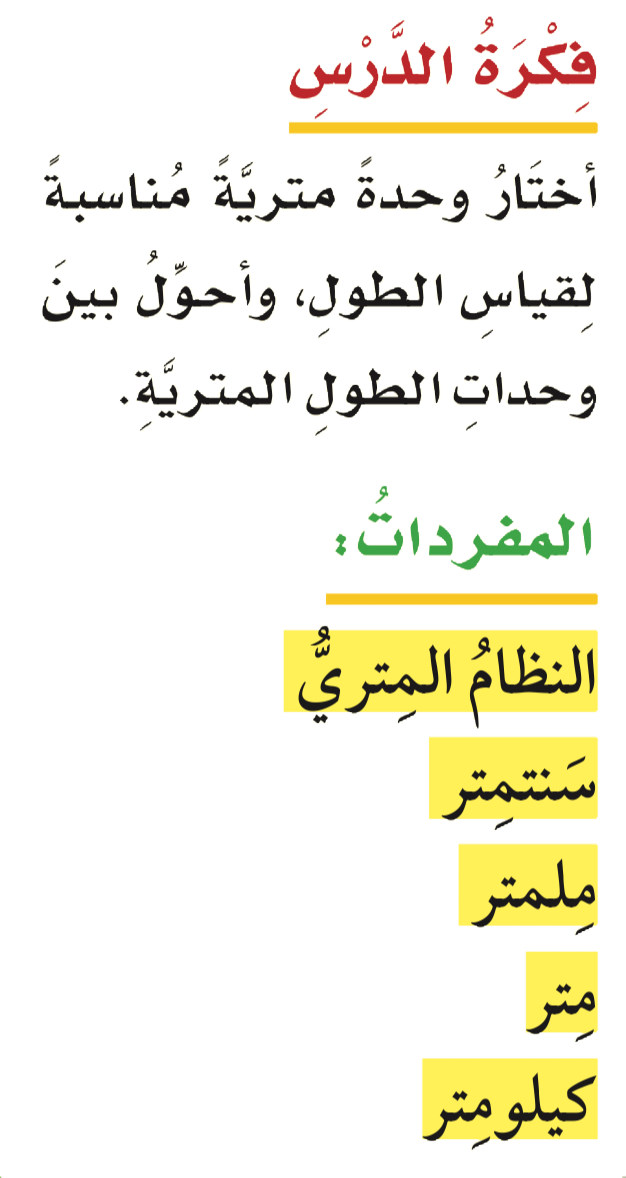 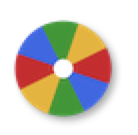 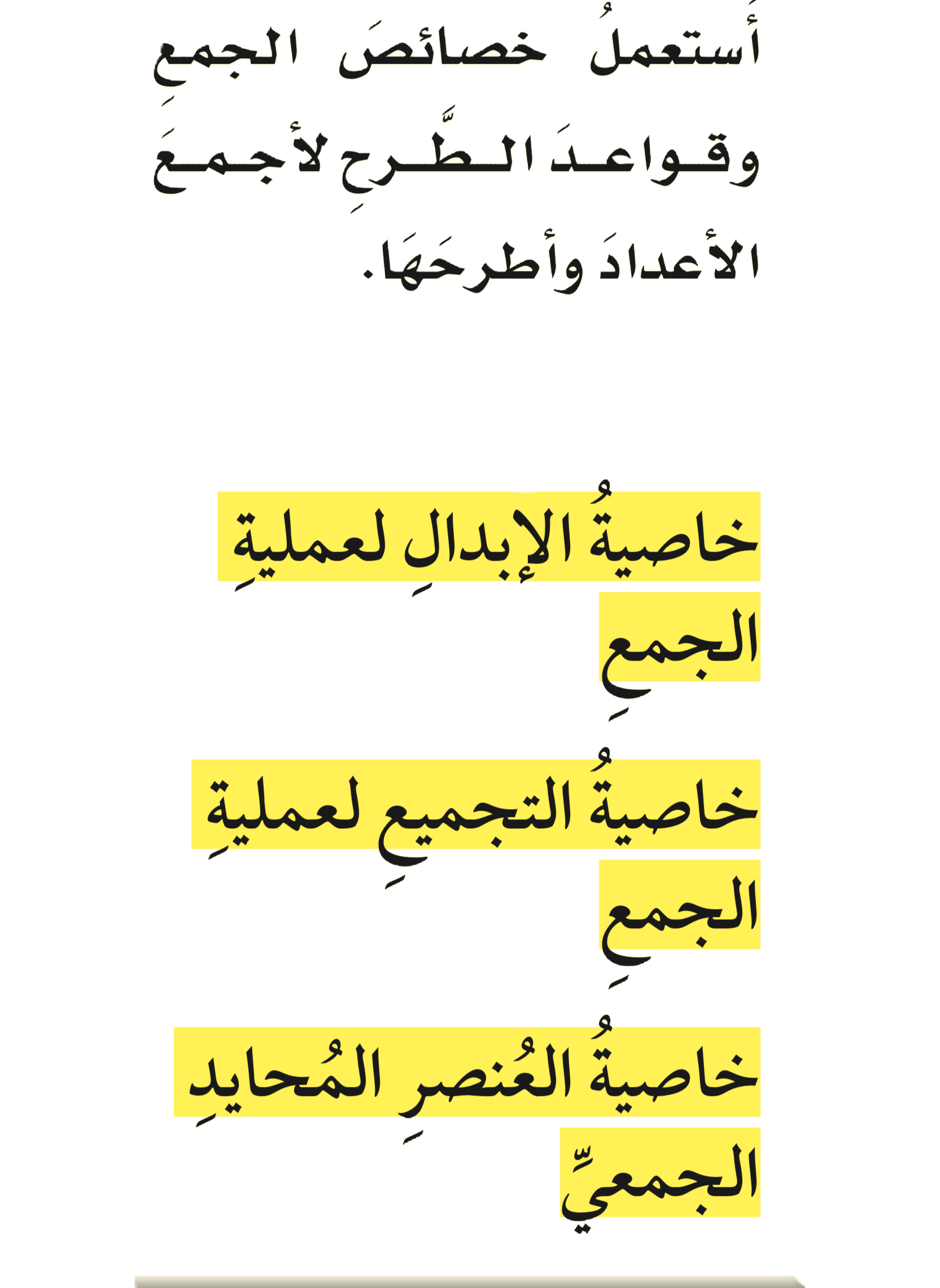 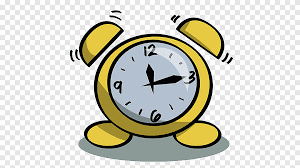 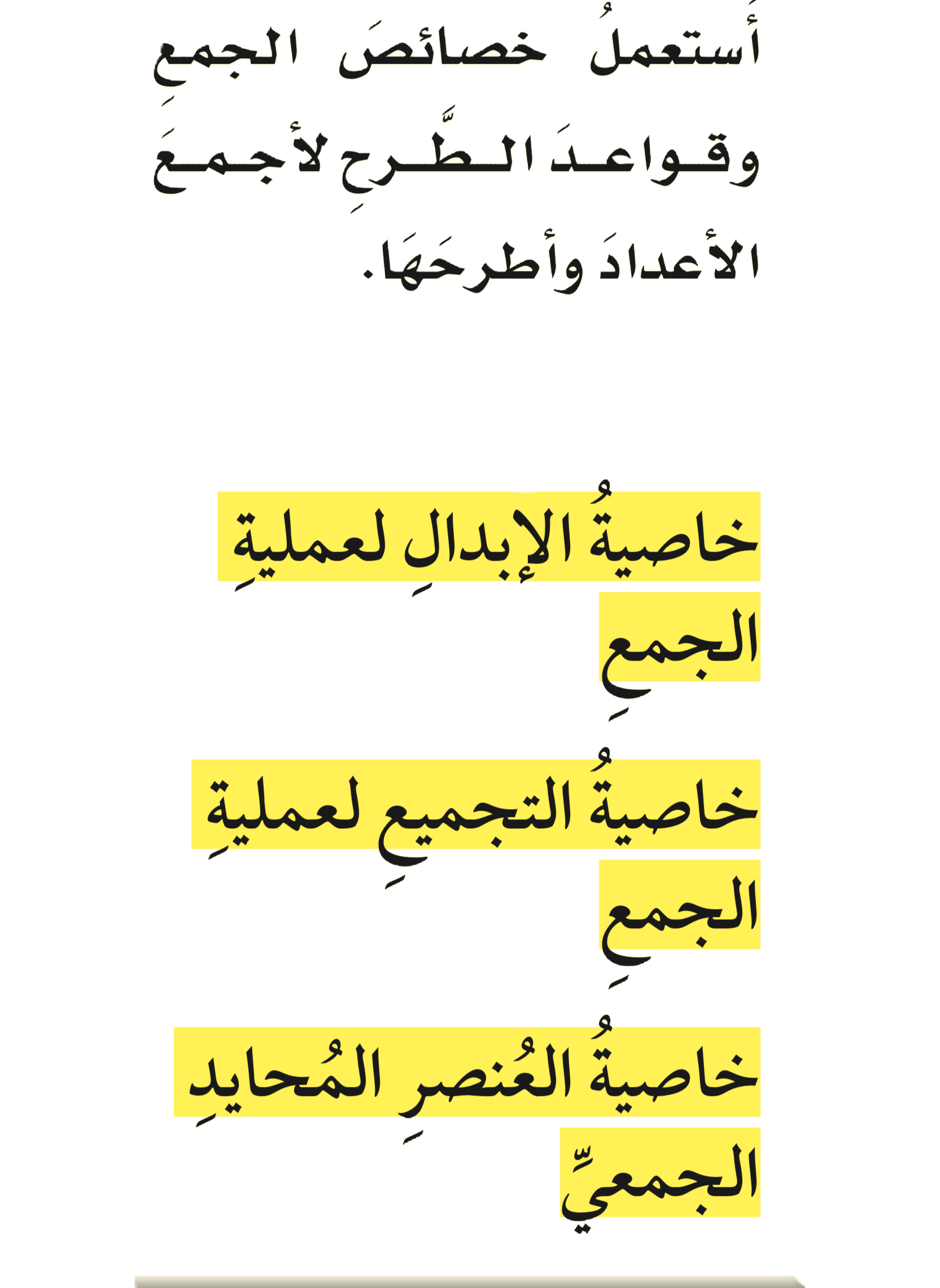 نشاط
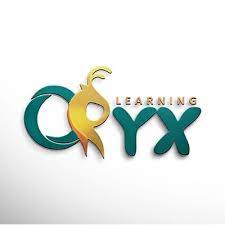 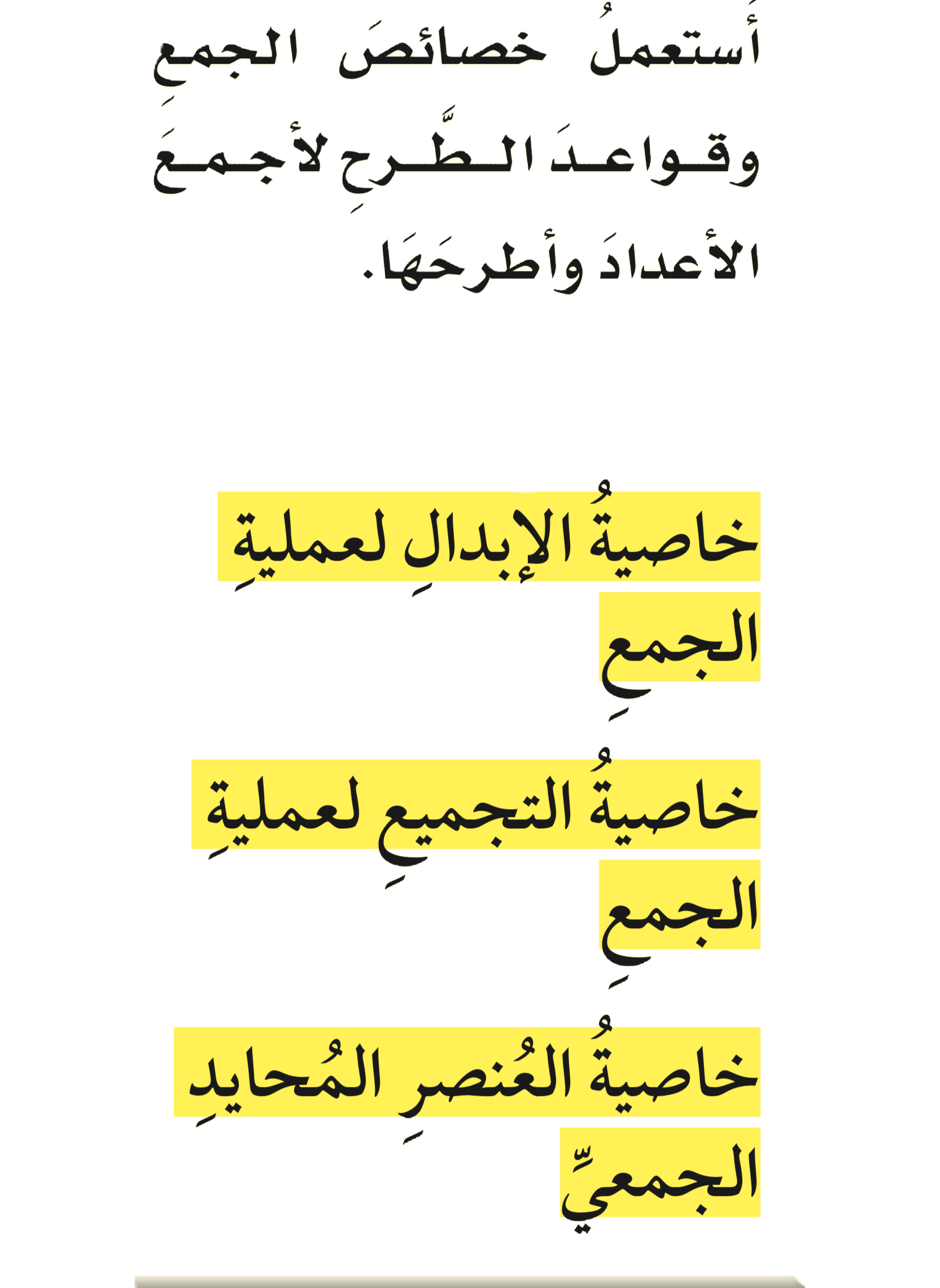 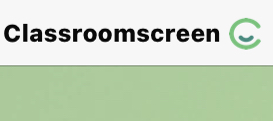 أدوات
استعد
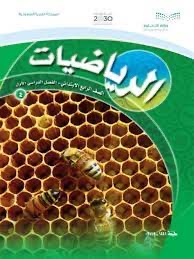 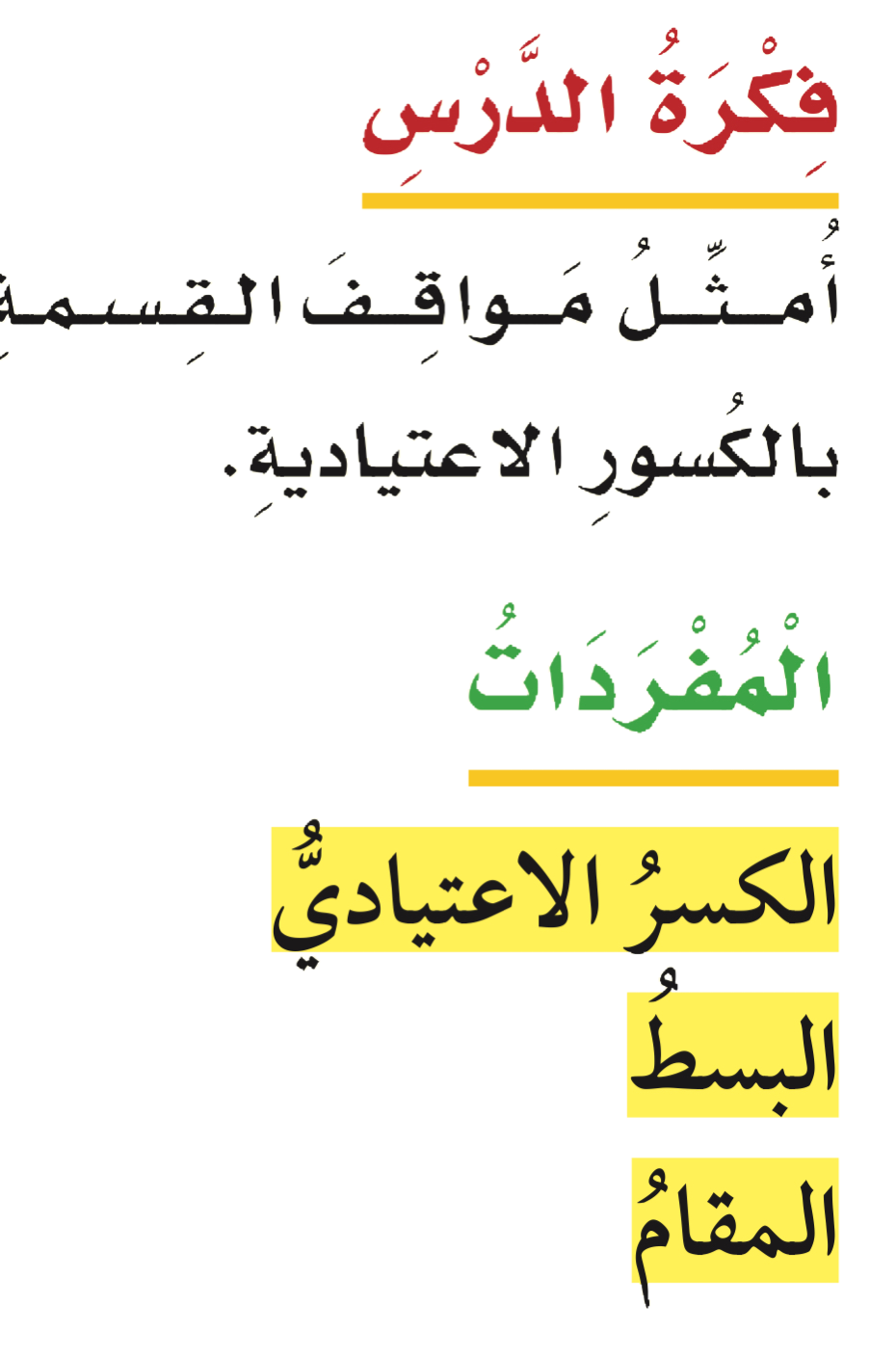 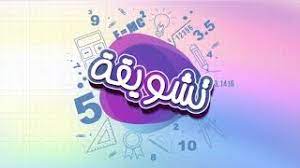 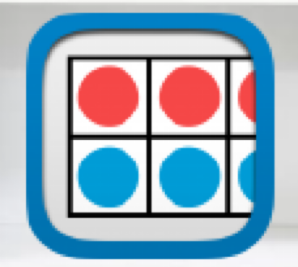 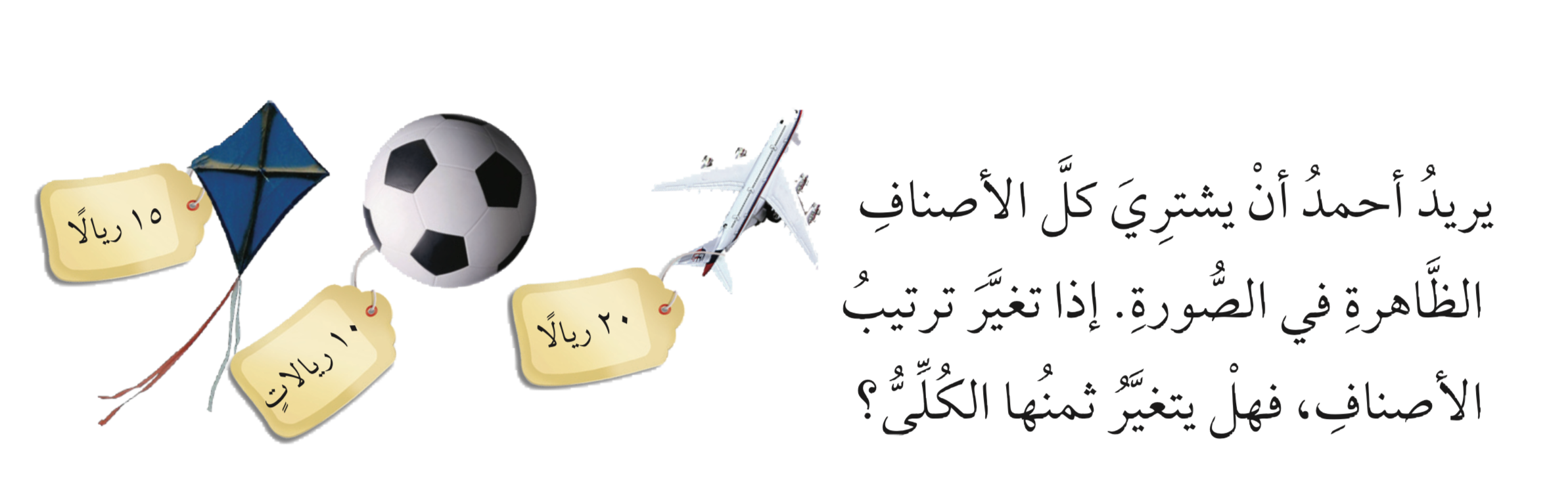 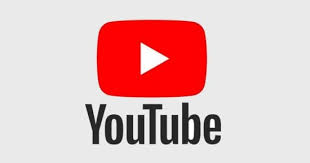 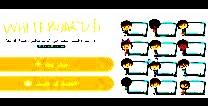 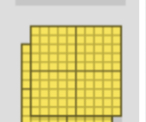 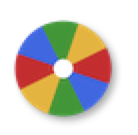 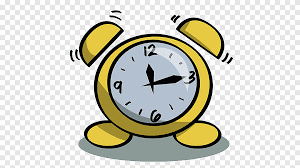 نشاط
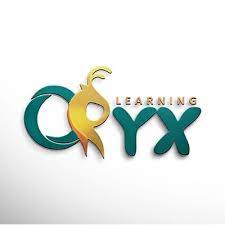 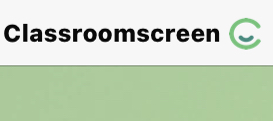 أدوات
مفهوم أساسي
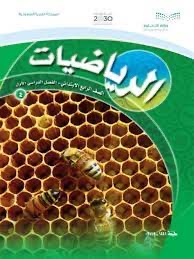 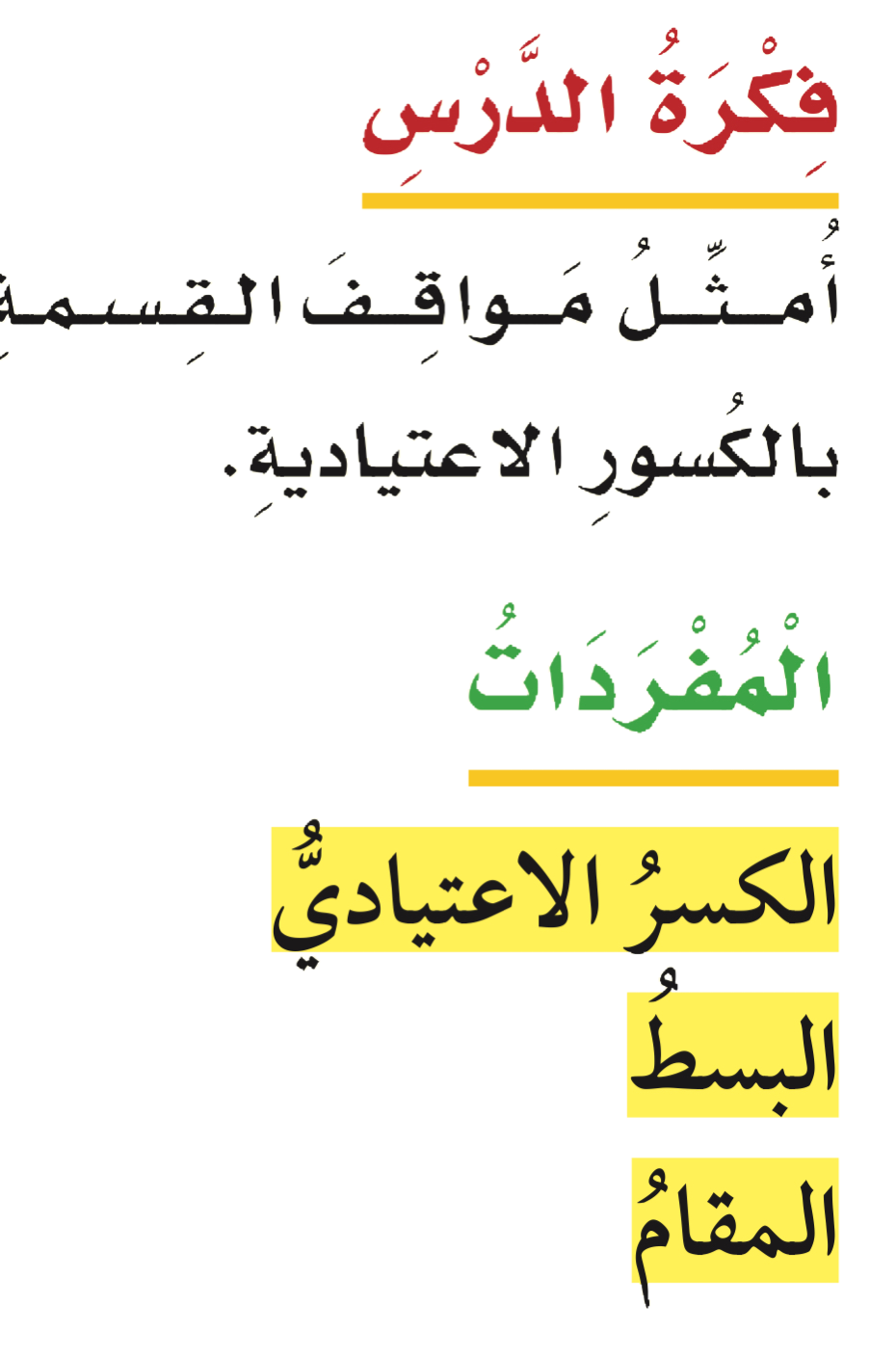 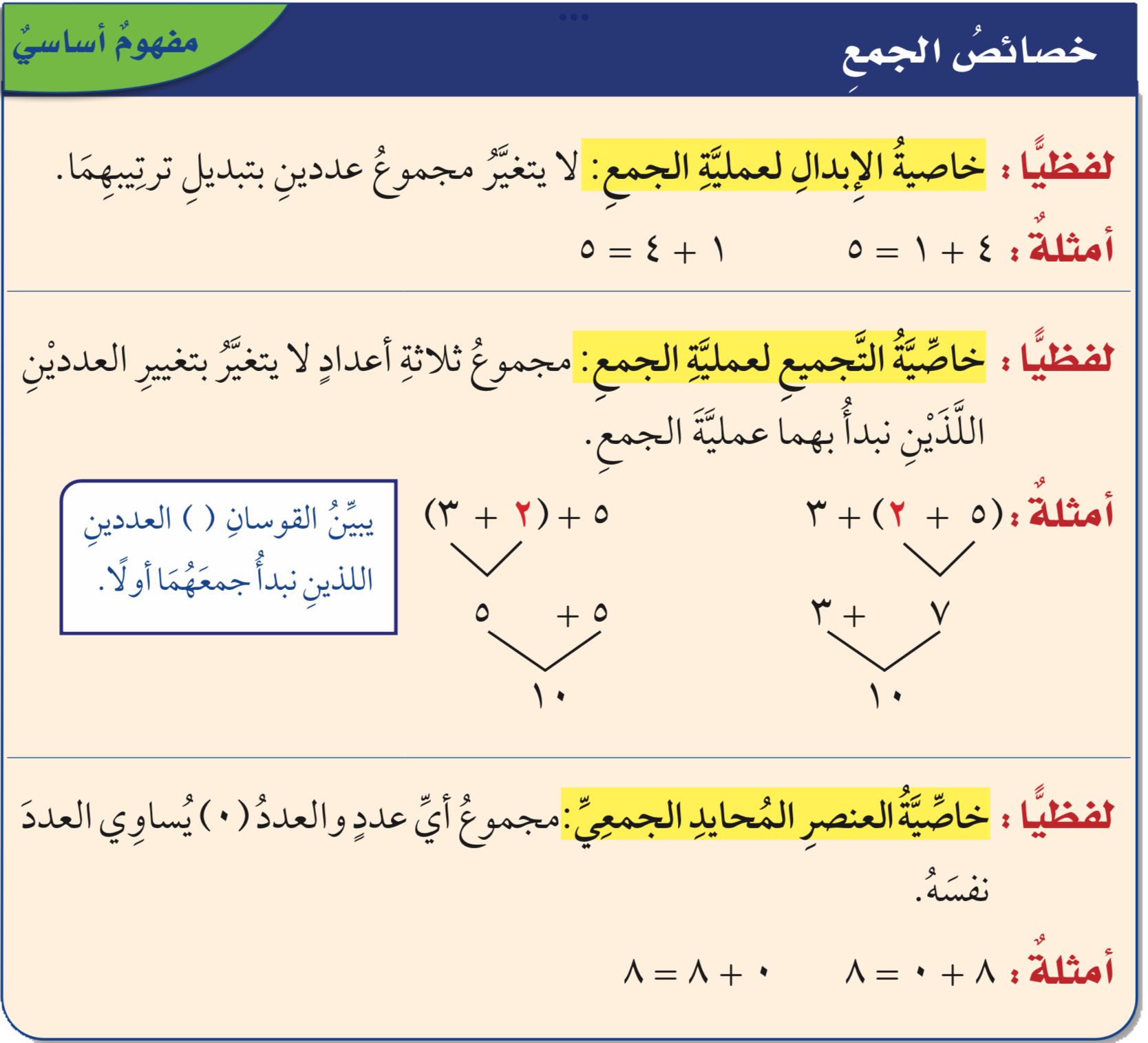 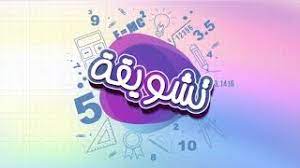 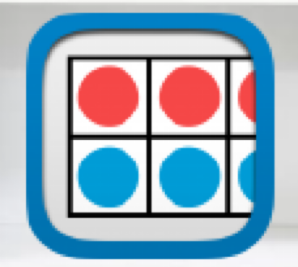 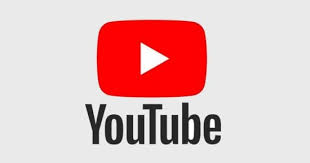 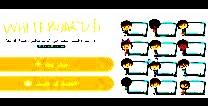 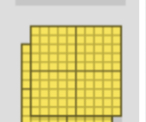 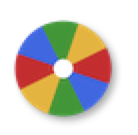 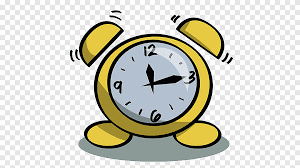 نشاط
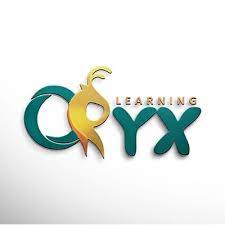 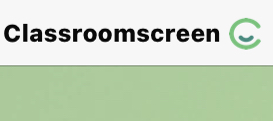 أدوات
مثال
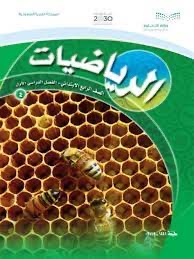 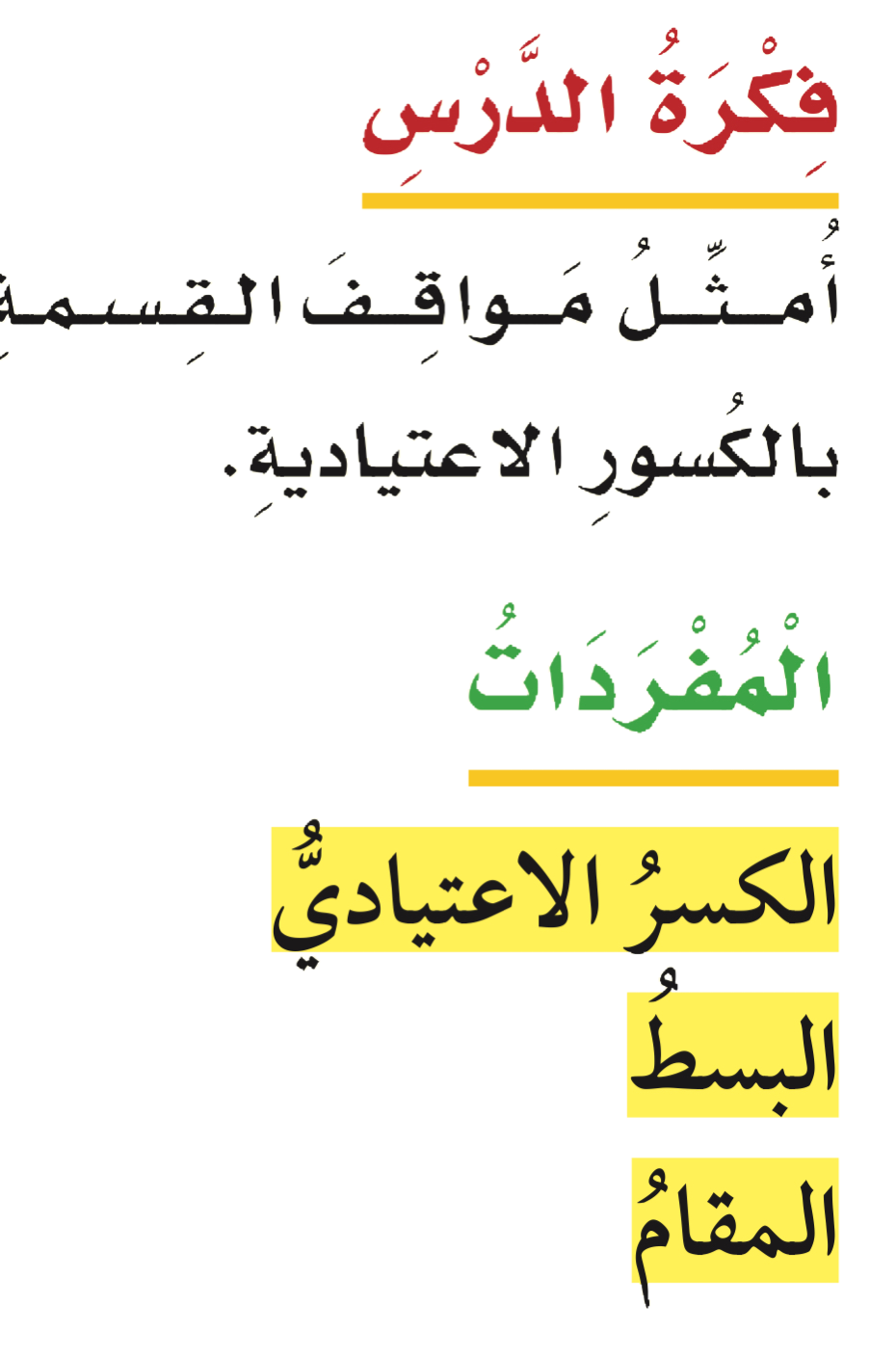 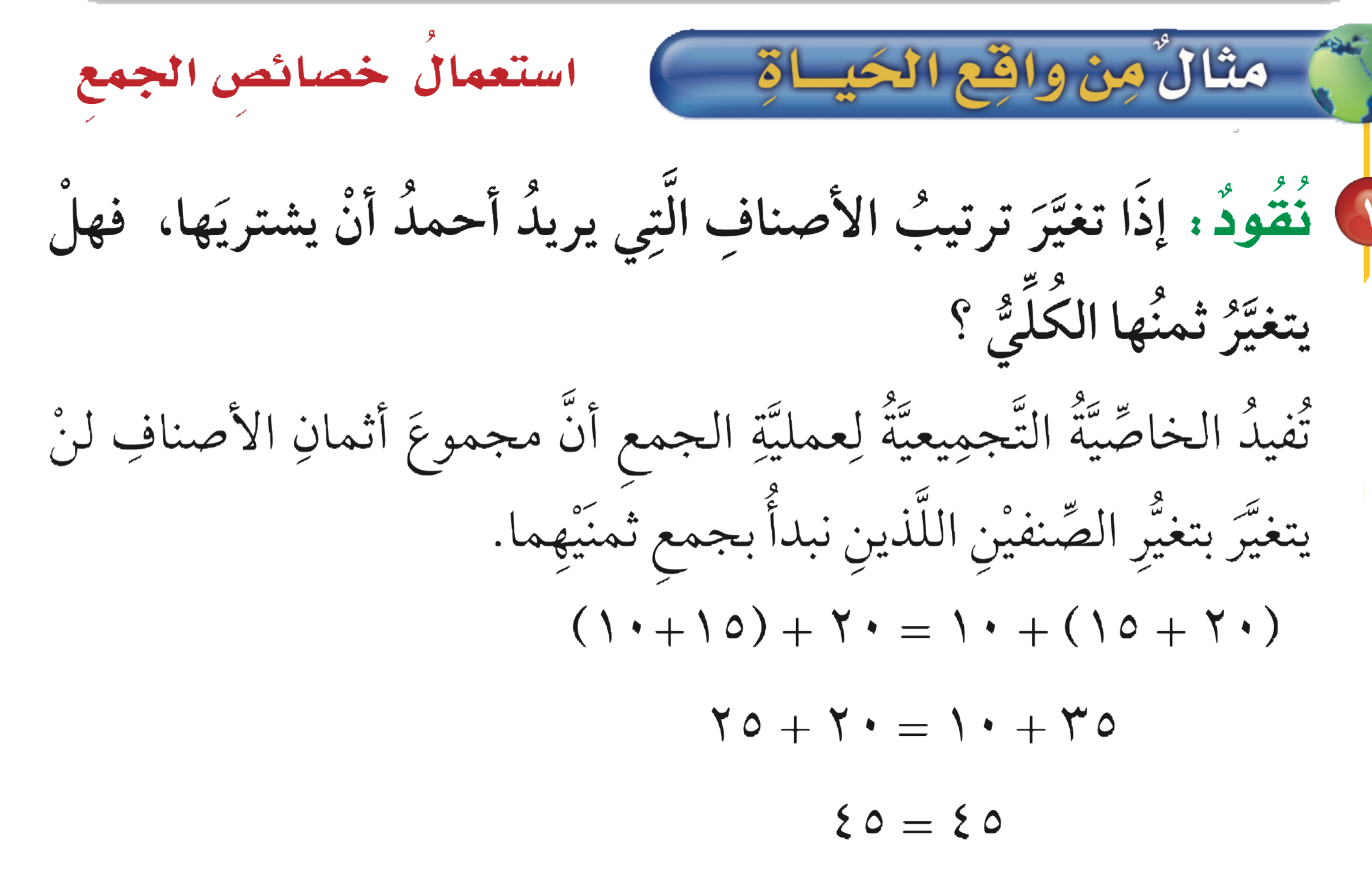 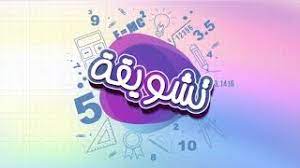 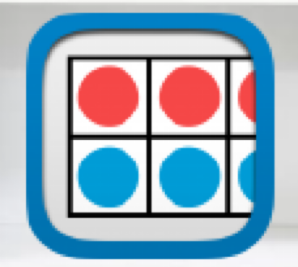 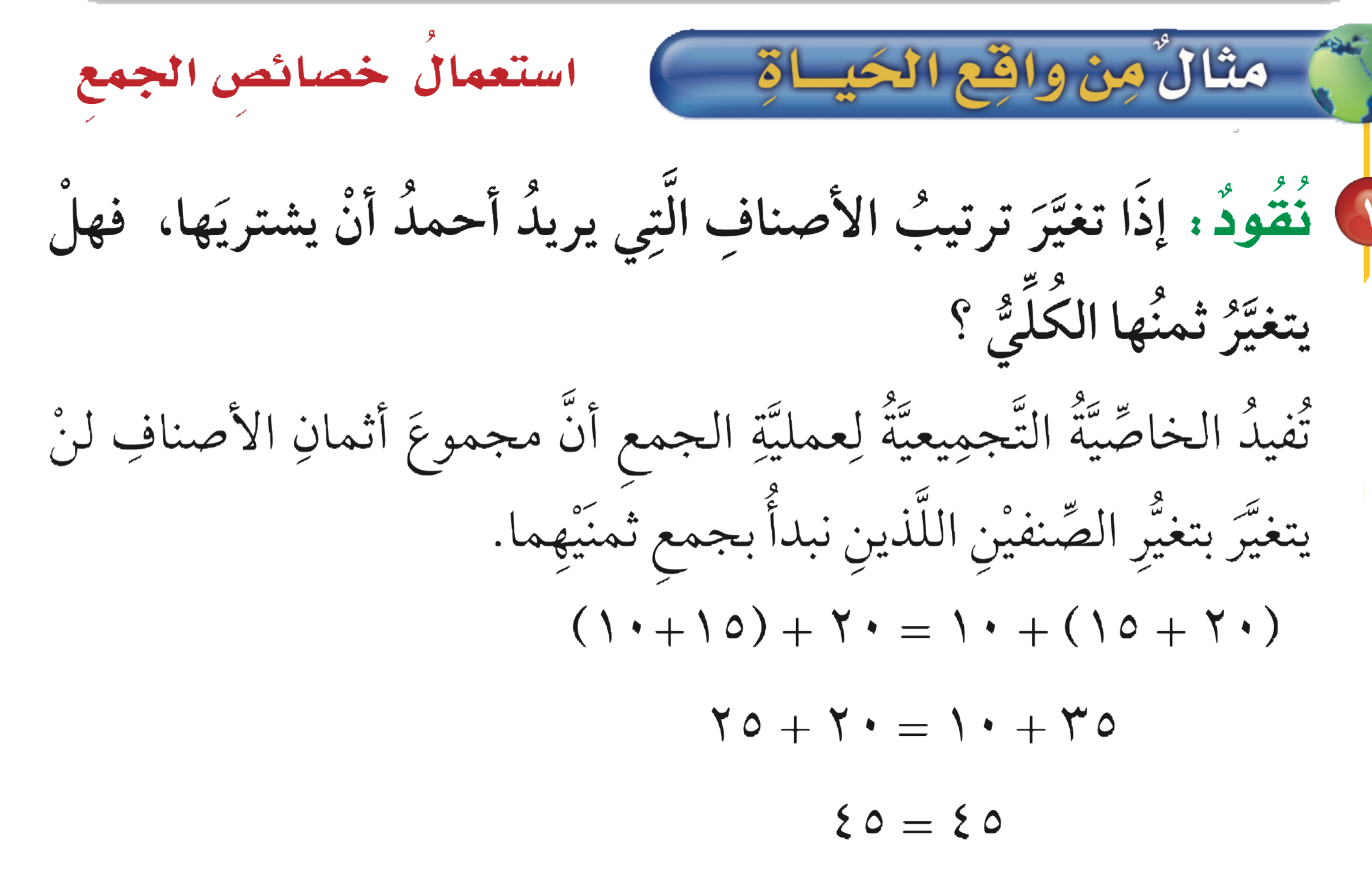 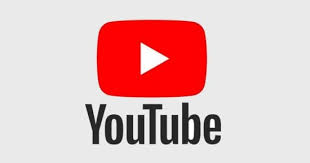 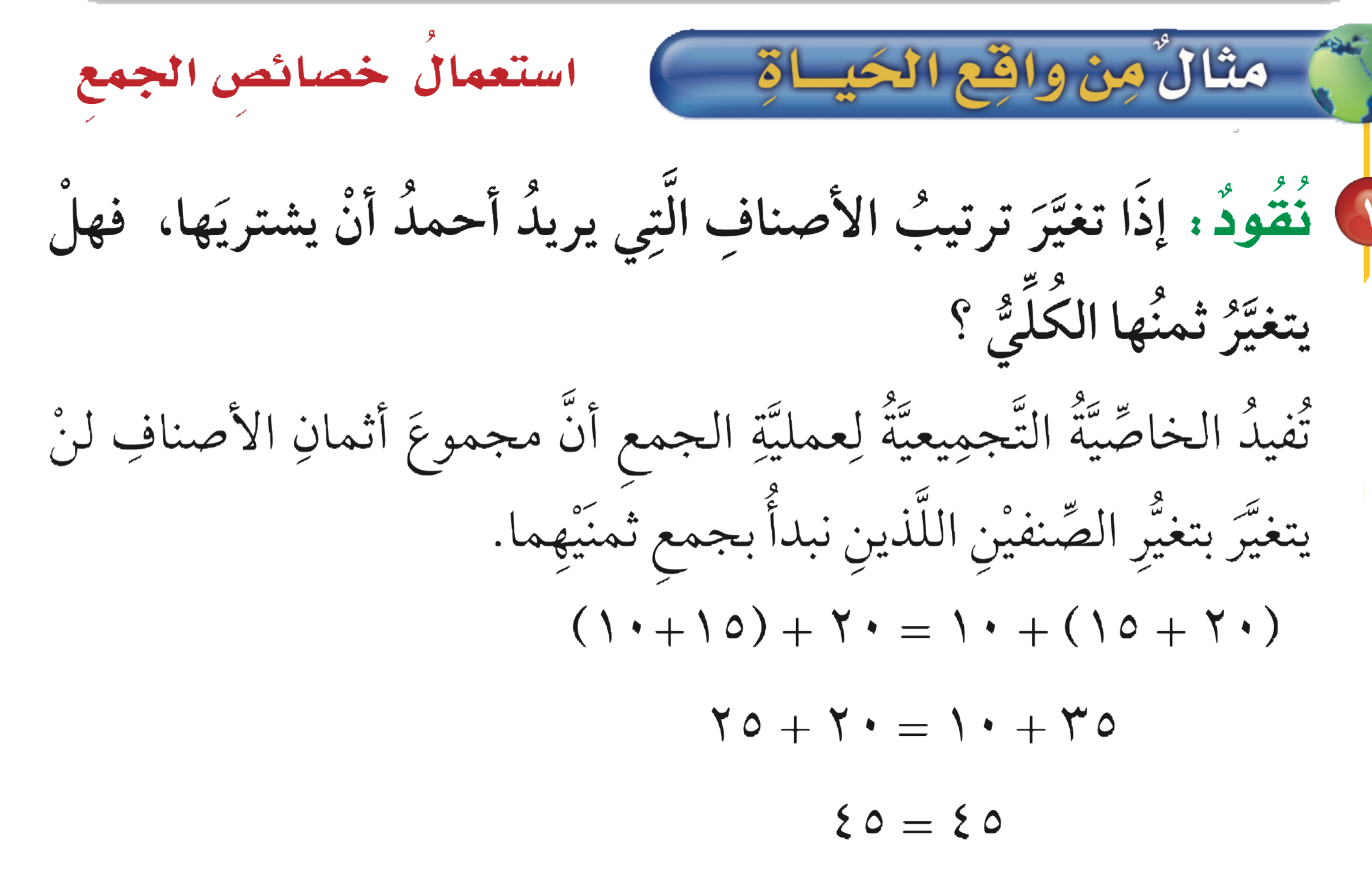 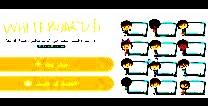 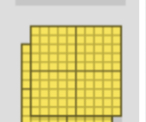 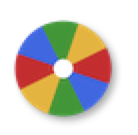 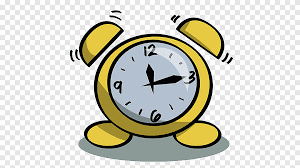 نشاط
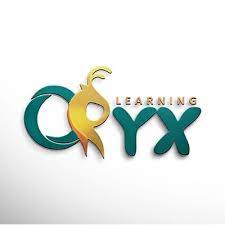 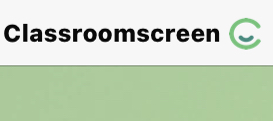 أدوات
مثال
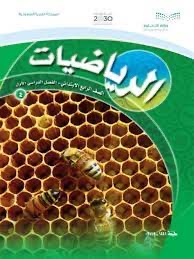 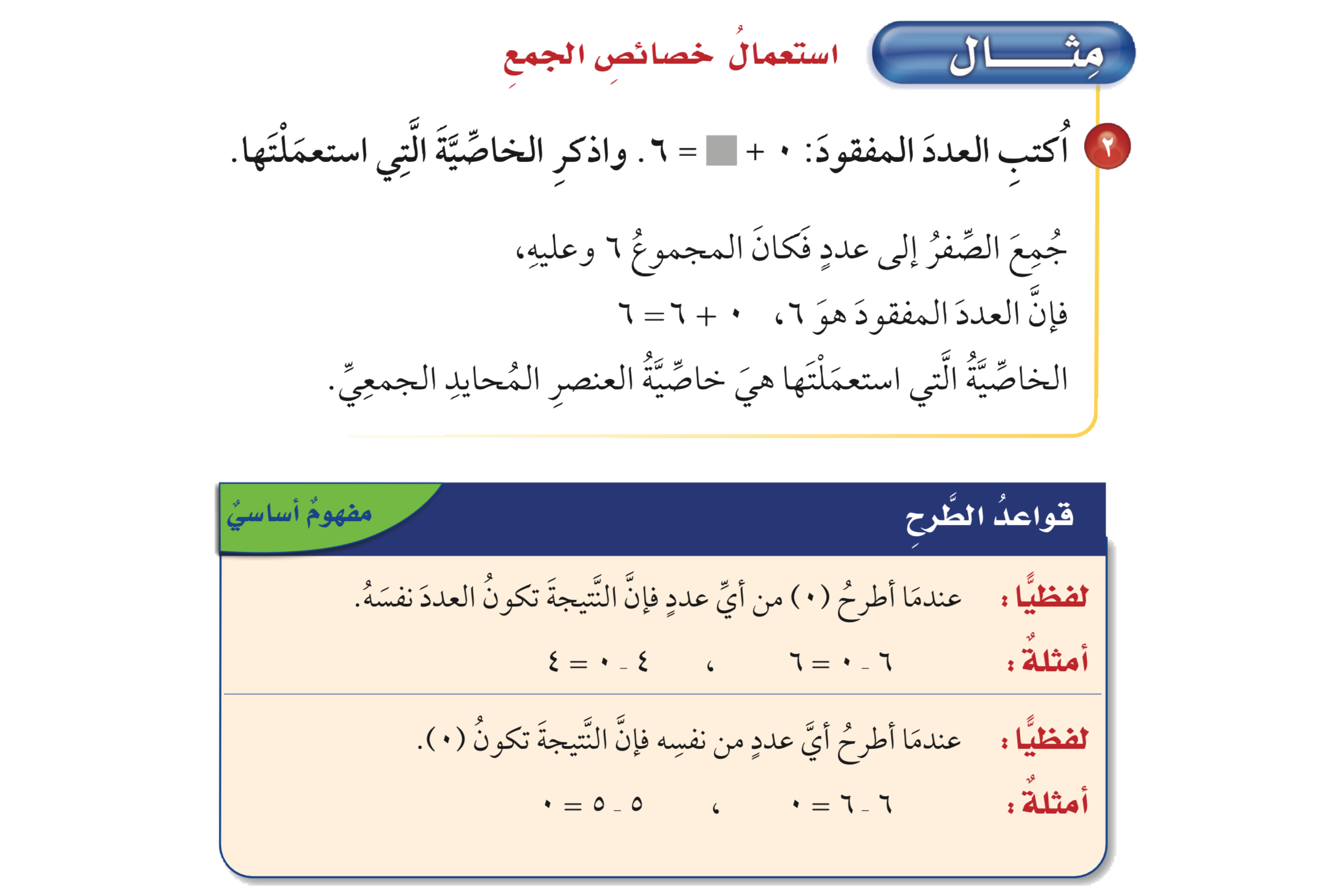 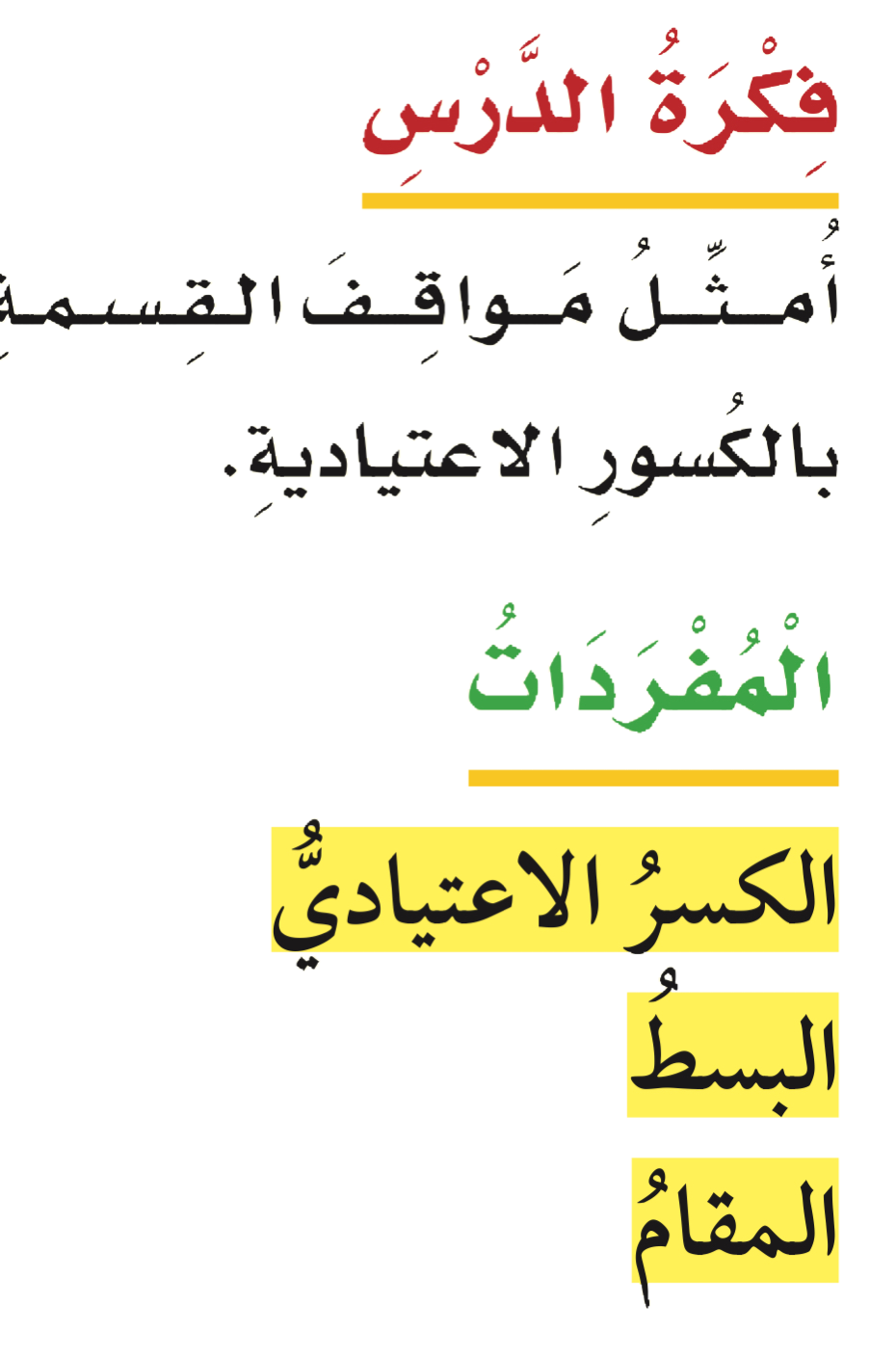 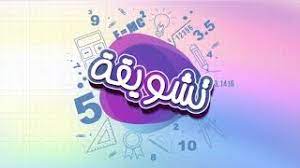 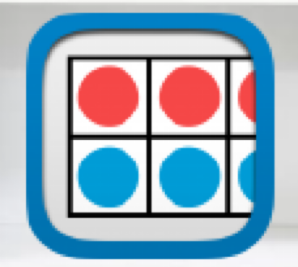 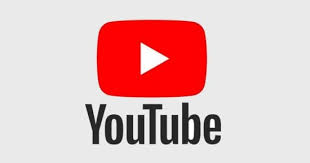 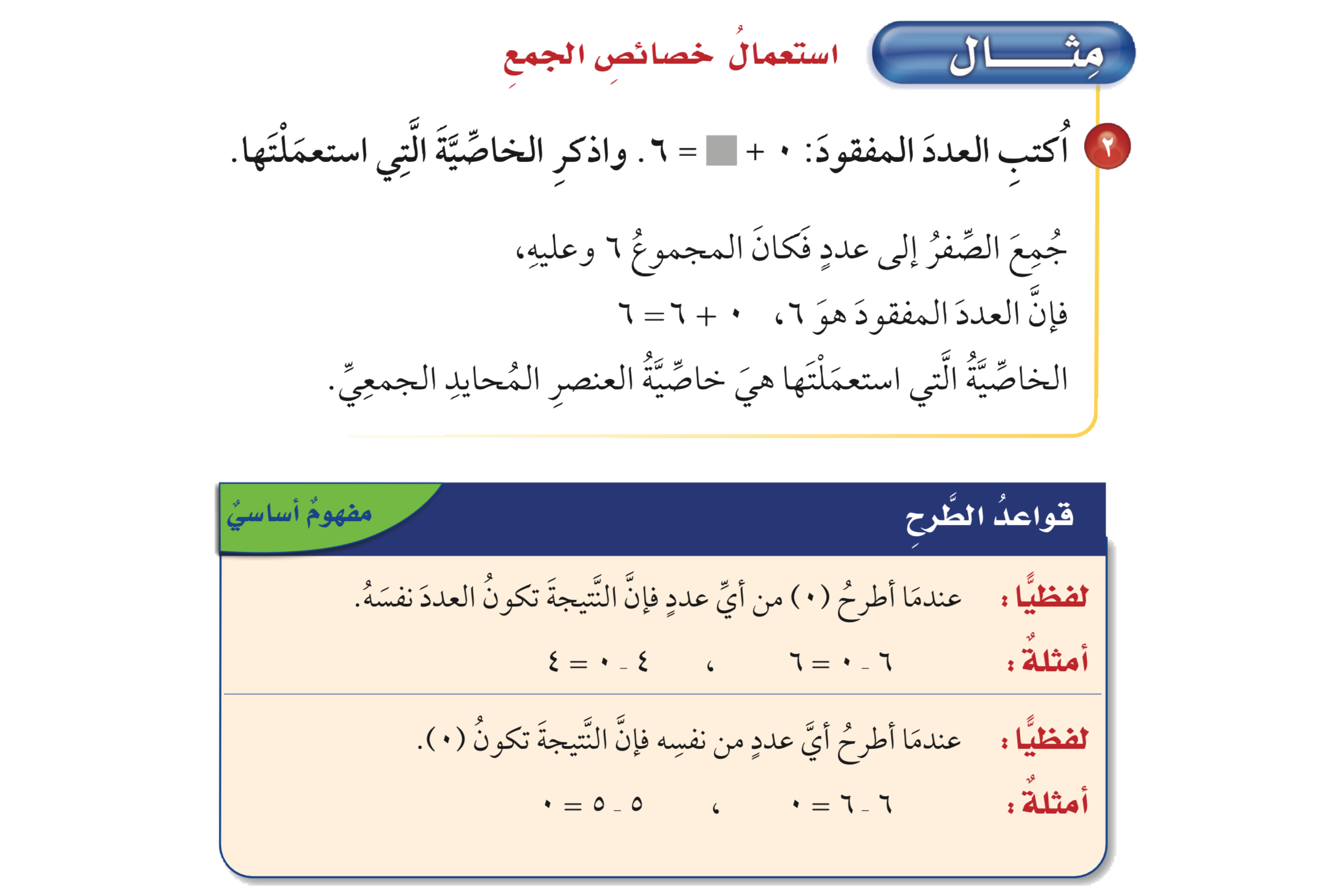 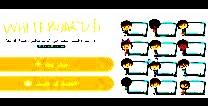 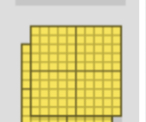 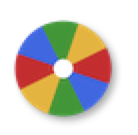 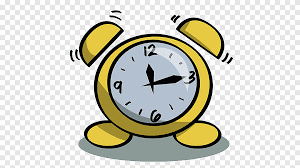 نشاط
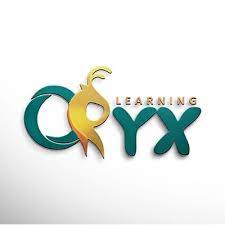 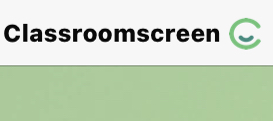 أدوات
مفهوم أساسي
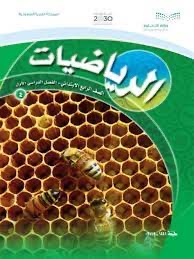 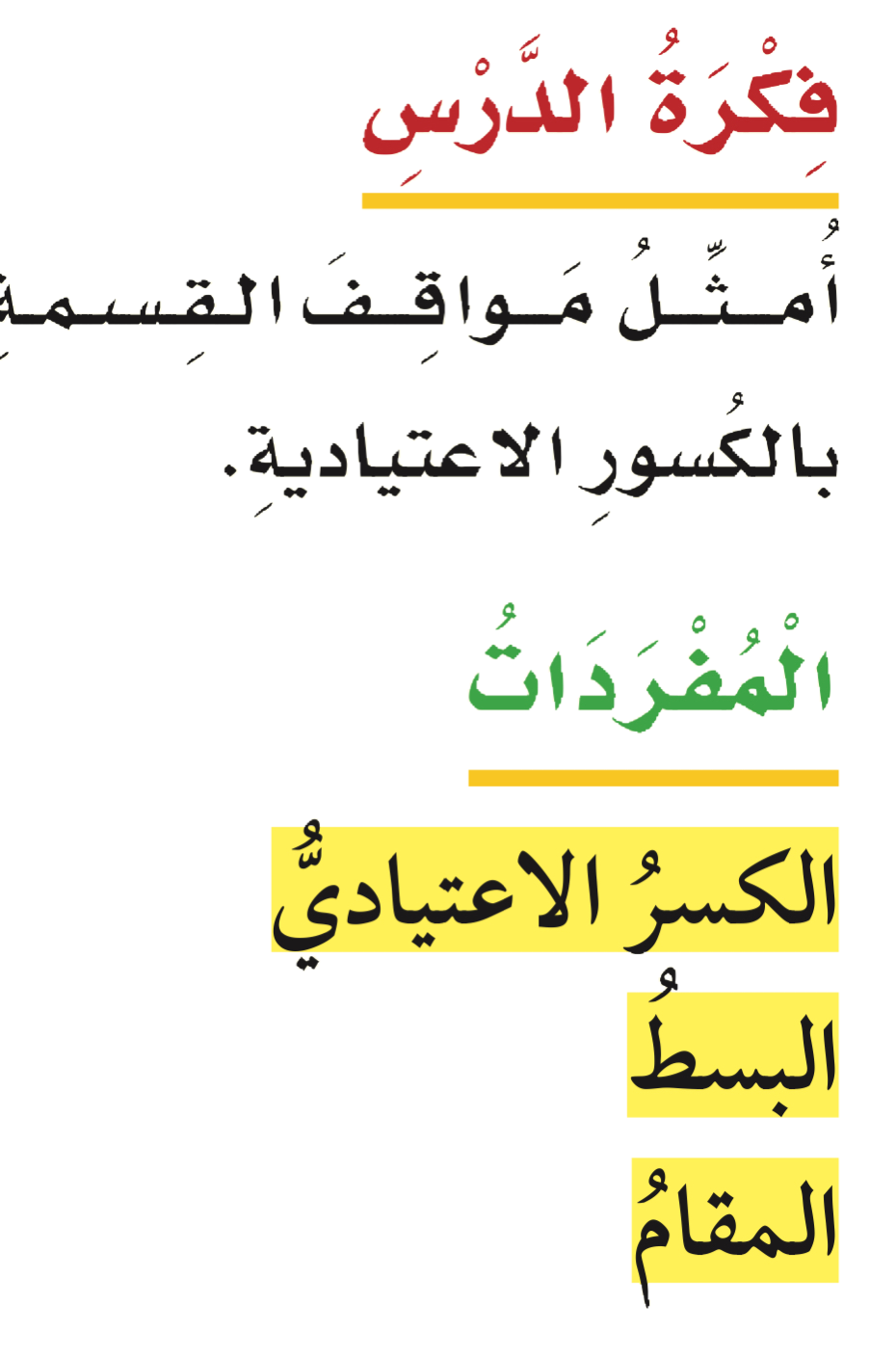 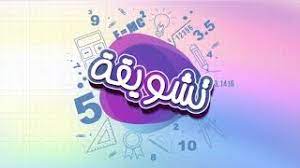 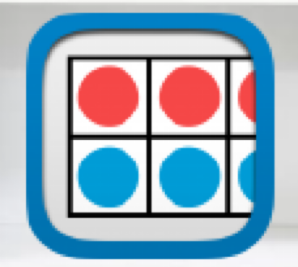 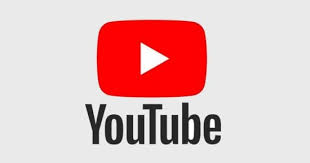 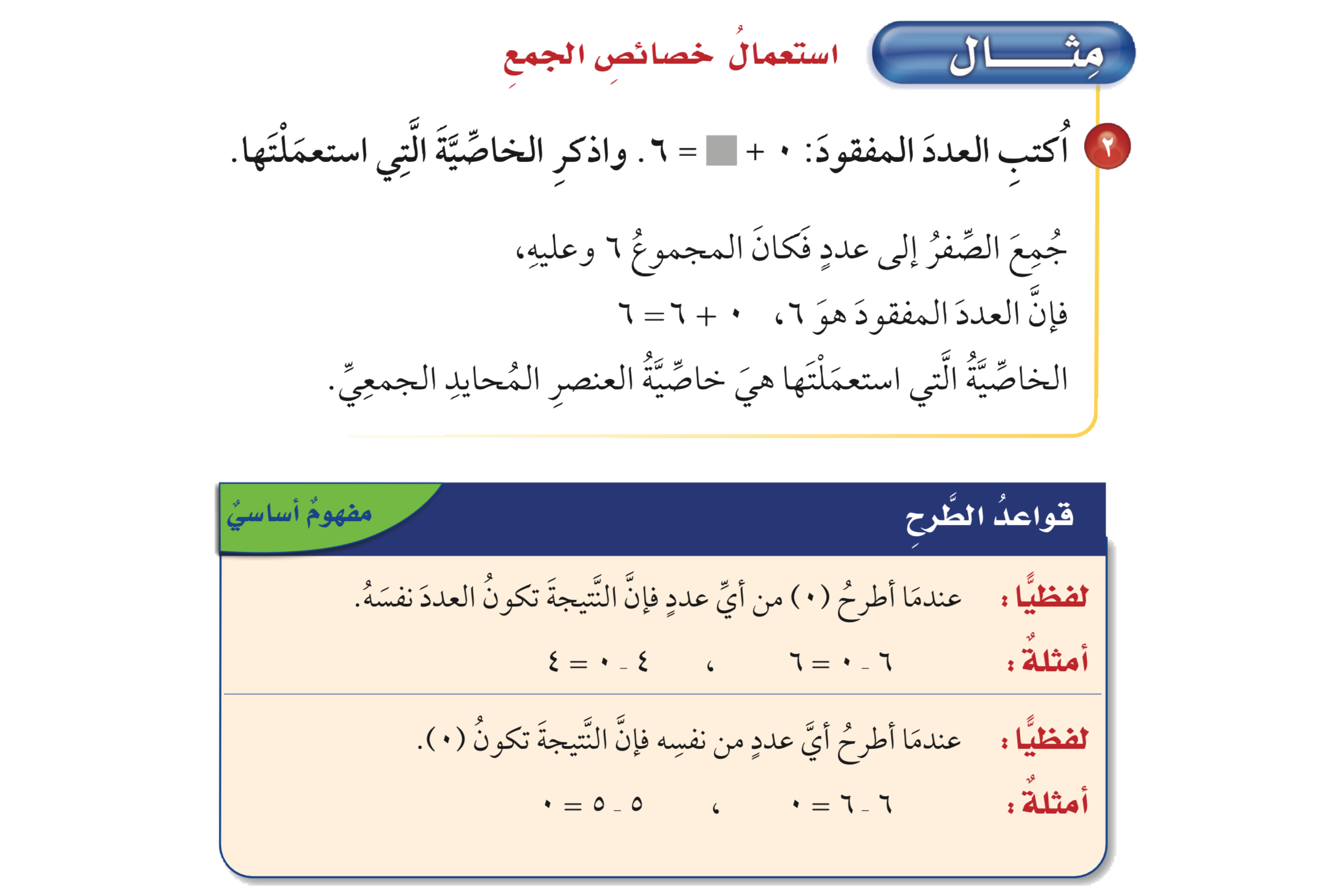 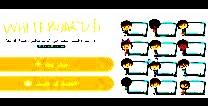 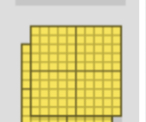 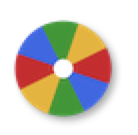 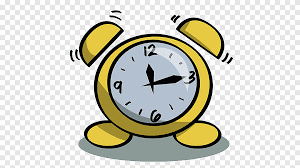 نشاط
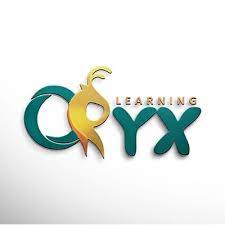 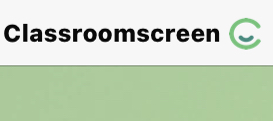 أدوات
مثال
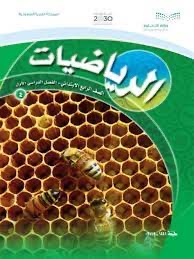 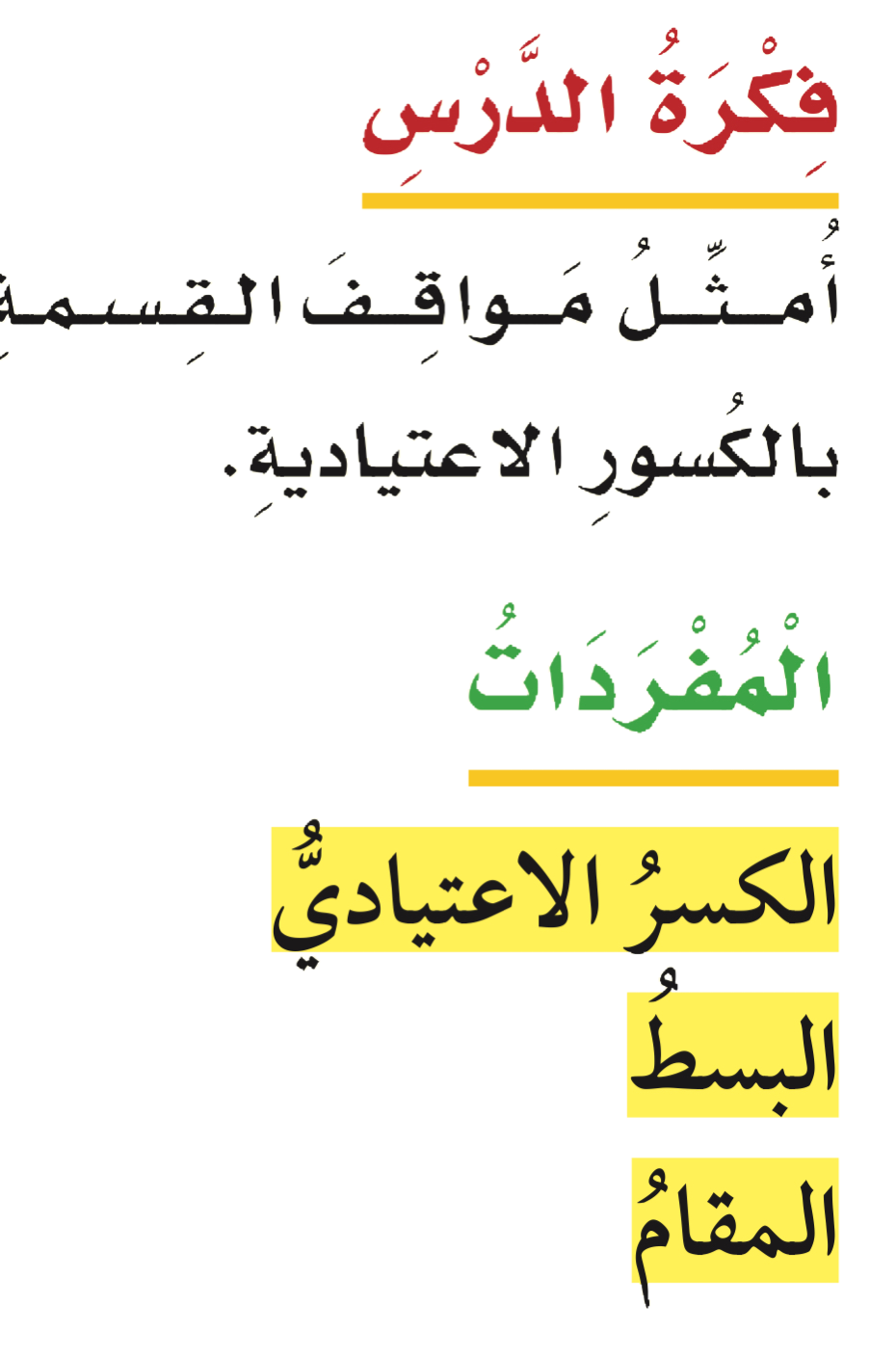 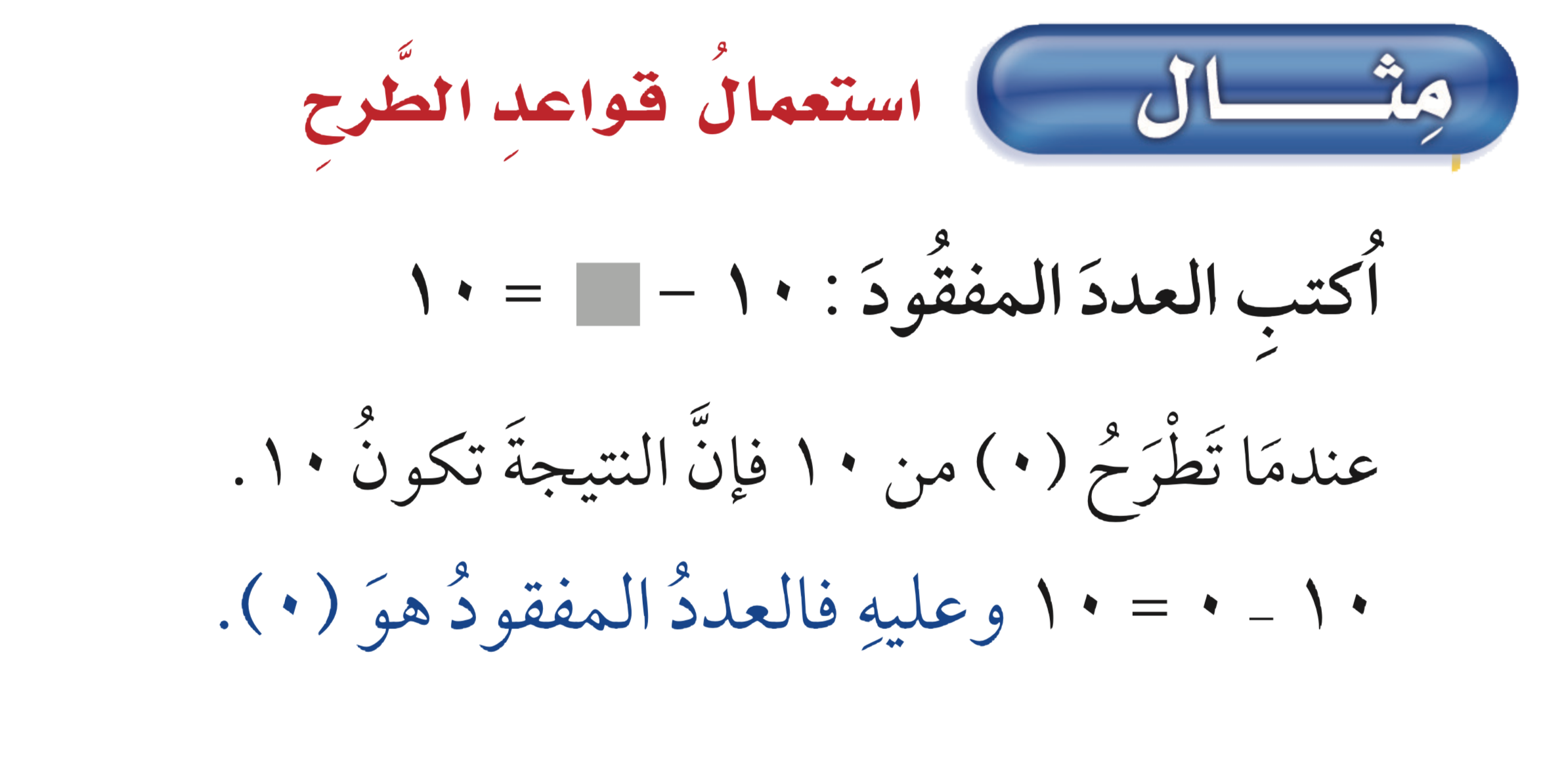 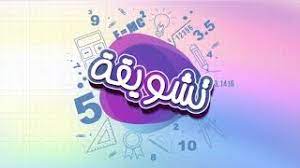 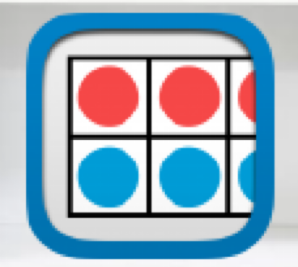 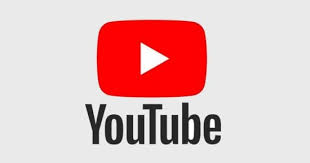 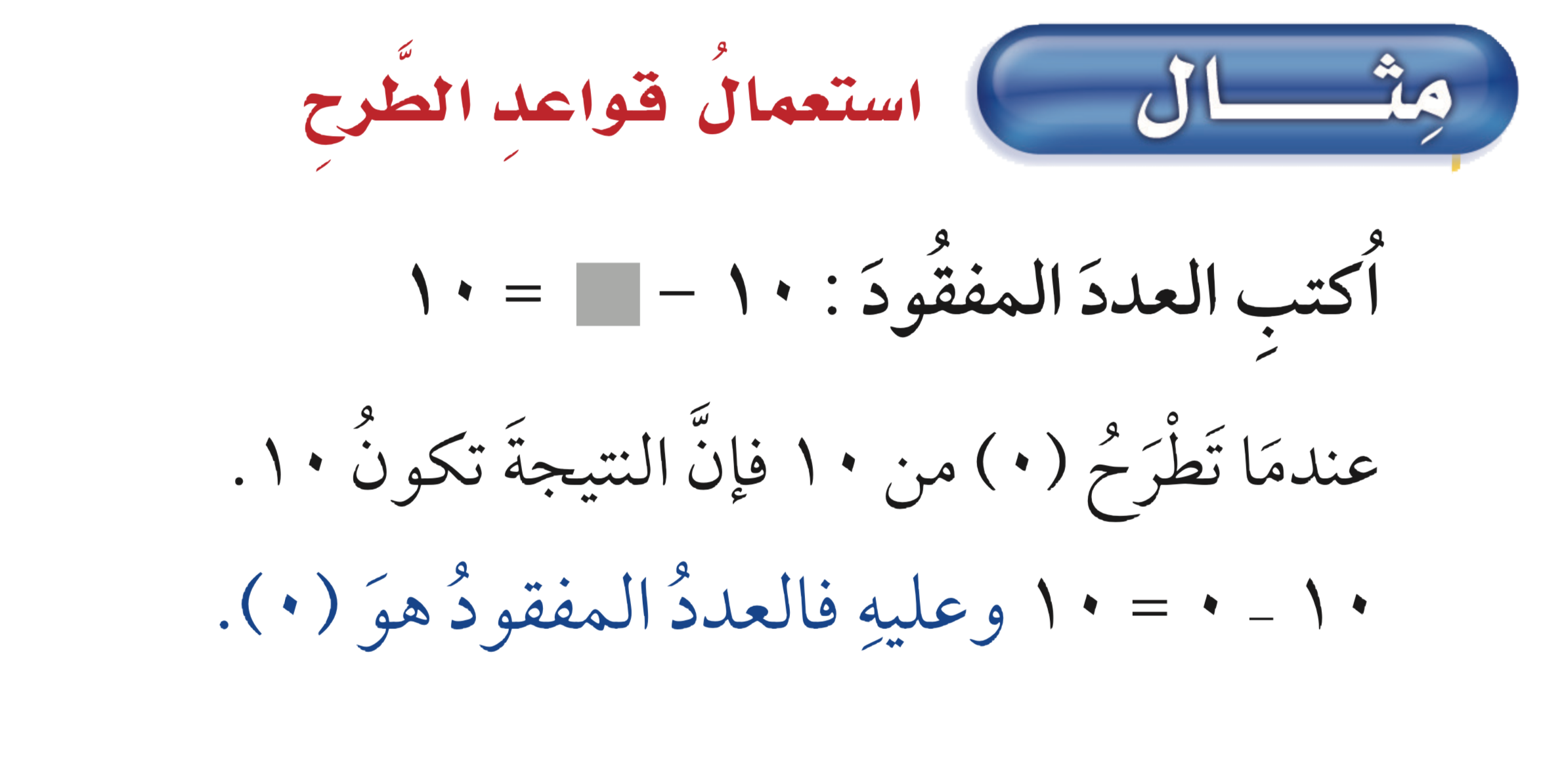 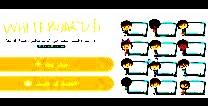 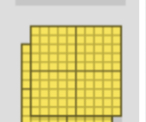 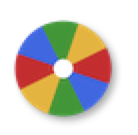 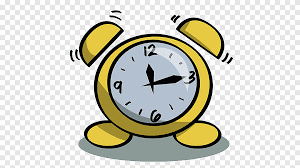 نشاط
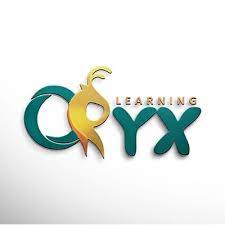 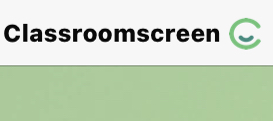 أدوات
الحل
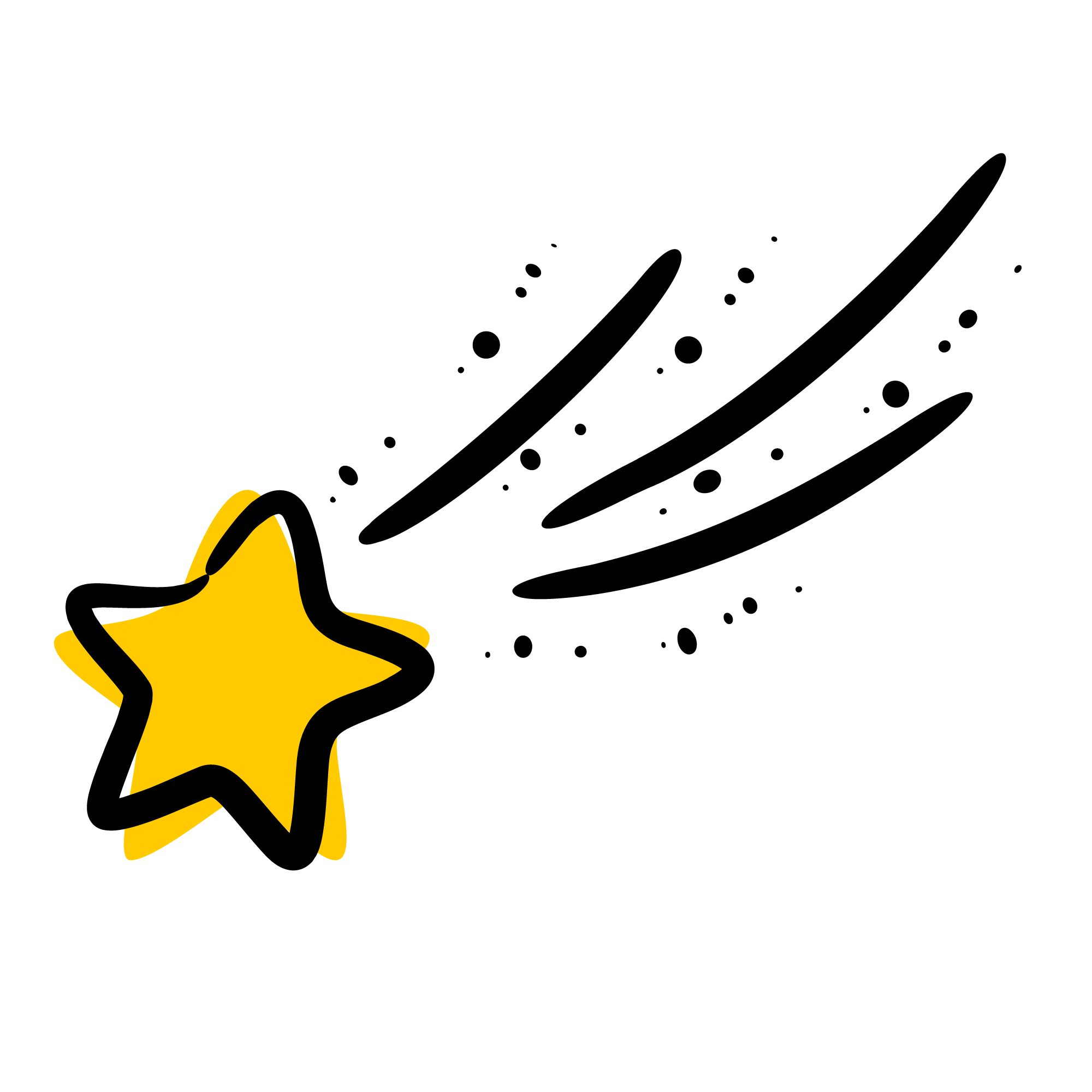 تـــــــأكد
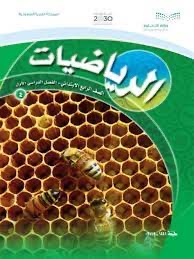 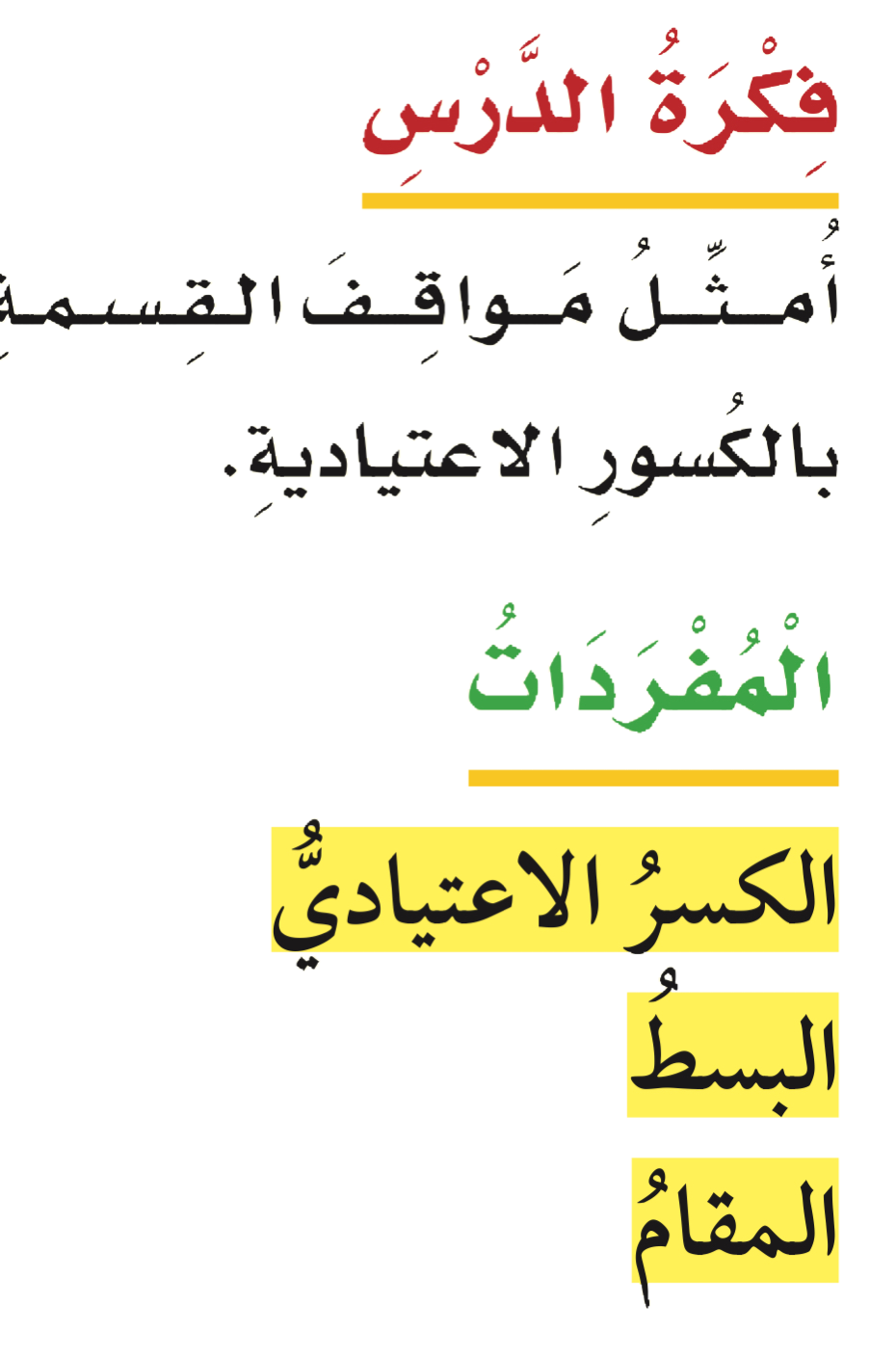 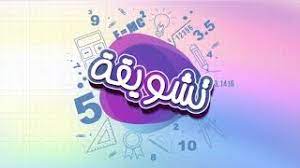 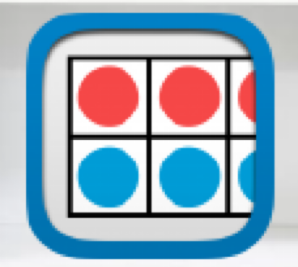 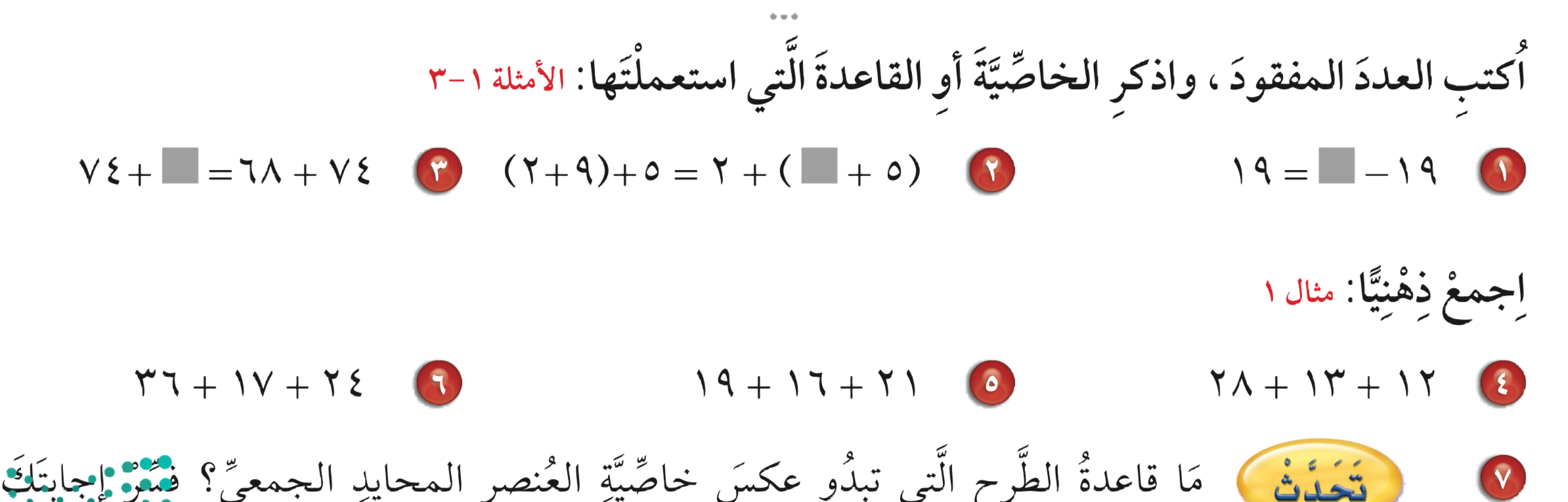 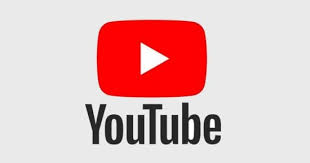 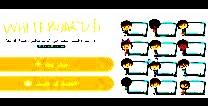 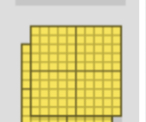 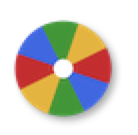 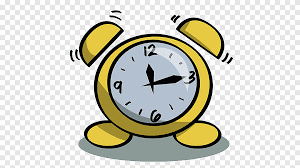 نشاط
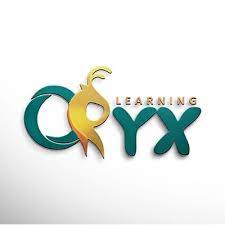 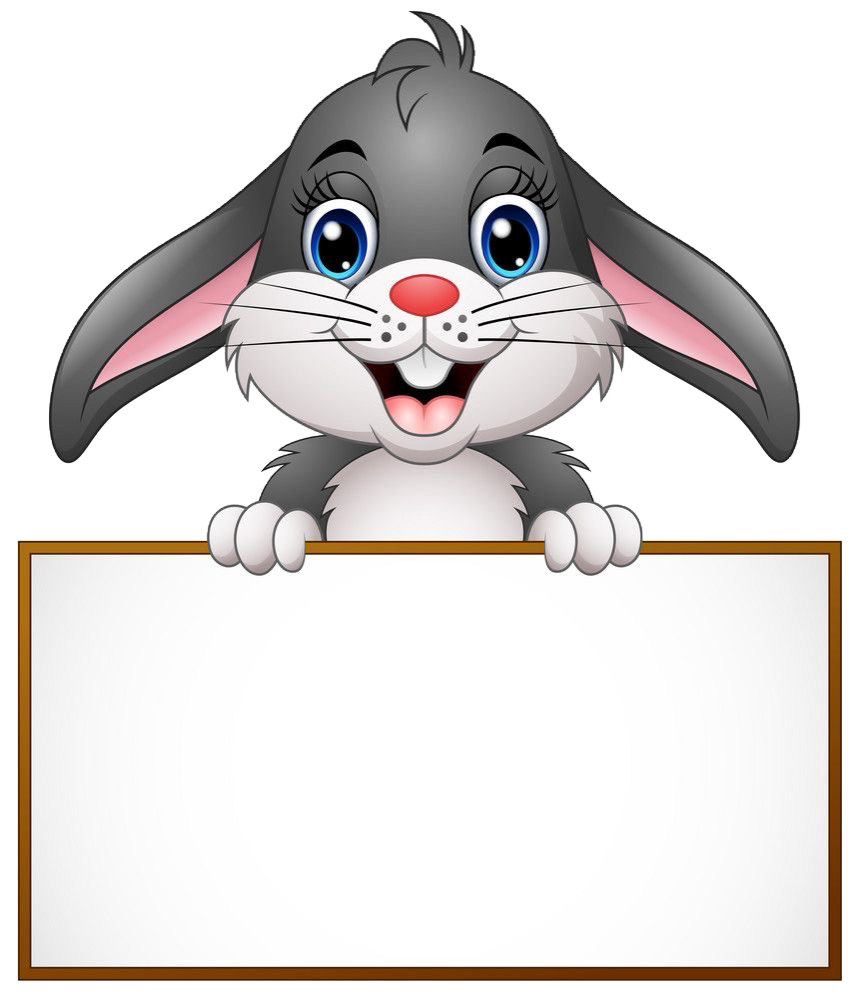 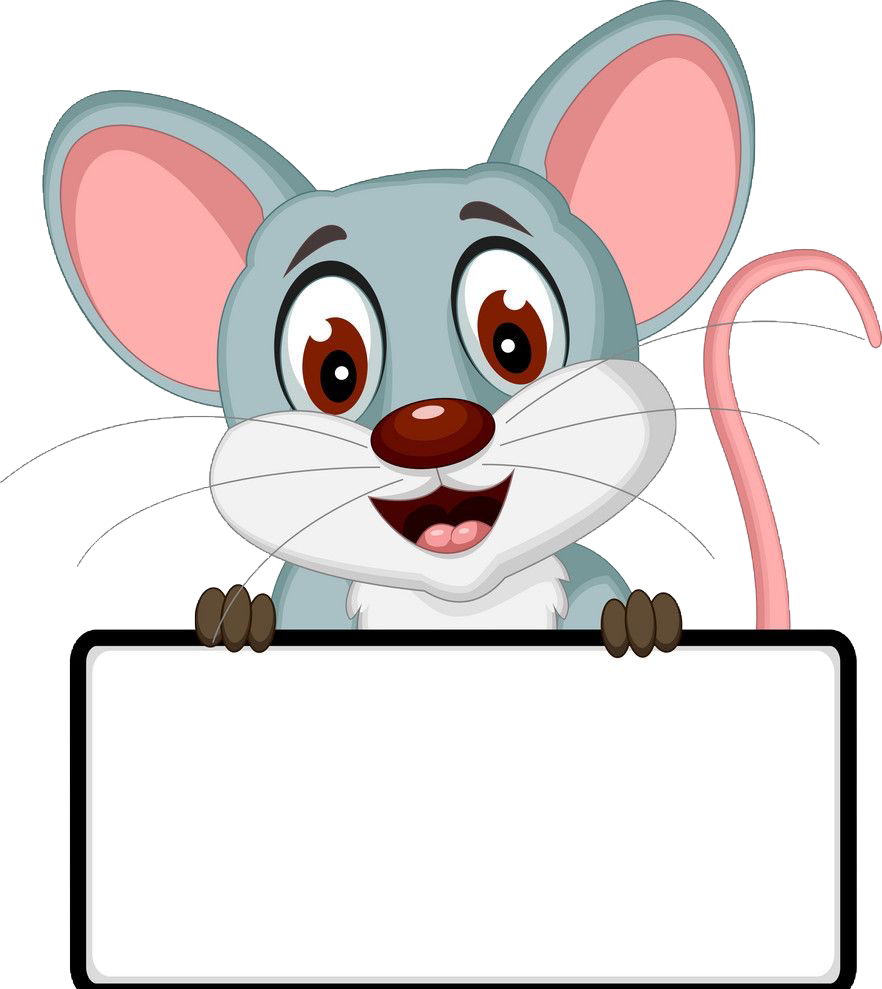 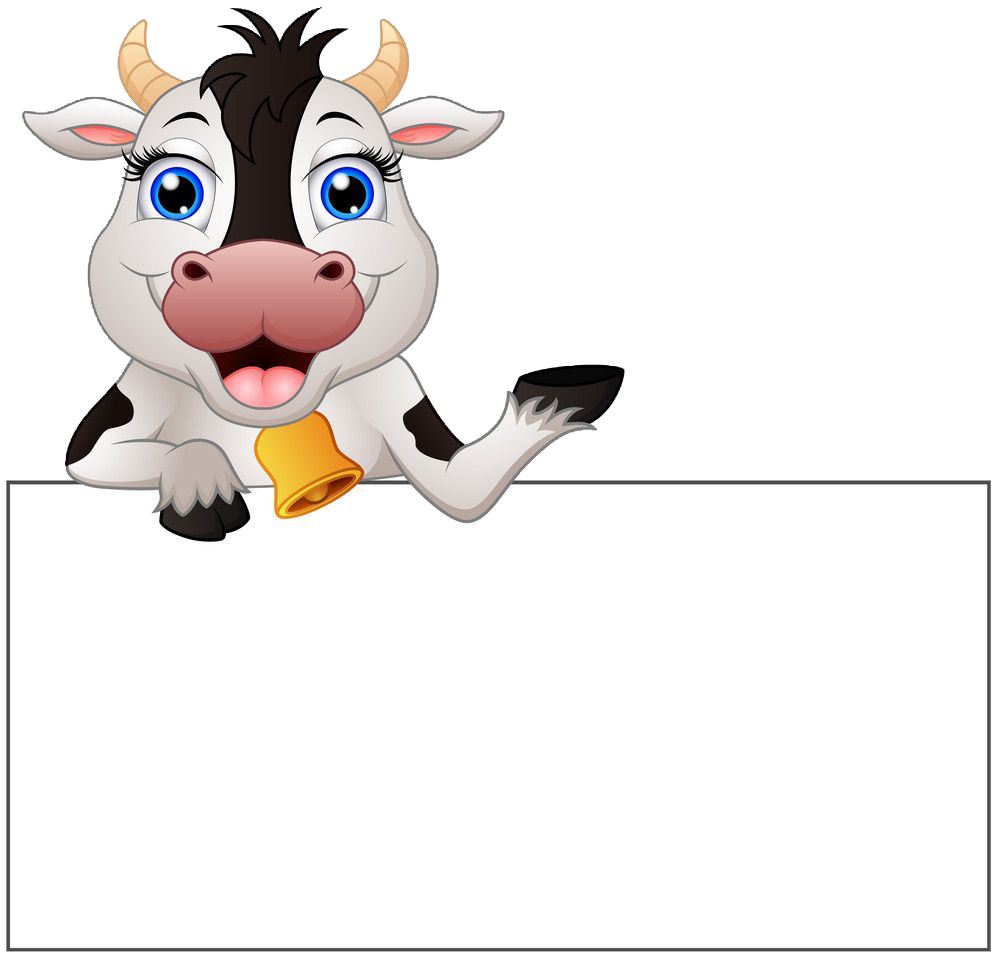 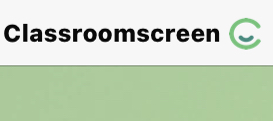 أدوات
تـــــــأكد
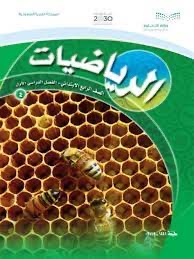 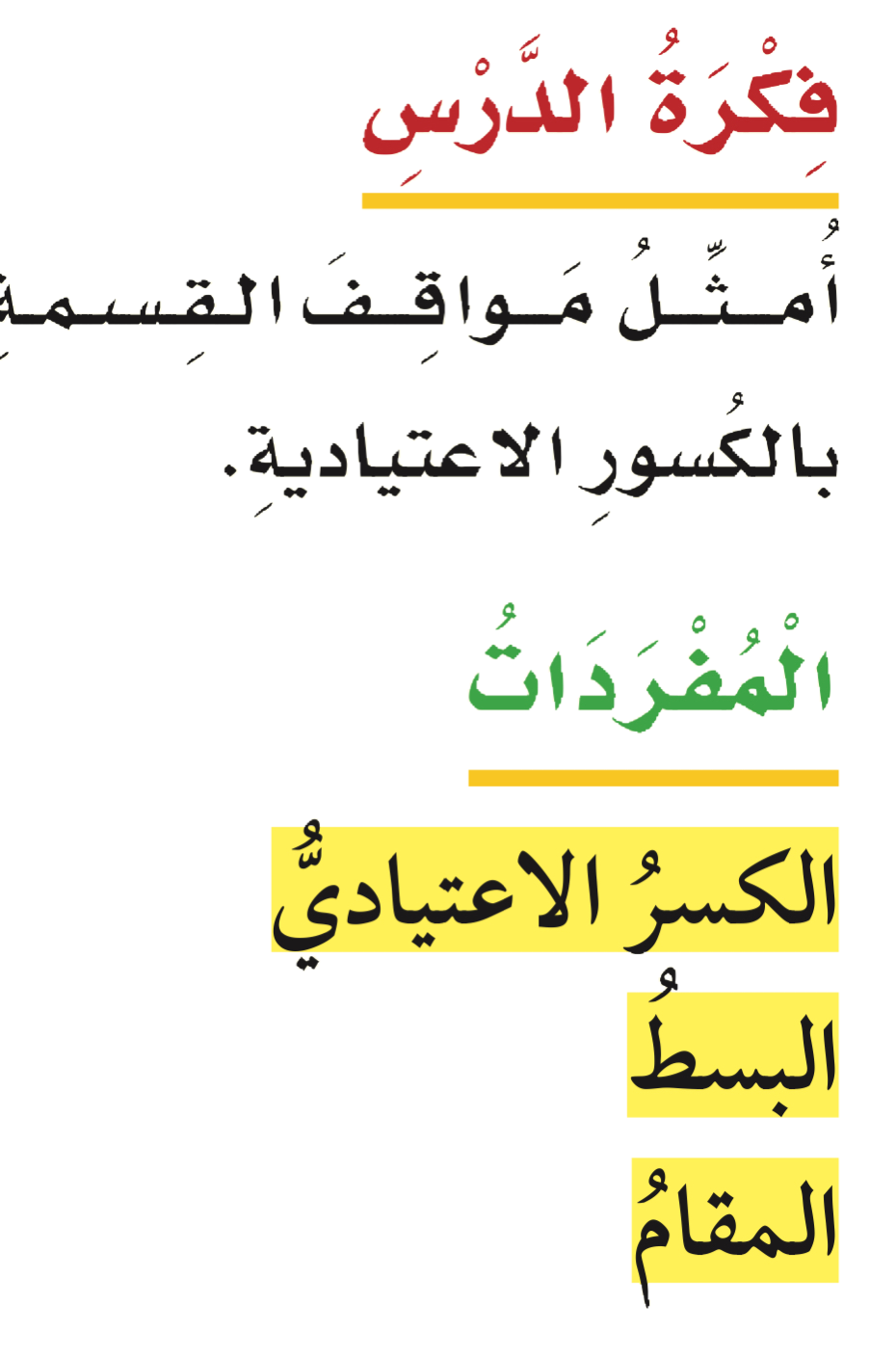 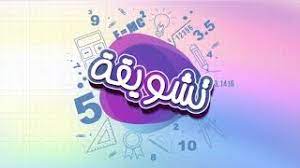 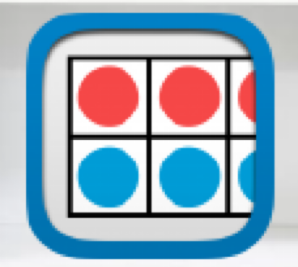 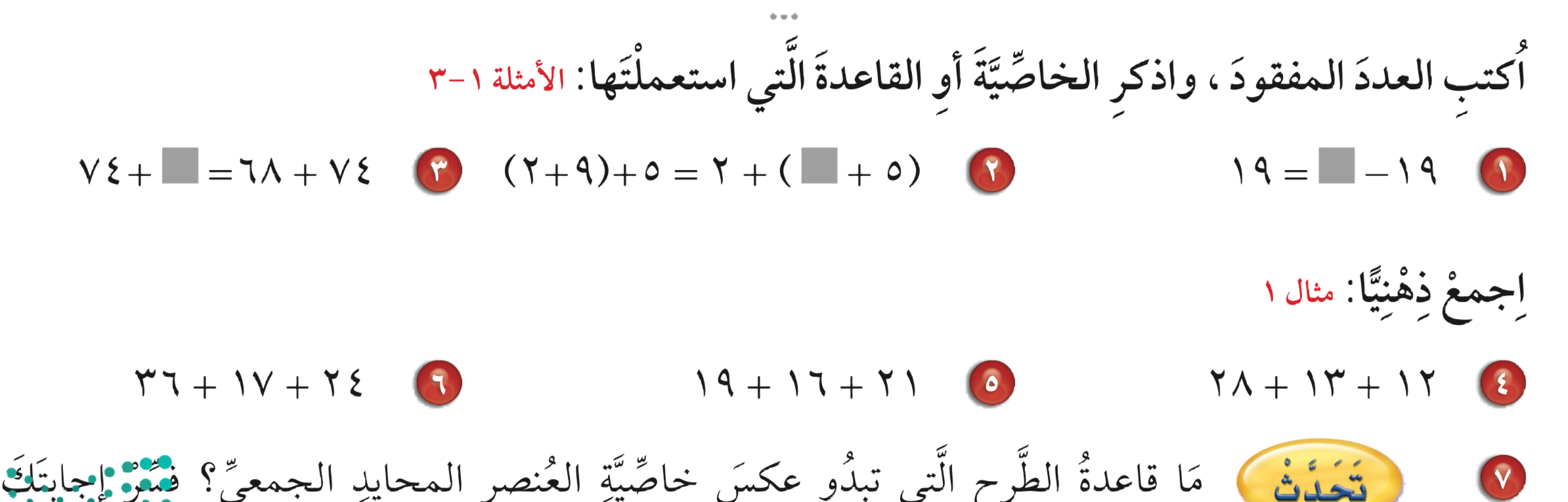 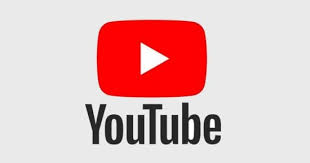 ٠
٩
٦٨
خاصية الإبدال
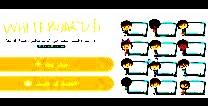 قواعد الطرح
خاصية التجميع
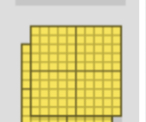 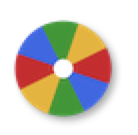 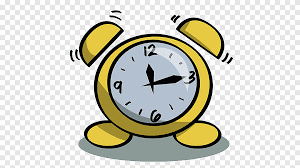 نشاط
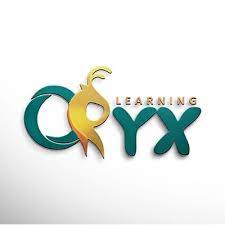 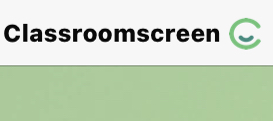 أدوات
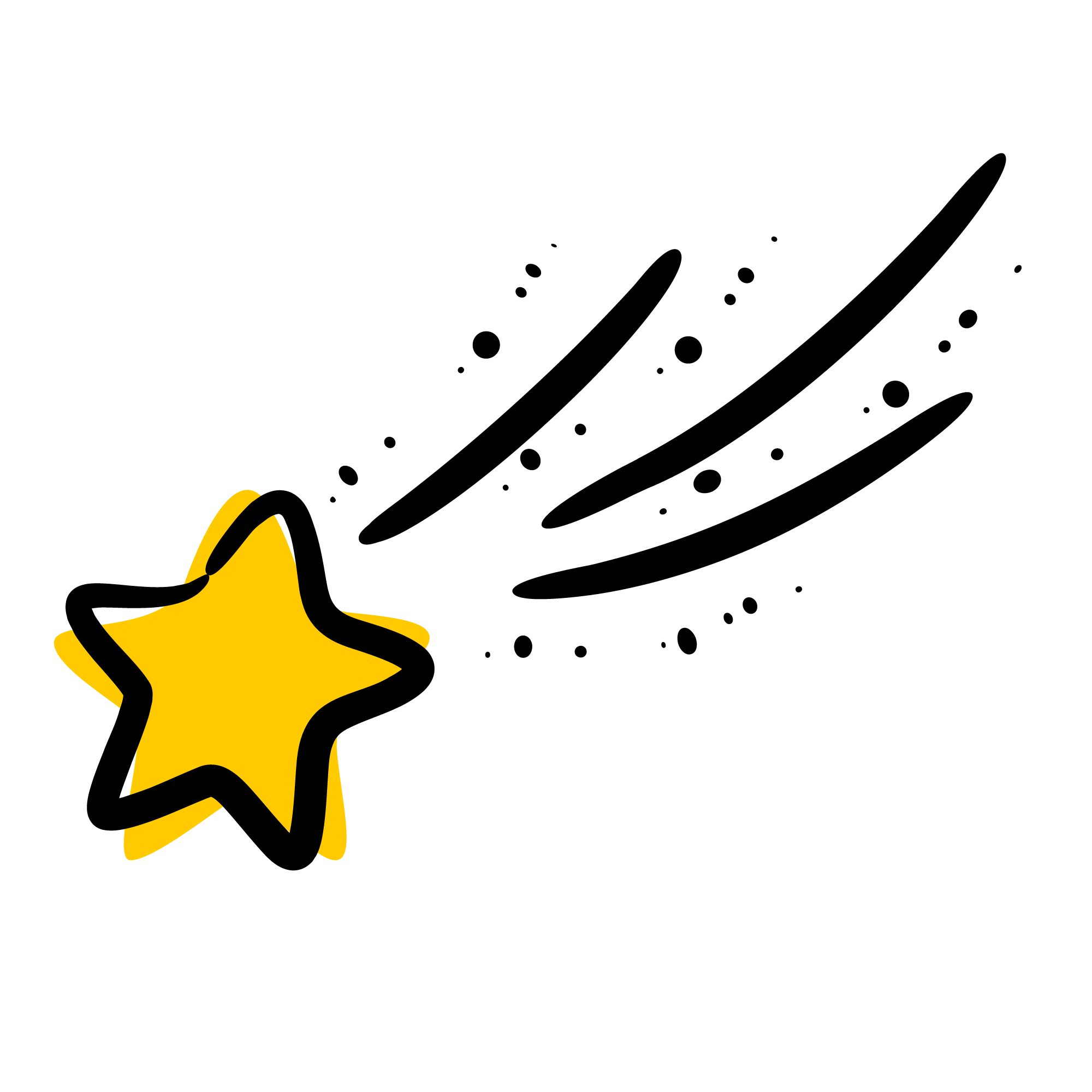 تـــــــأكد
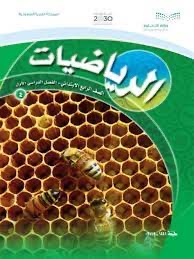 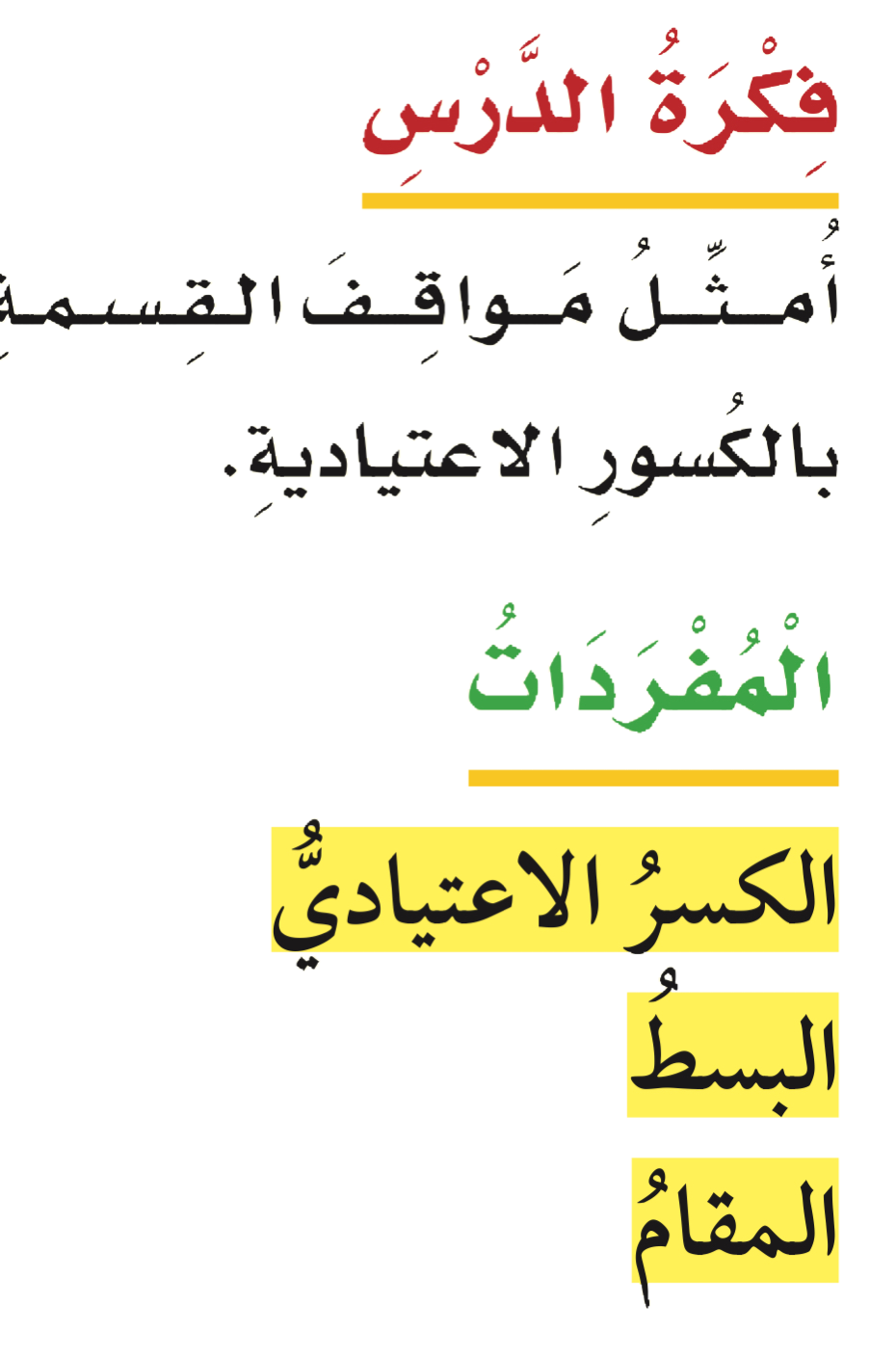 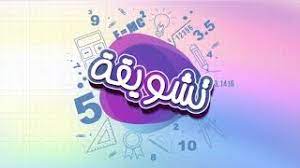 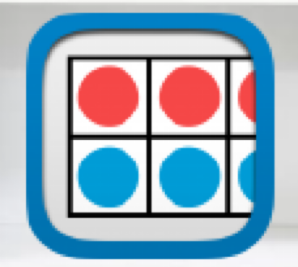 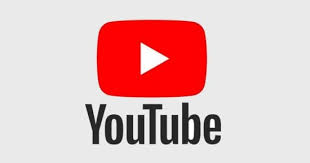 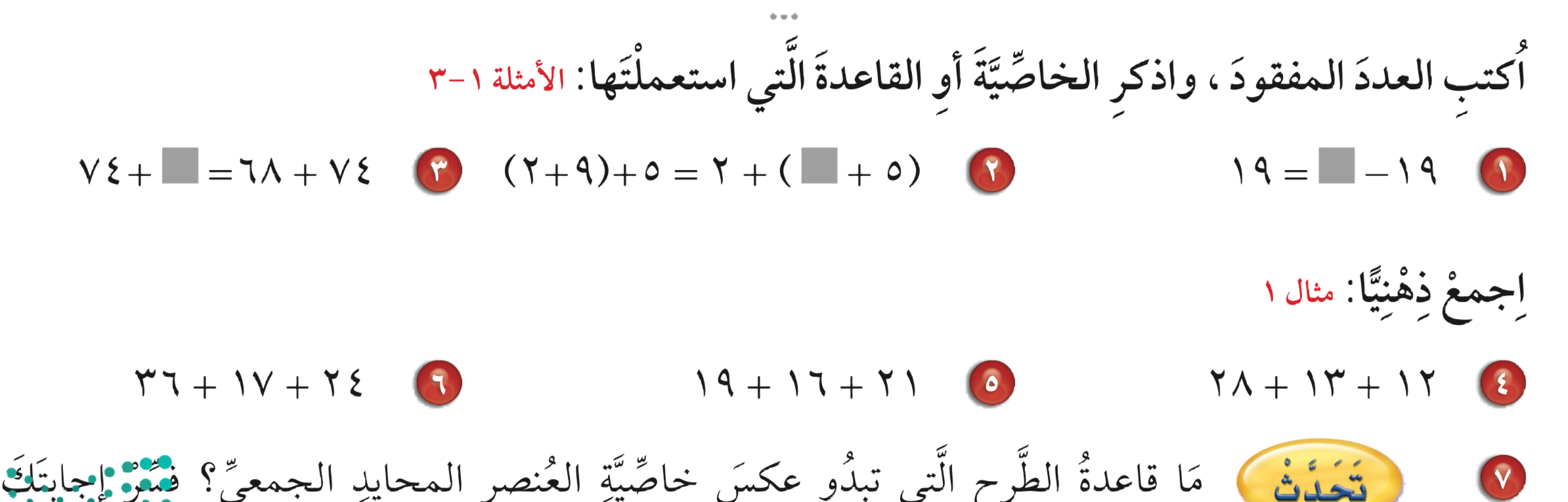 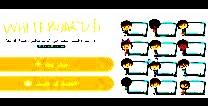 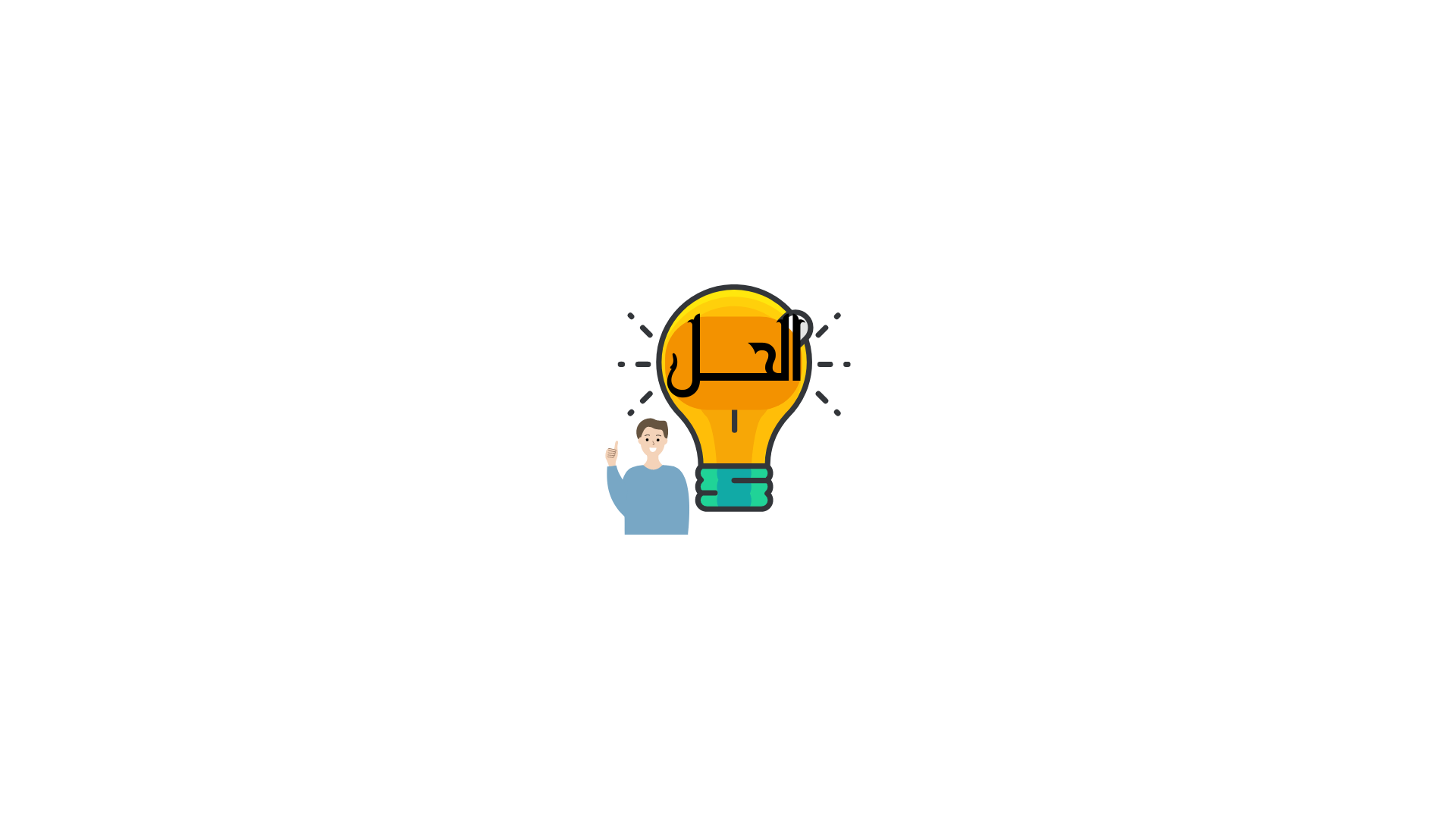 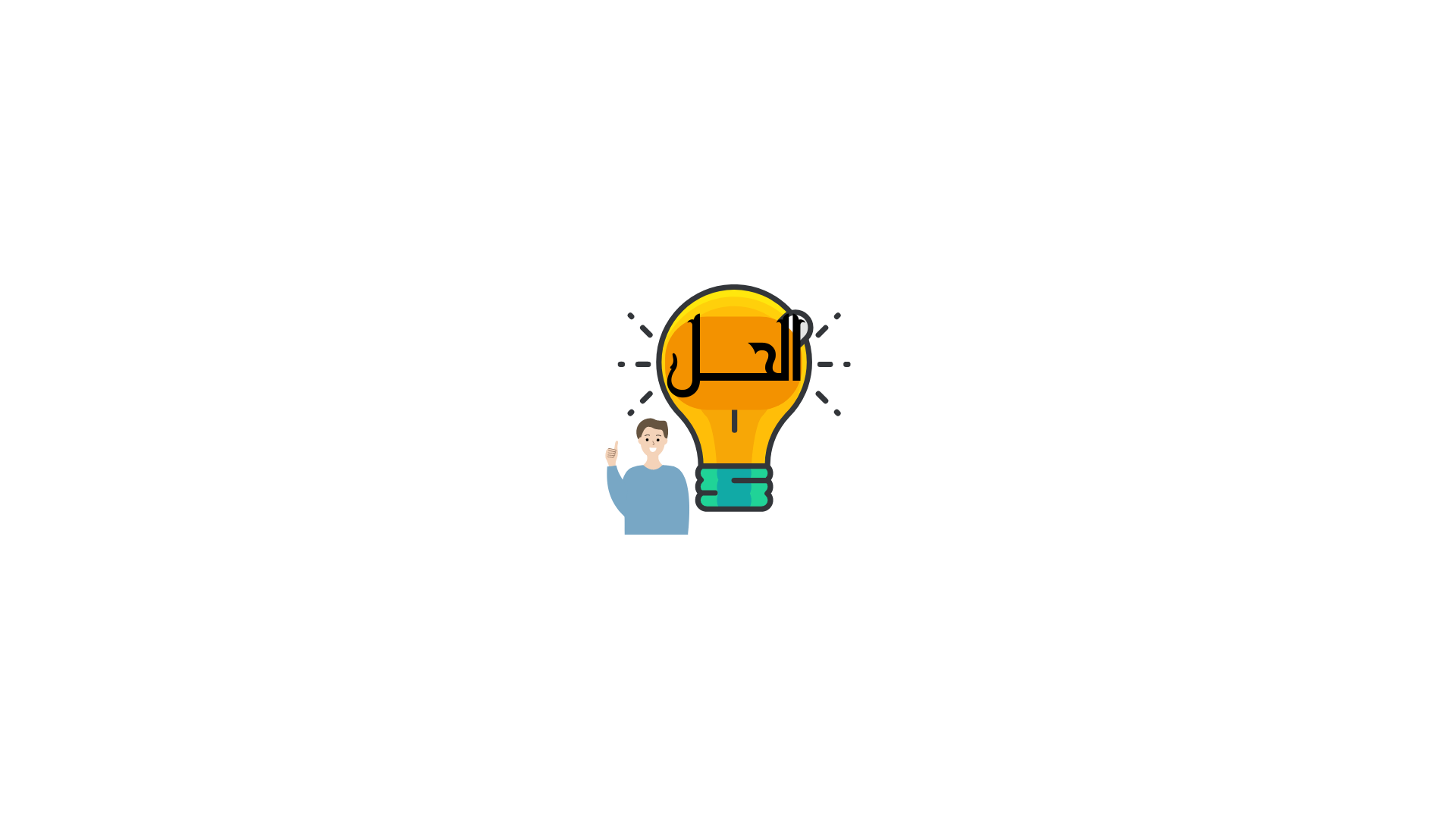 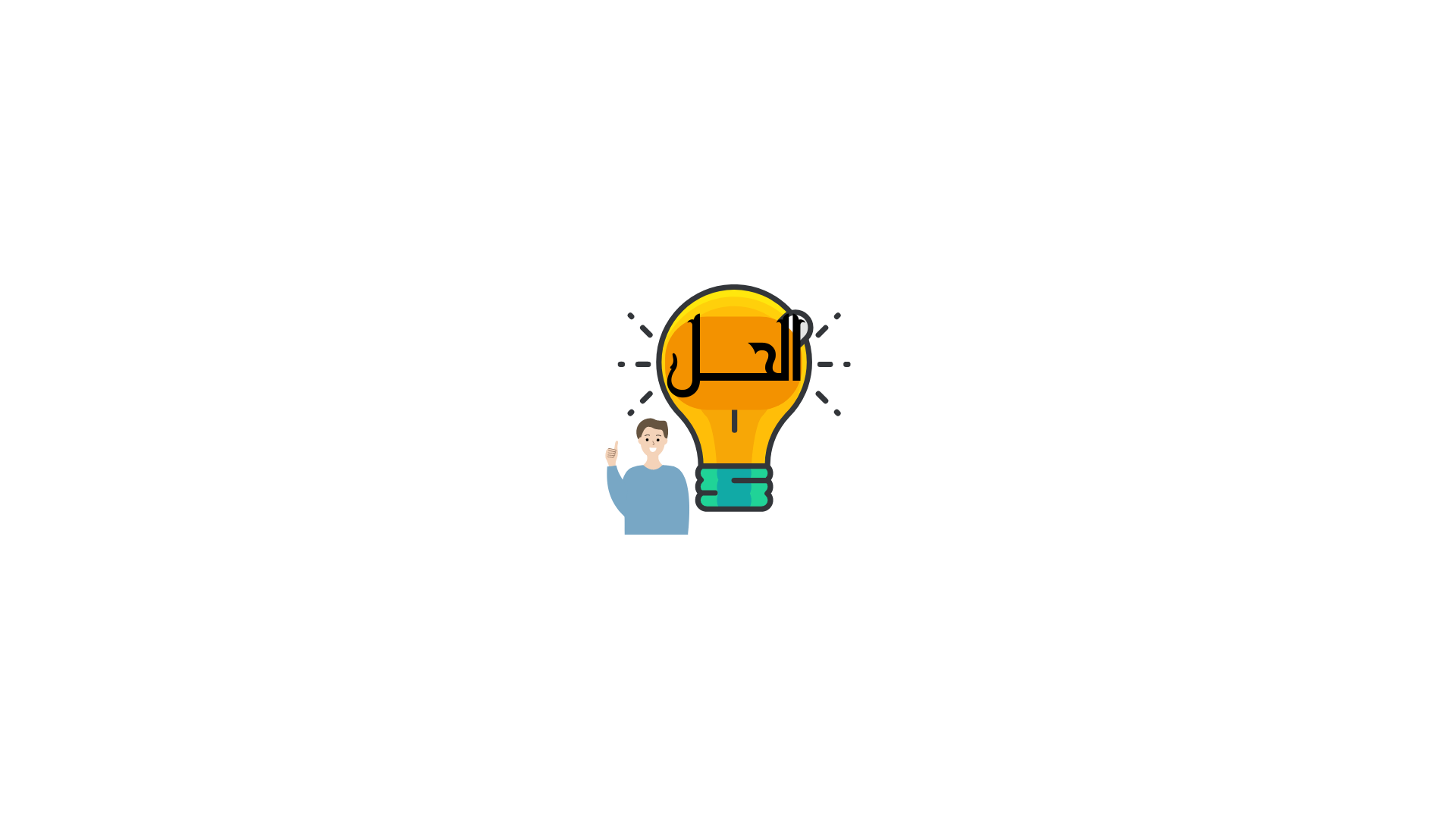 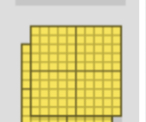 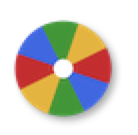 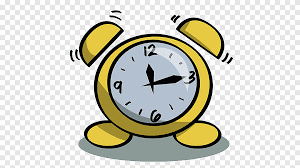 نشاط
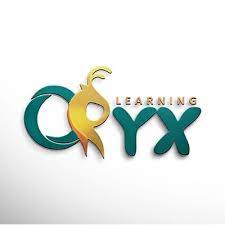 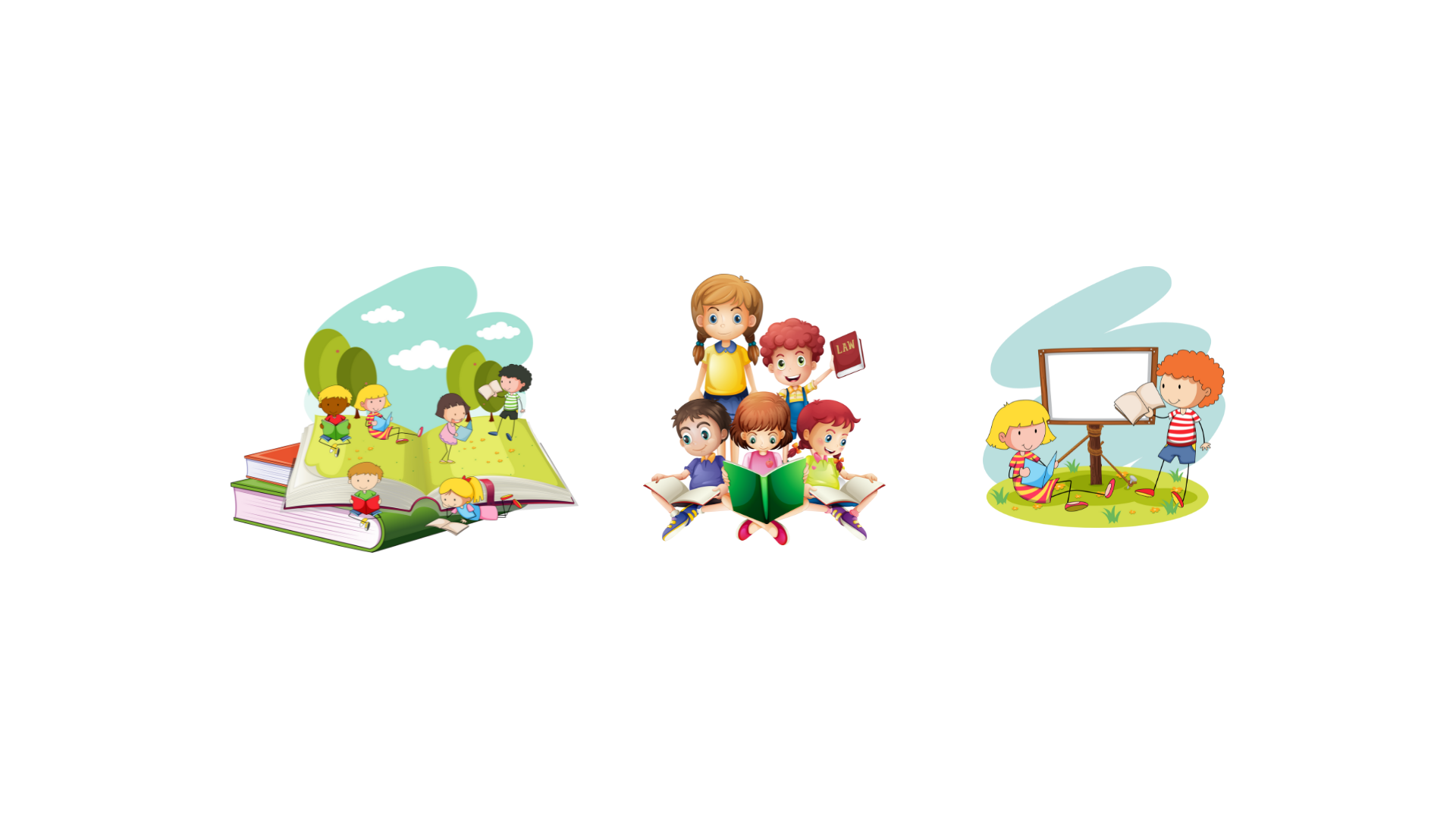 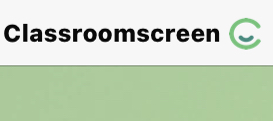 أدوات
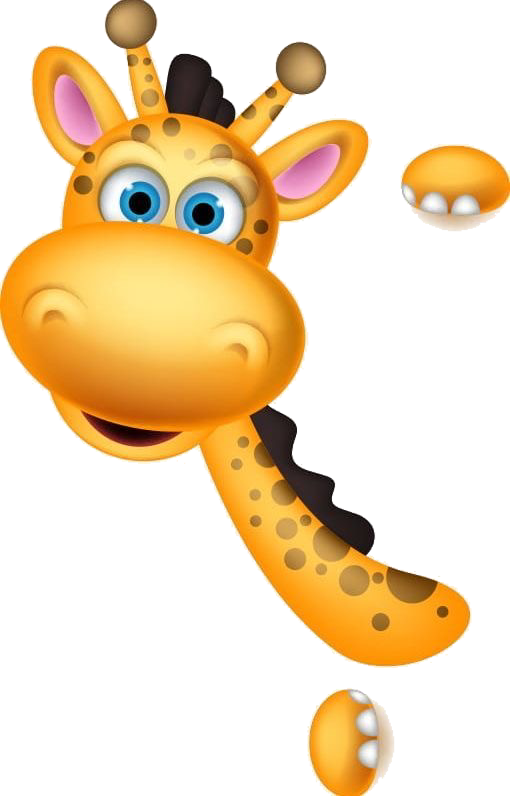 تـــــــأكد
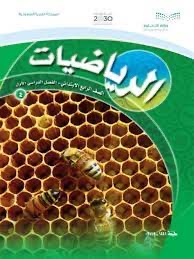 رجوع
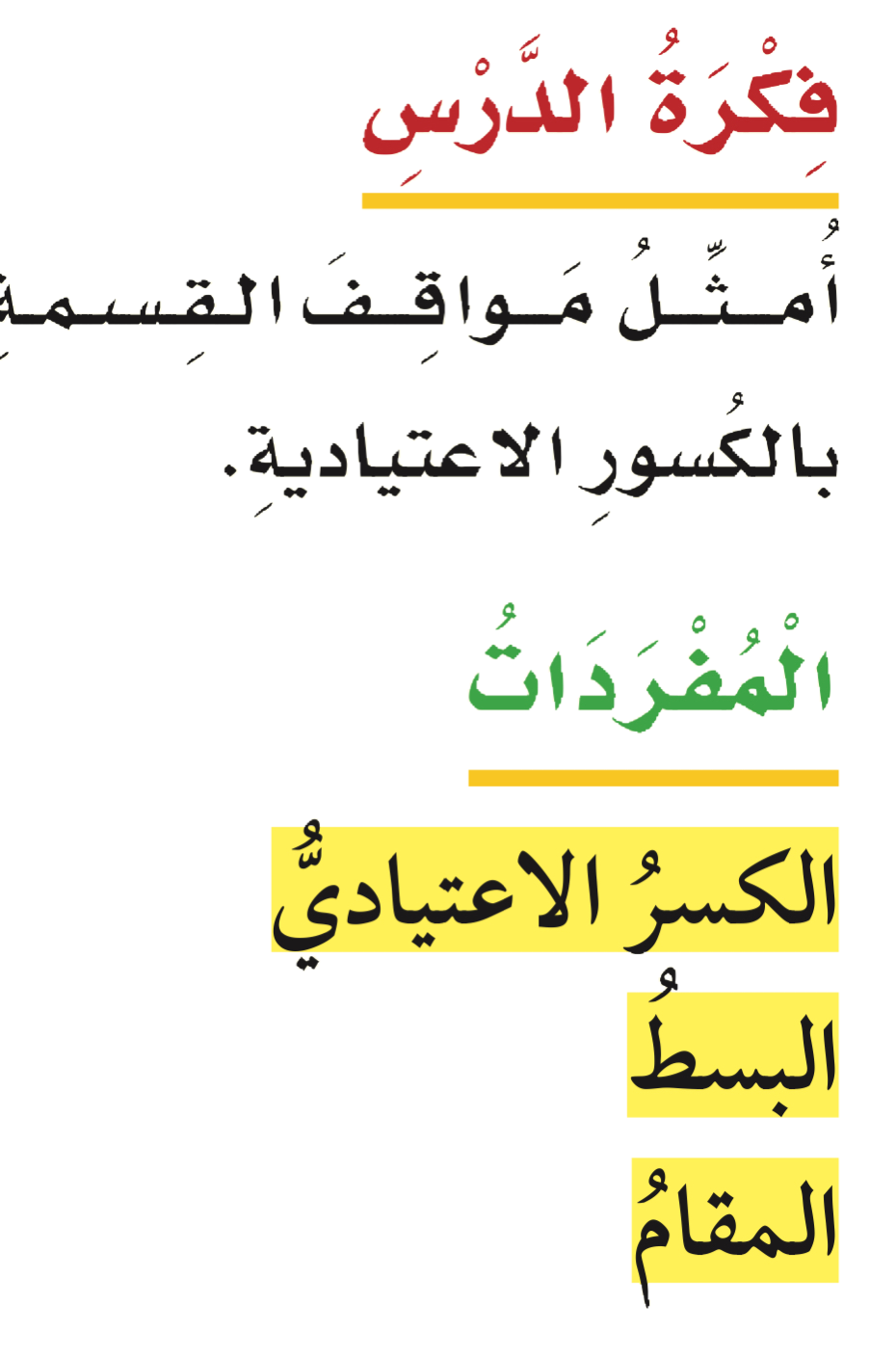 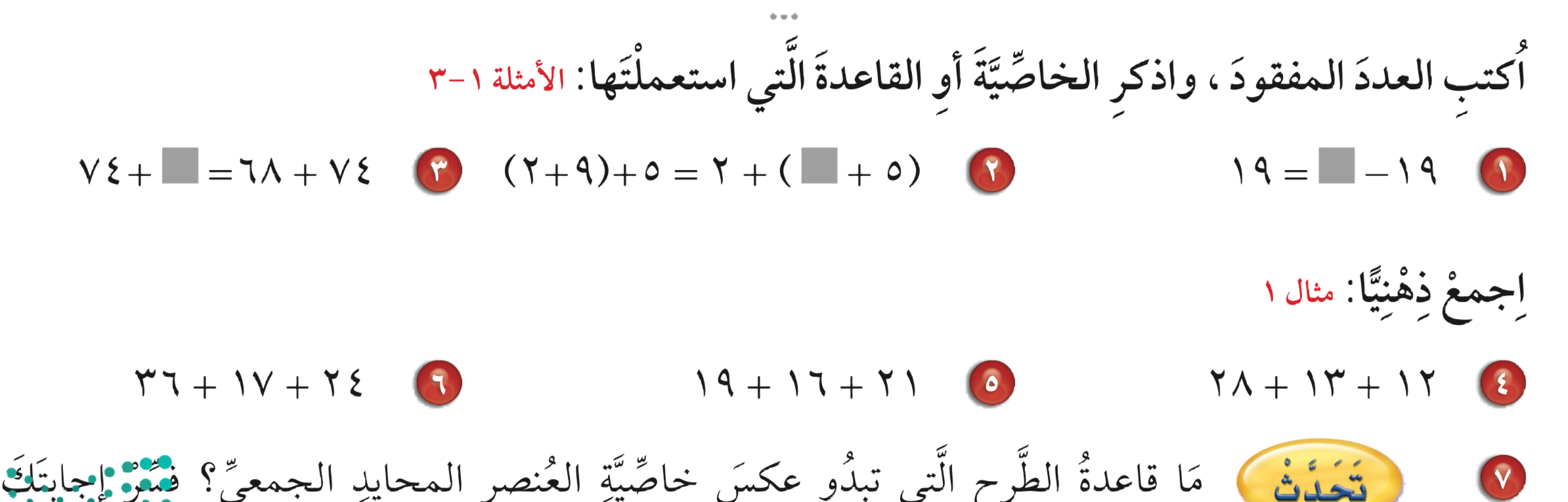 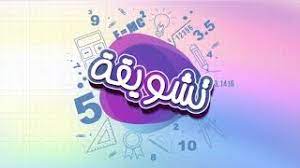 ٢٨
١٢
١٣
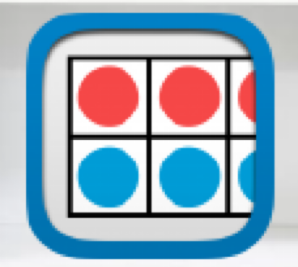 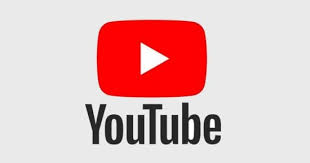 +
٤٠
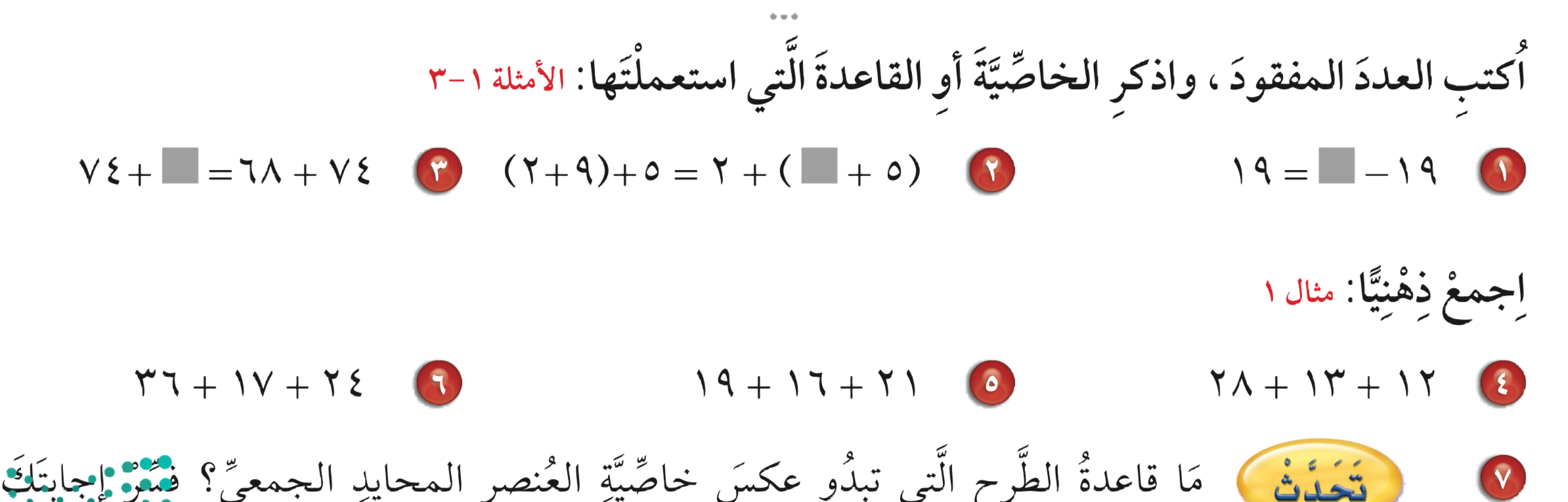 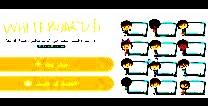 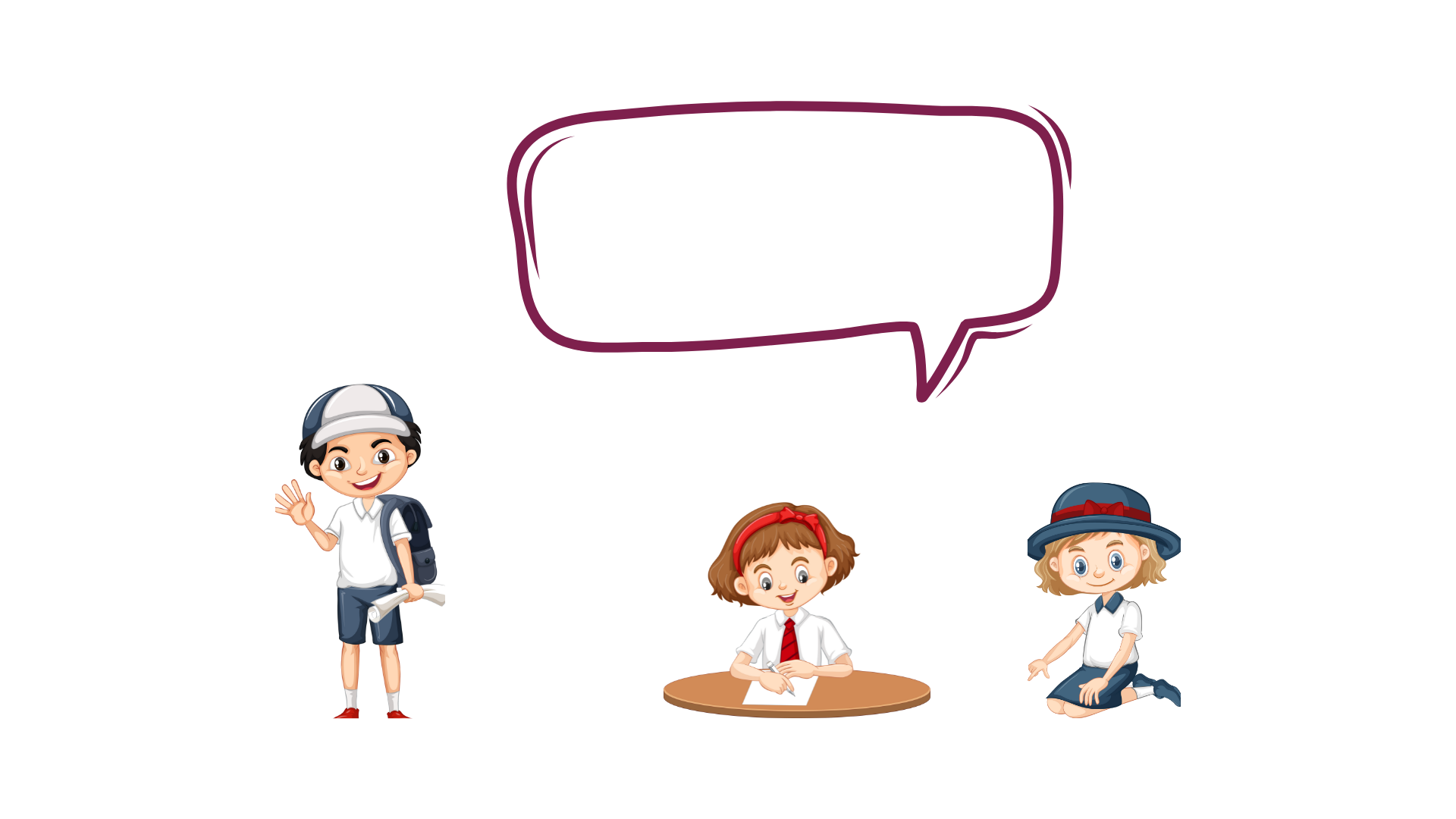 +
١٣
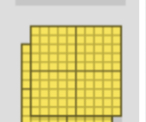 ٥٣
٥٣
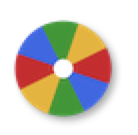 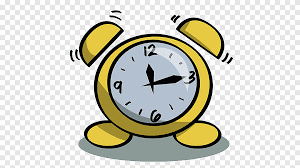 نشاط
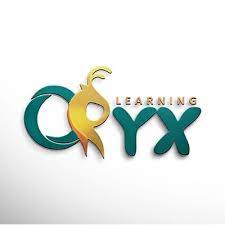 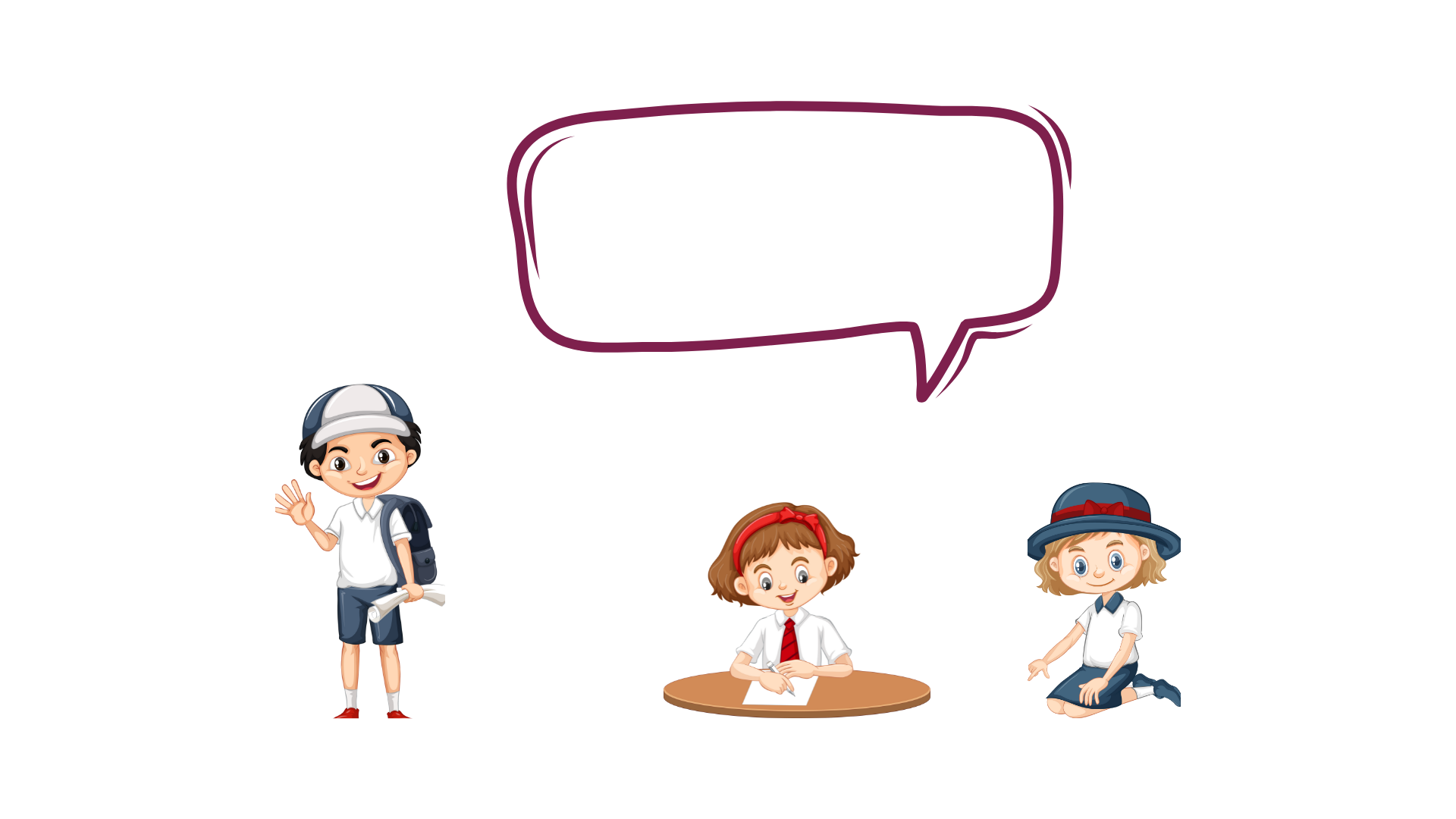 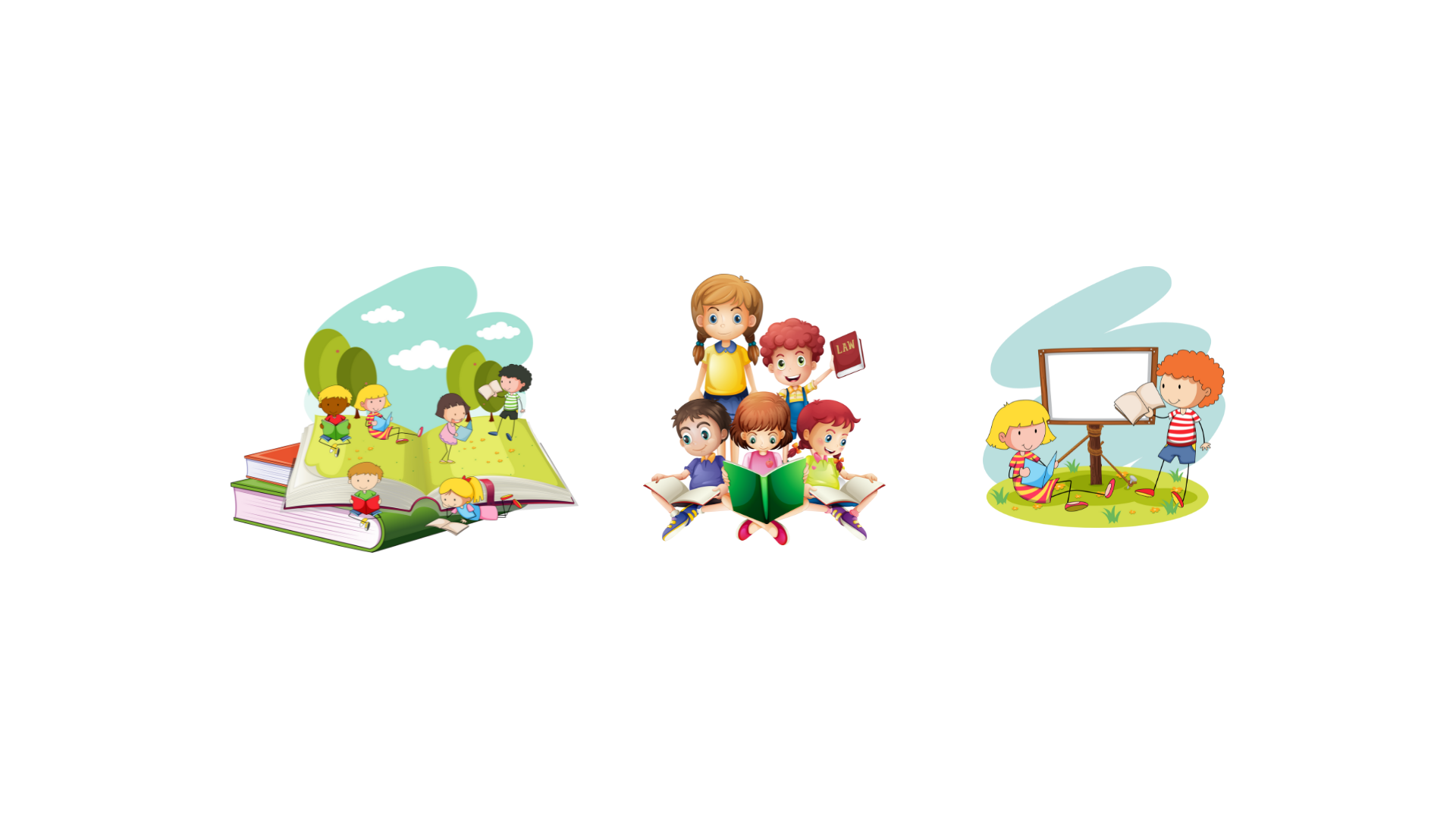 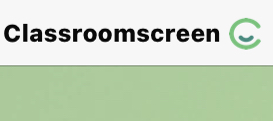 أدوات
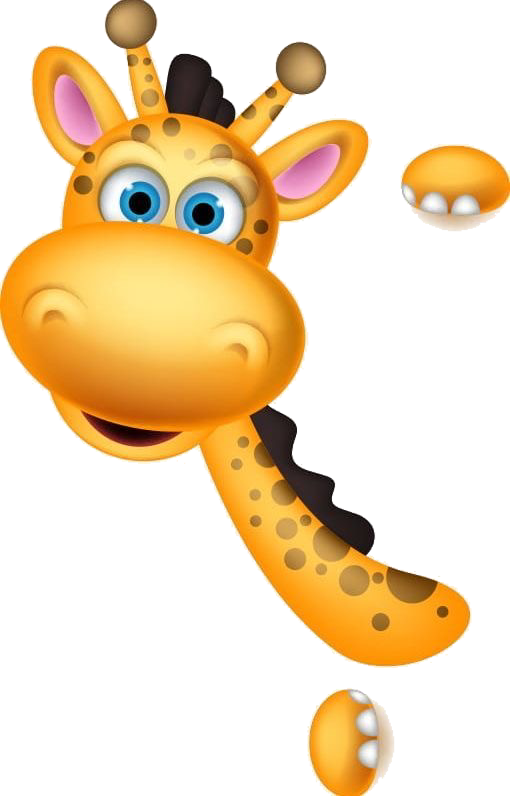 تـــــــأكد
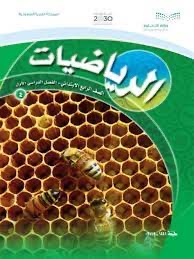 رجوع
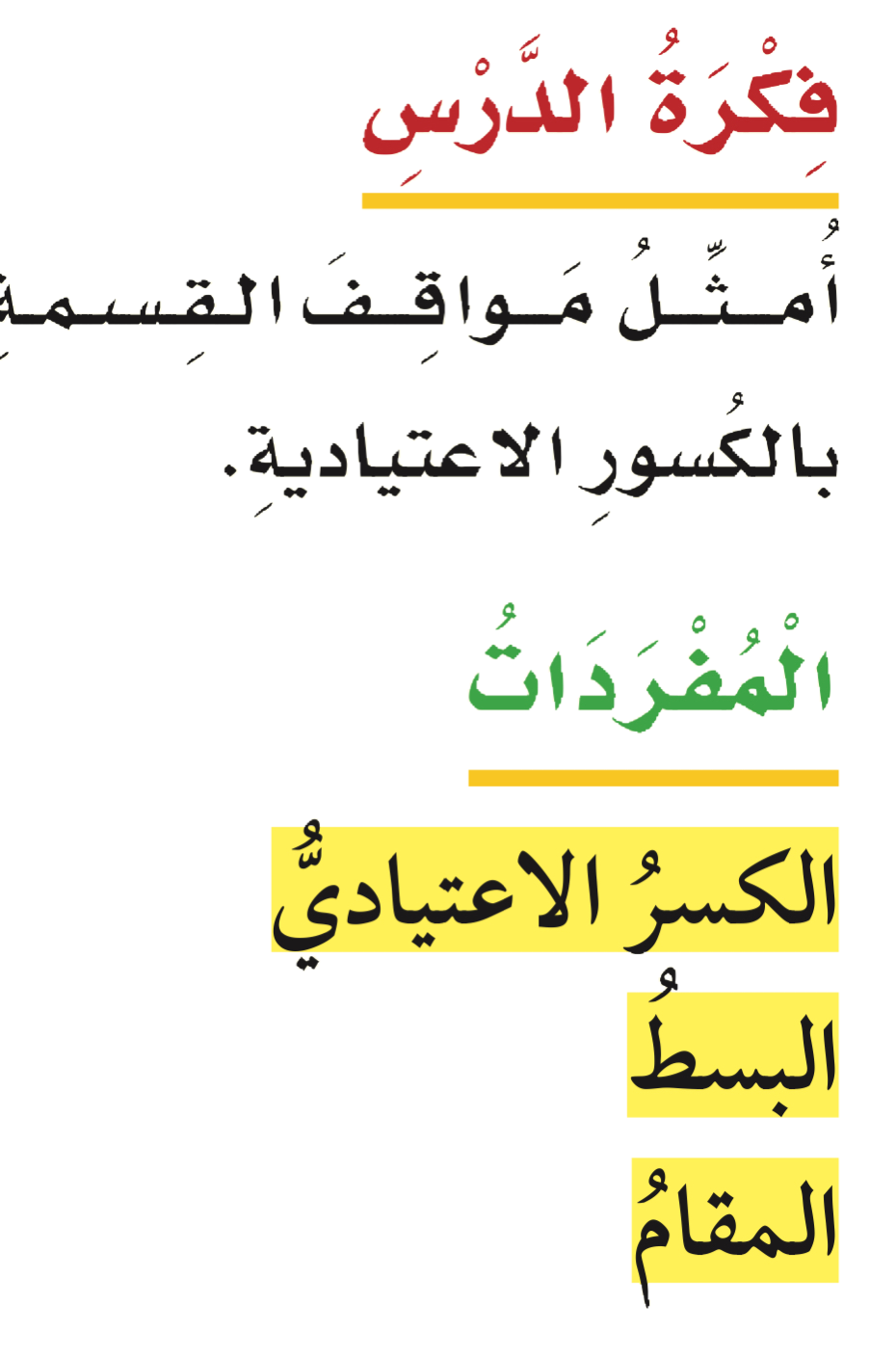 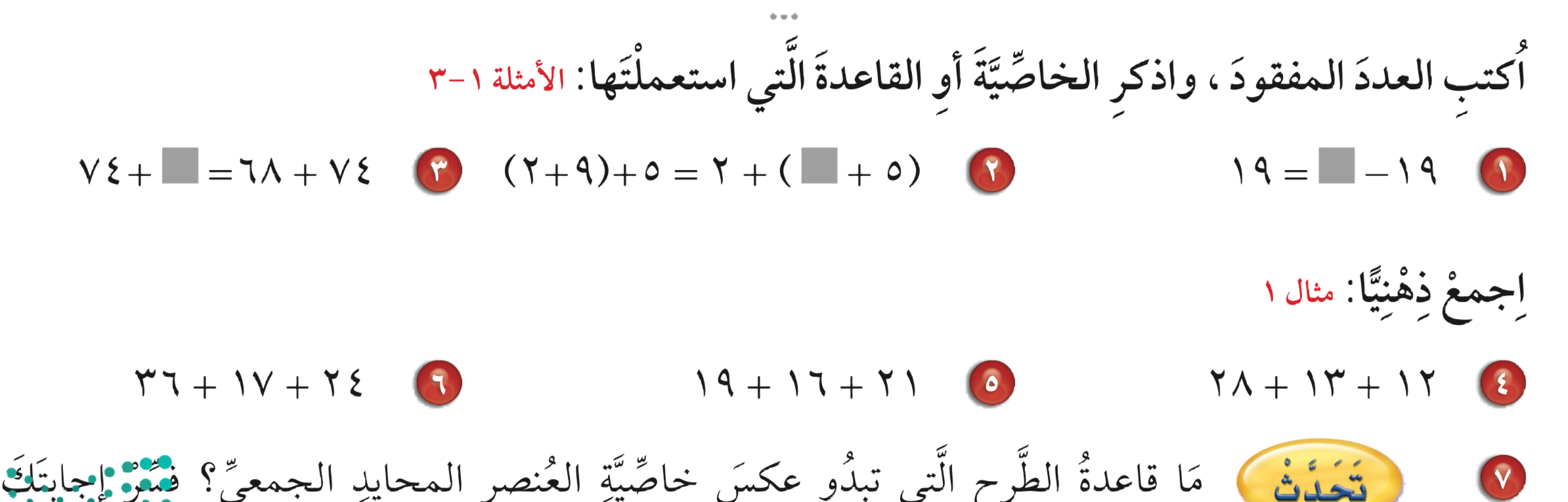 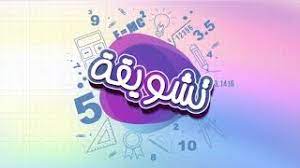 ٢١
١٩
١٦
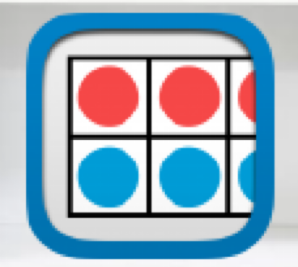 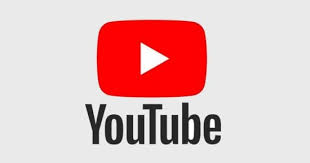 +
٤٠
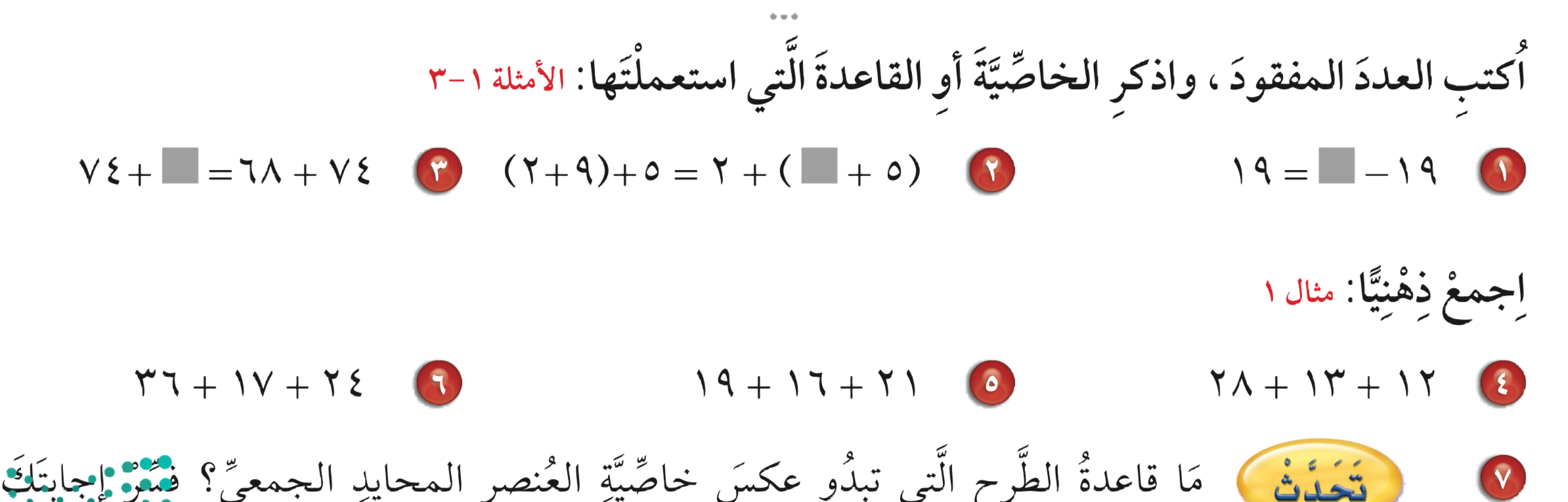 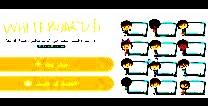 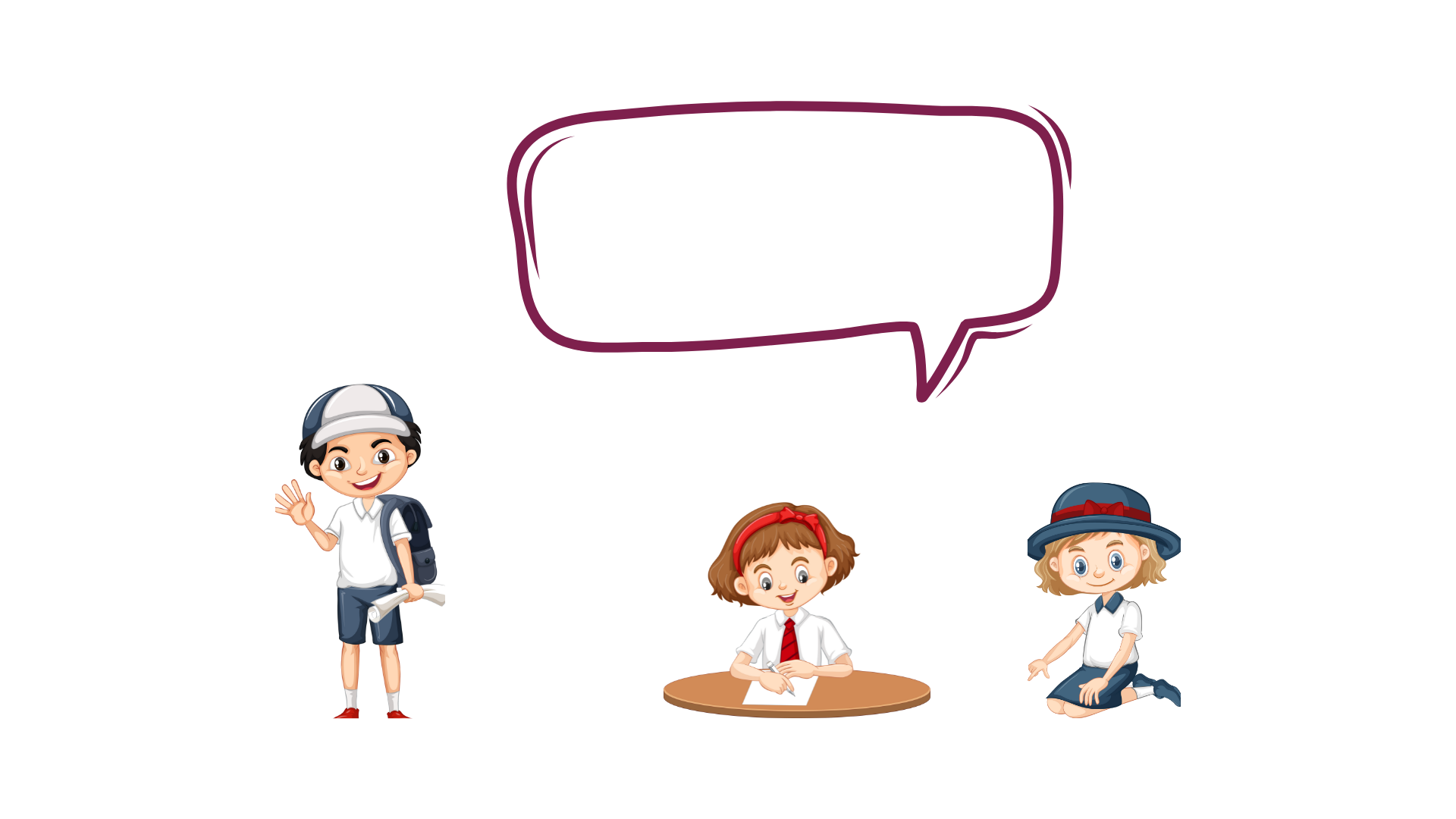 +
١٦
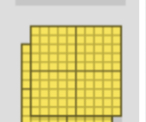 ٥٦
٥٦
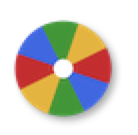 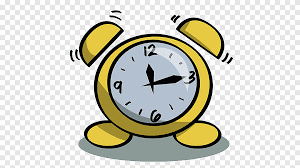 نشاط
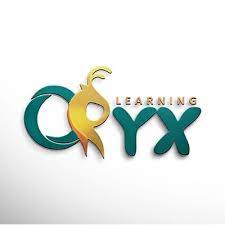 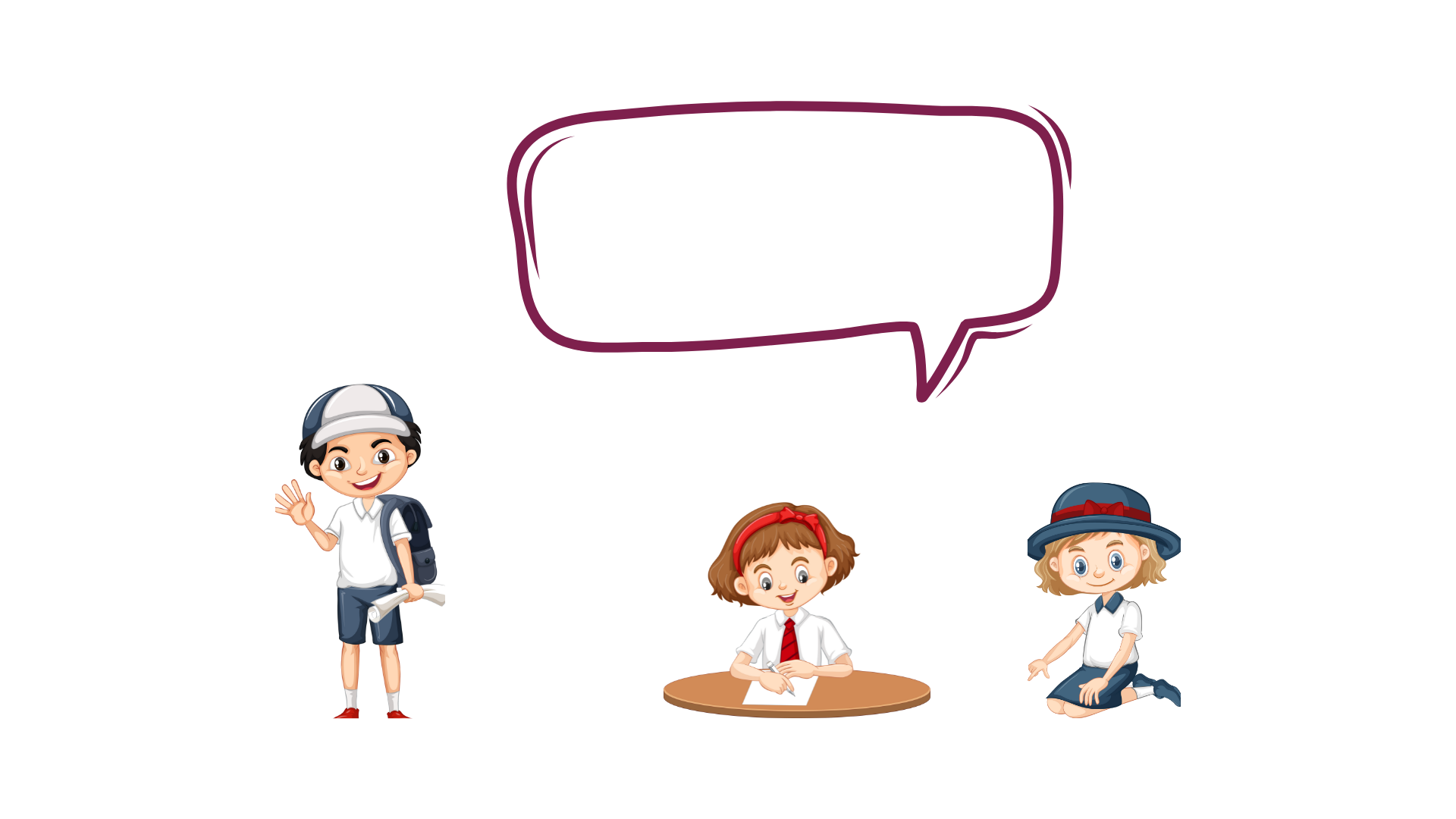 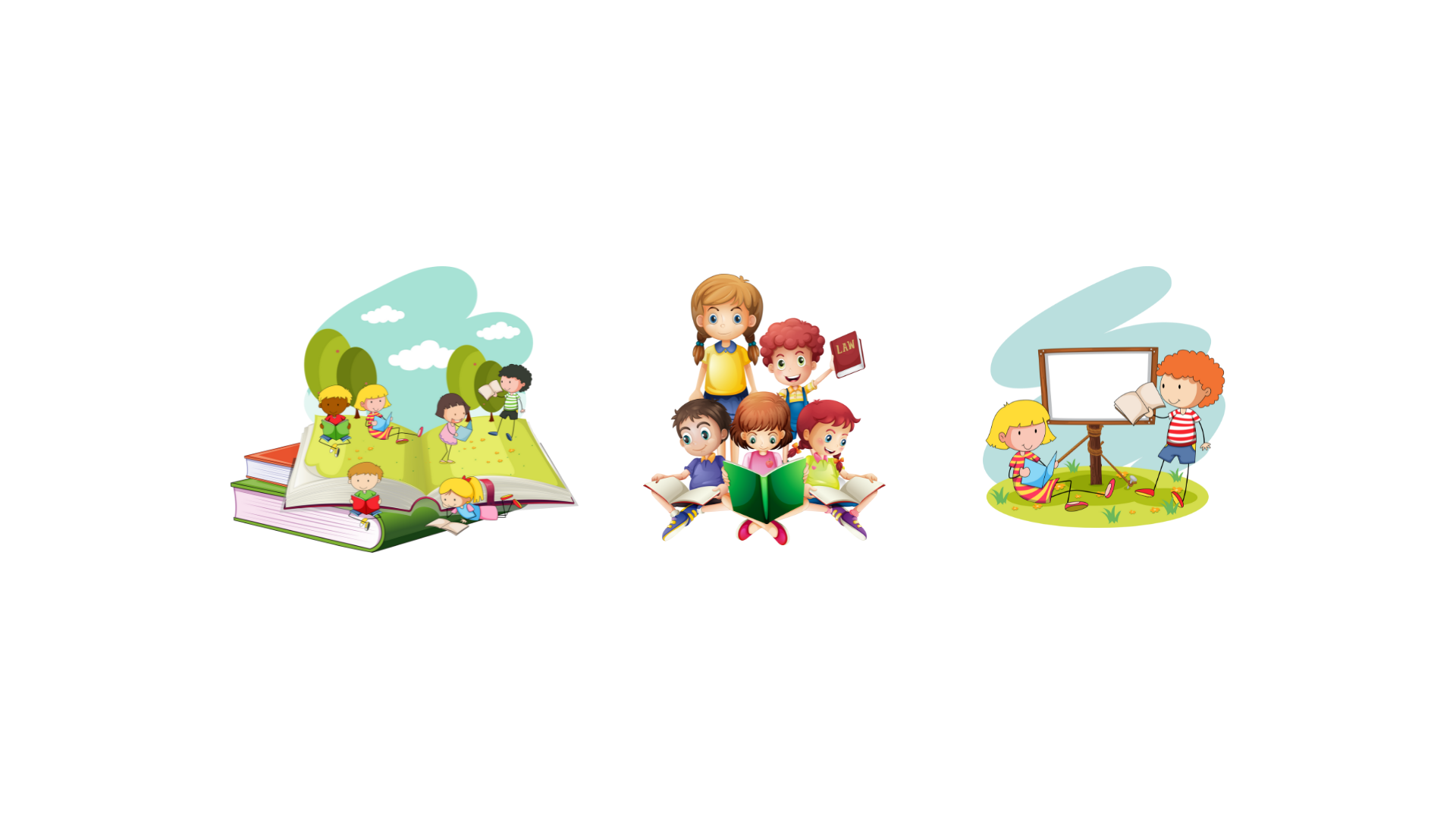 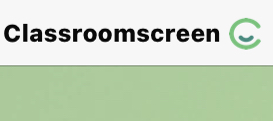 أدوات
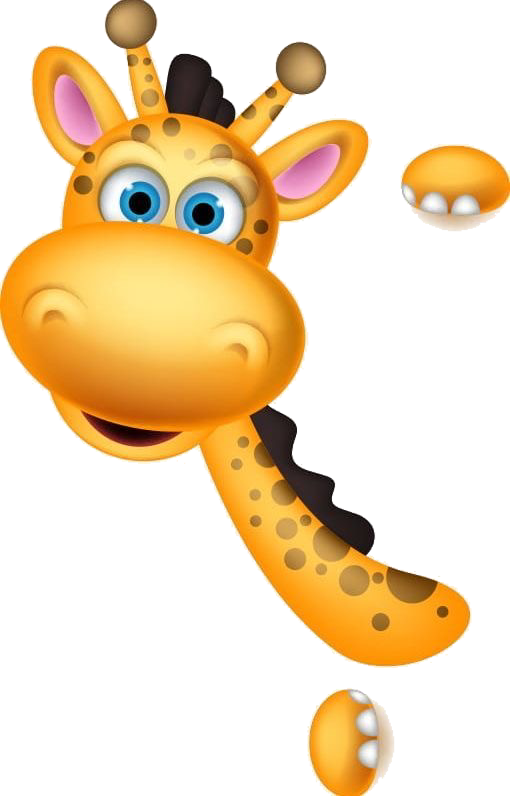 تـــــــأكد
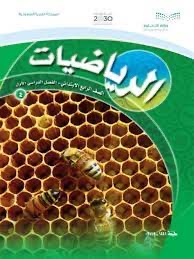 رجوع
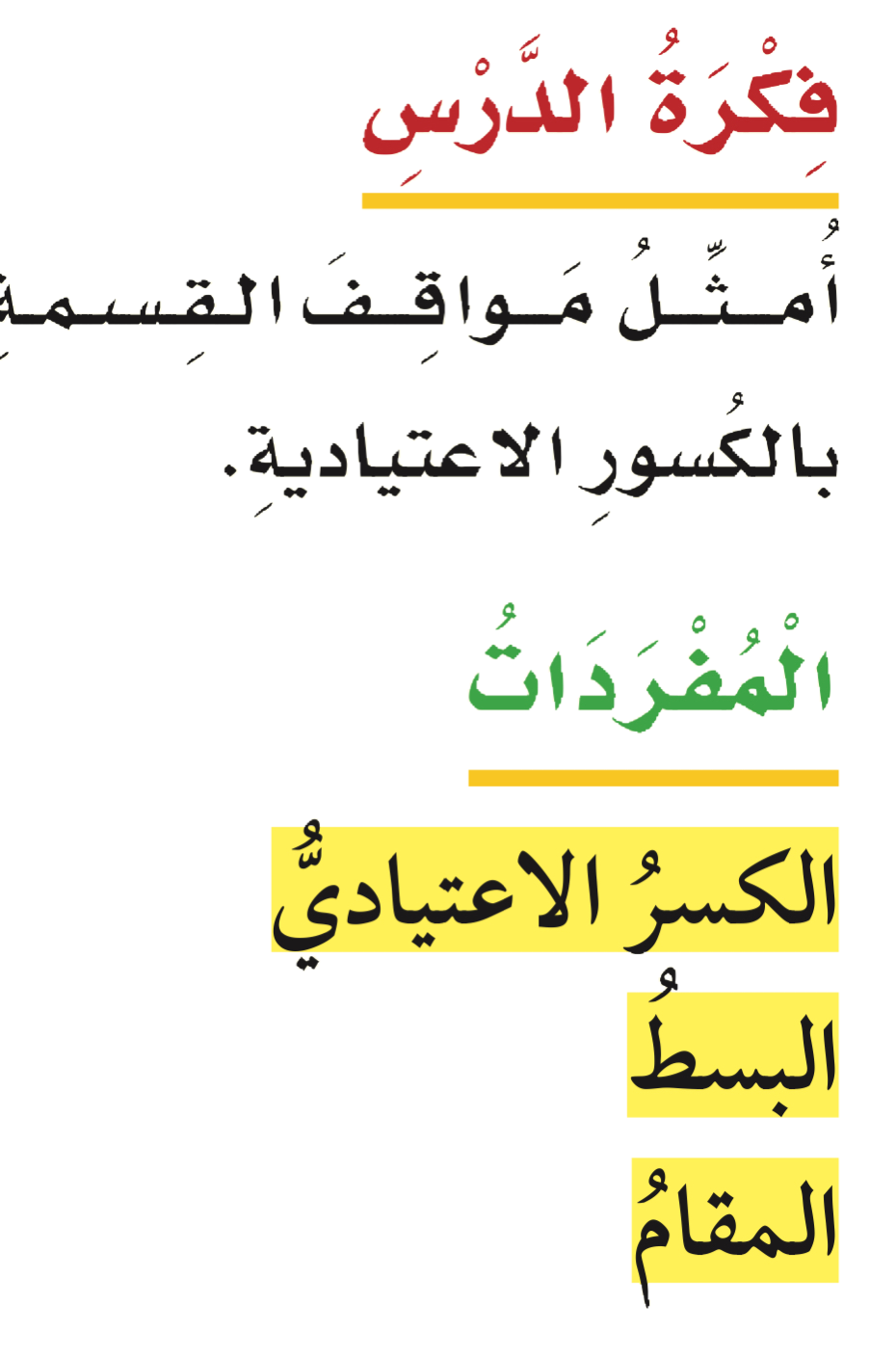 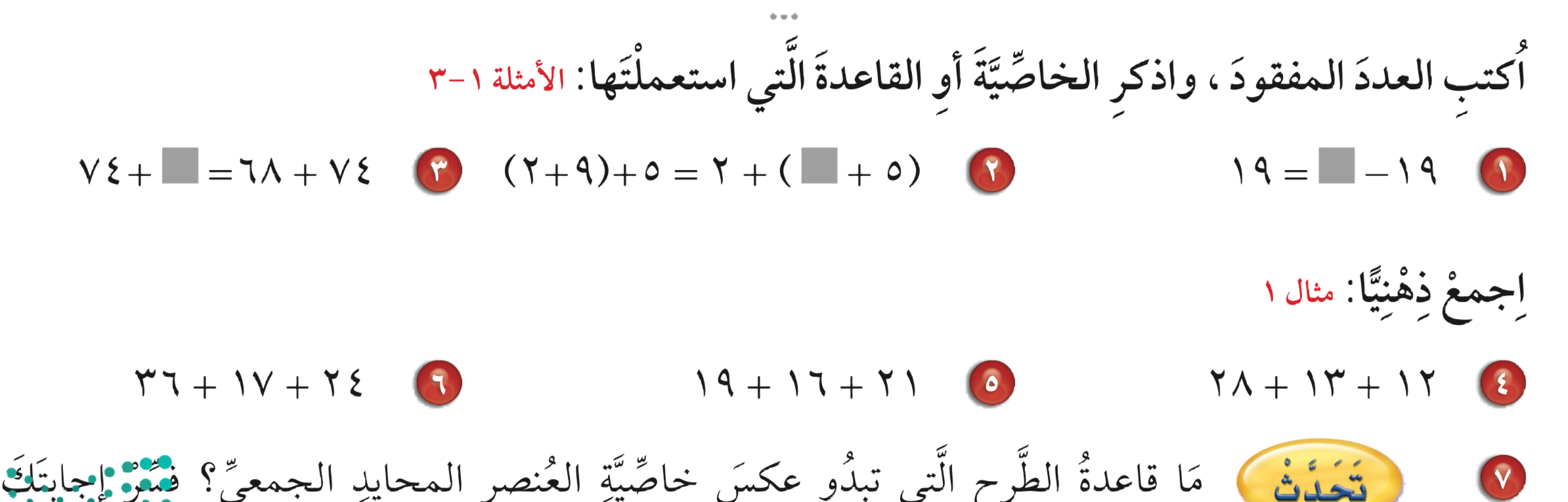 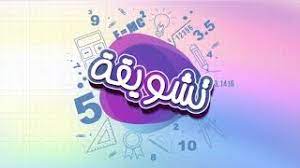 ٢٤
٣٦
١٧
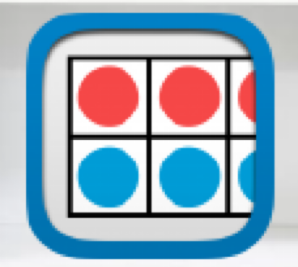 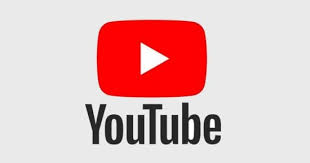 +
٦٠
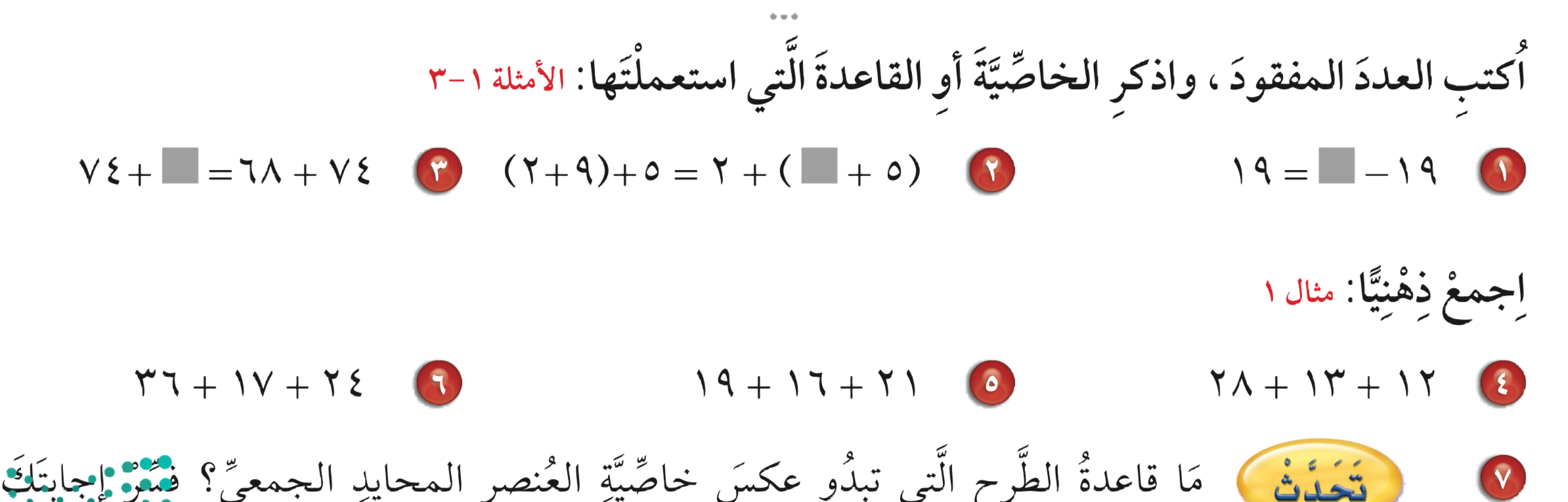 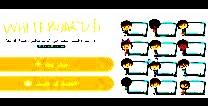 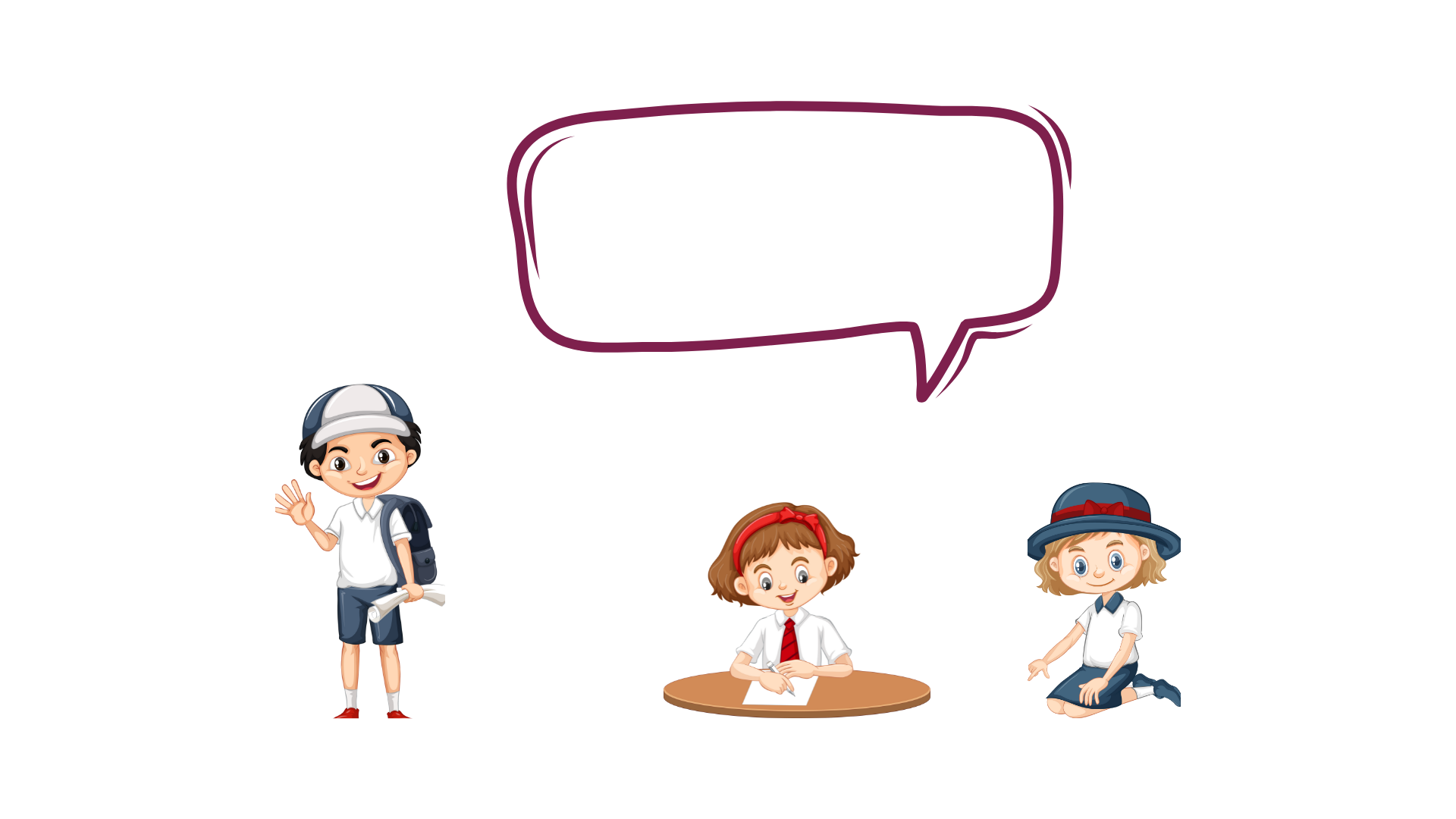 +
١٧
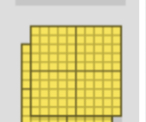 ٧٧
٧٧
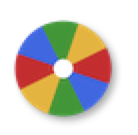 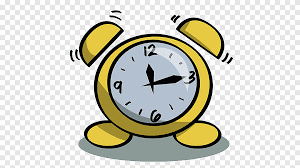 نشاط
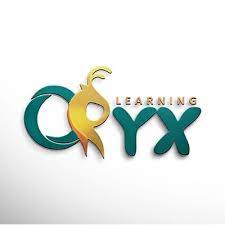 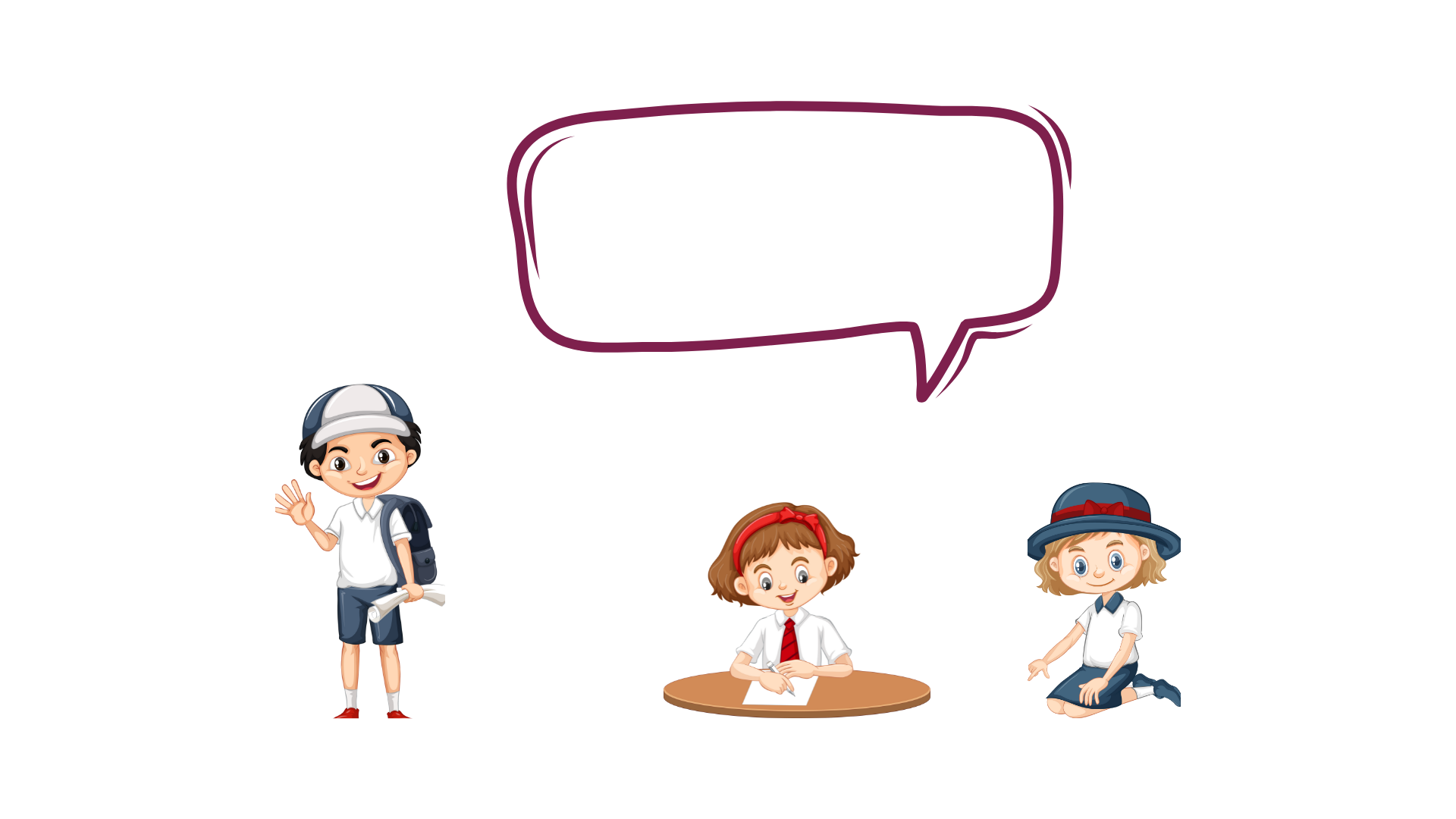 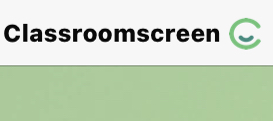 أدوات
الحل
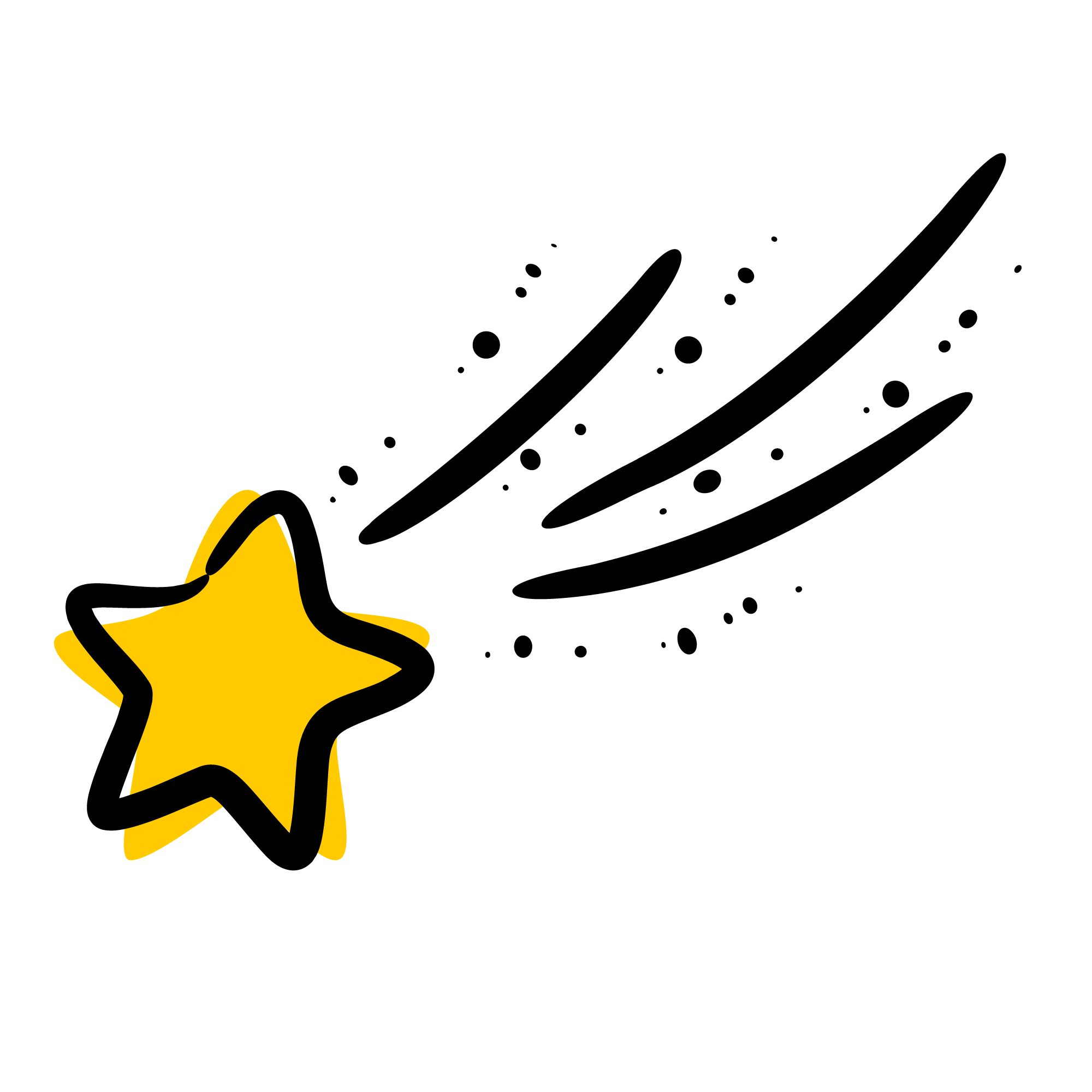 تدرب
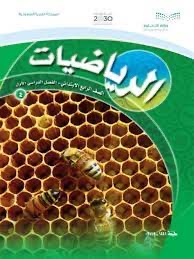 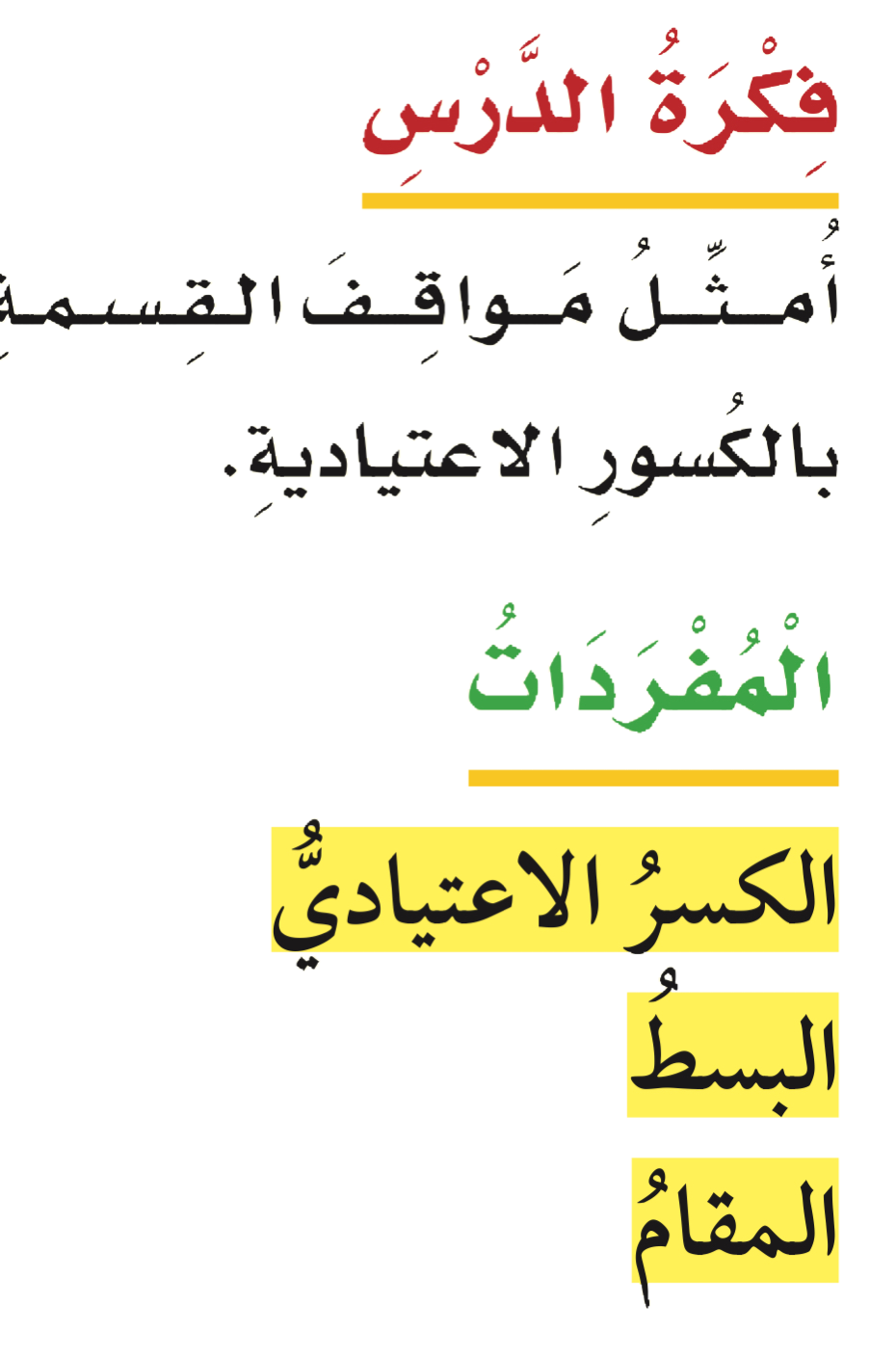 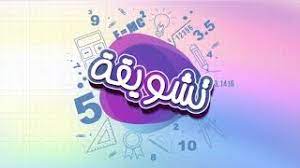 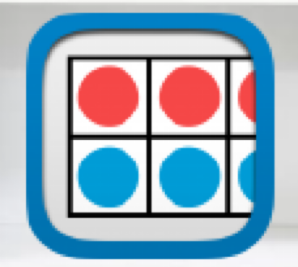 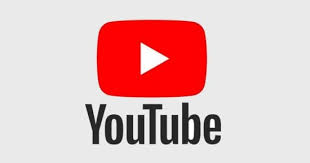 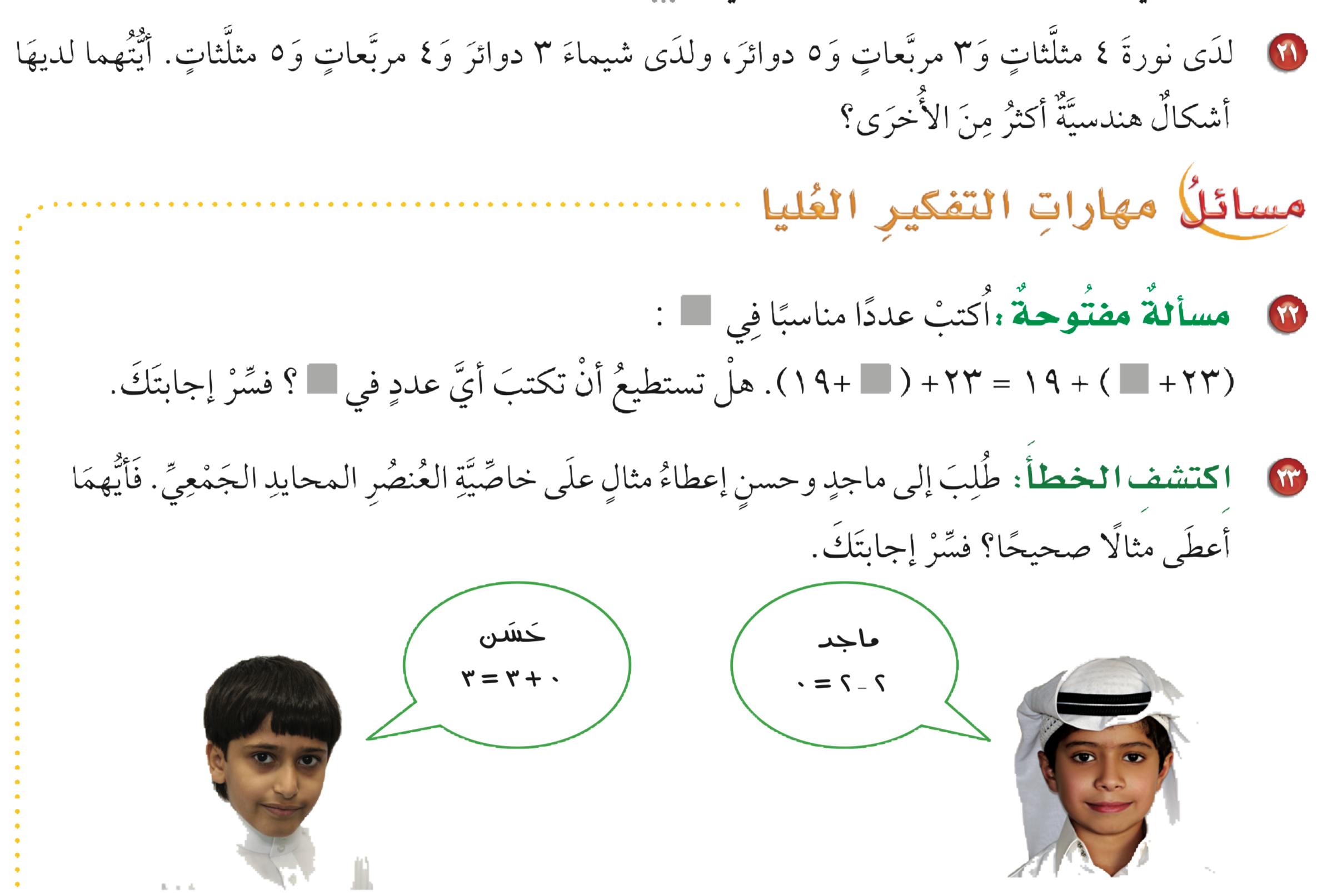 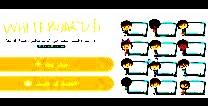 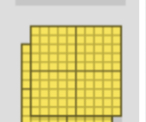 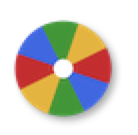 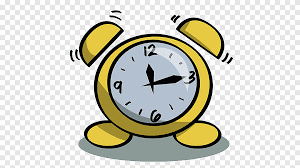 نشاط
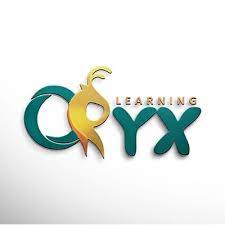 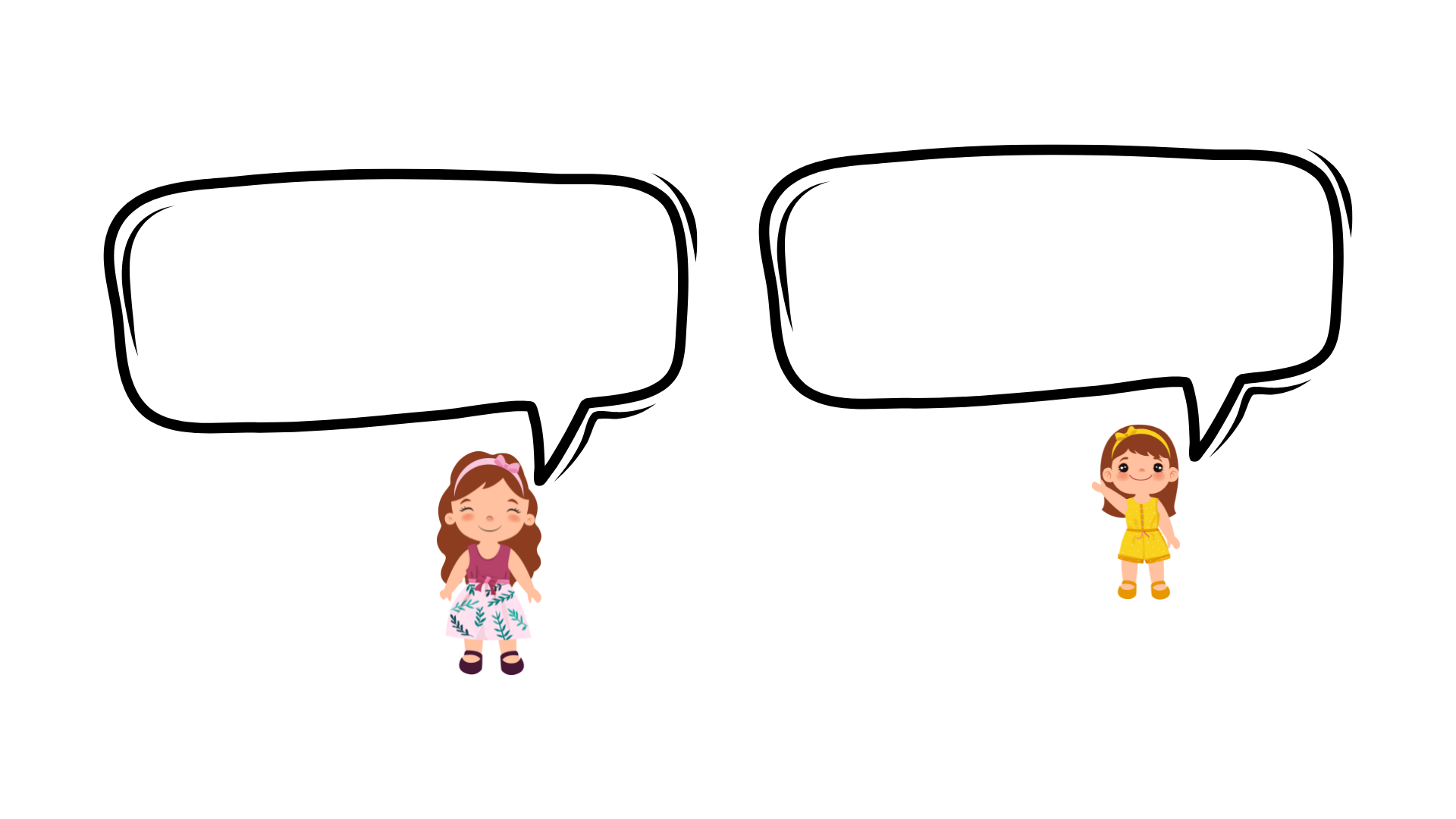 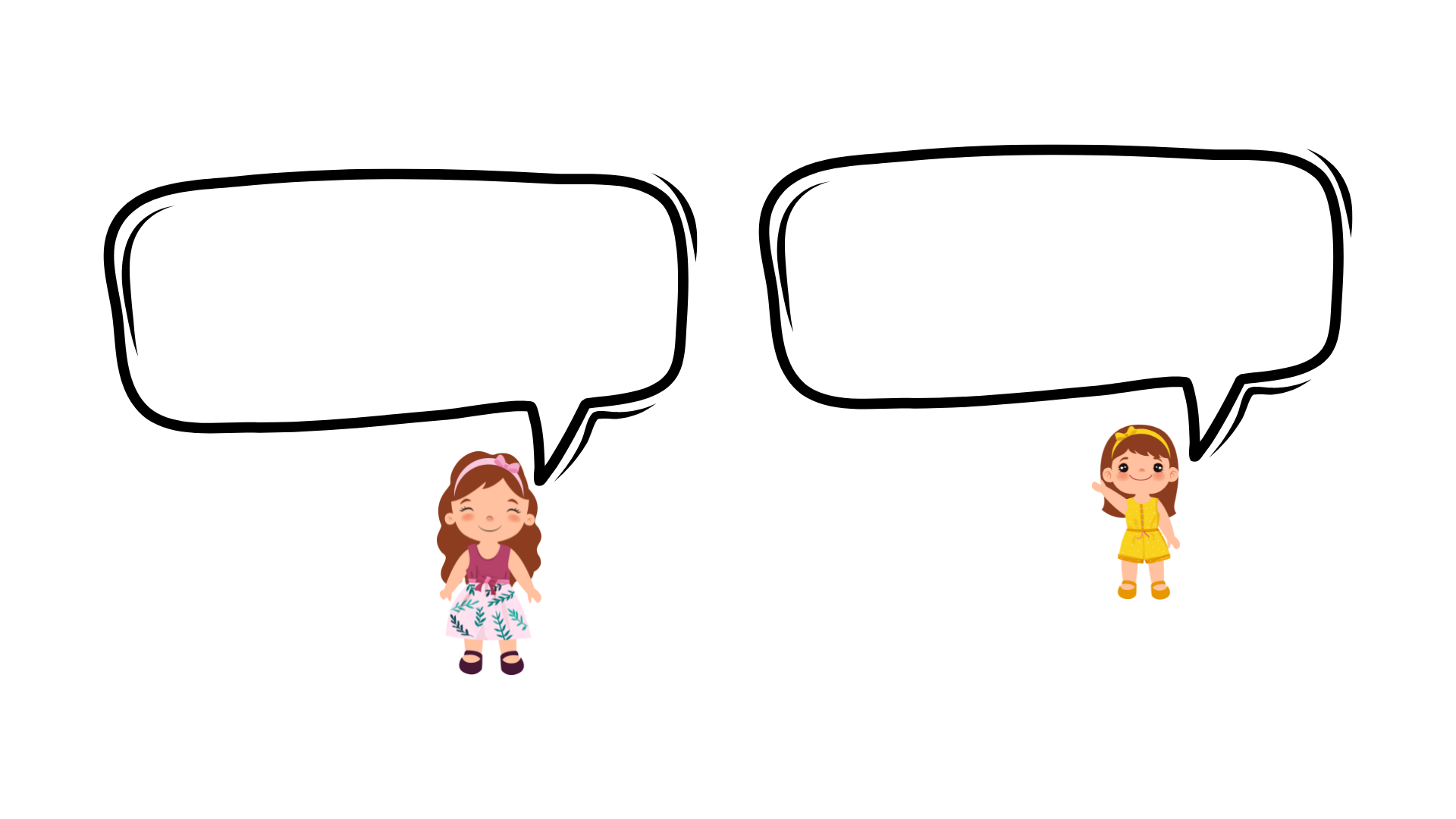 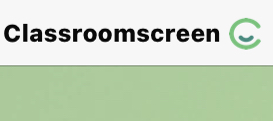 أدوات
تدرب
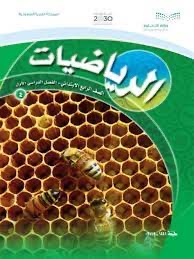 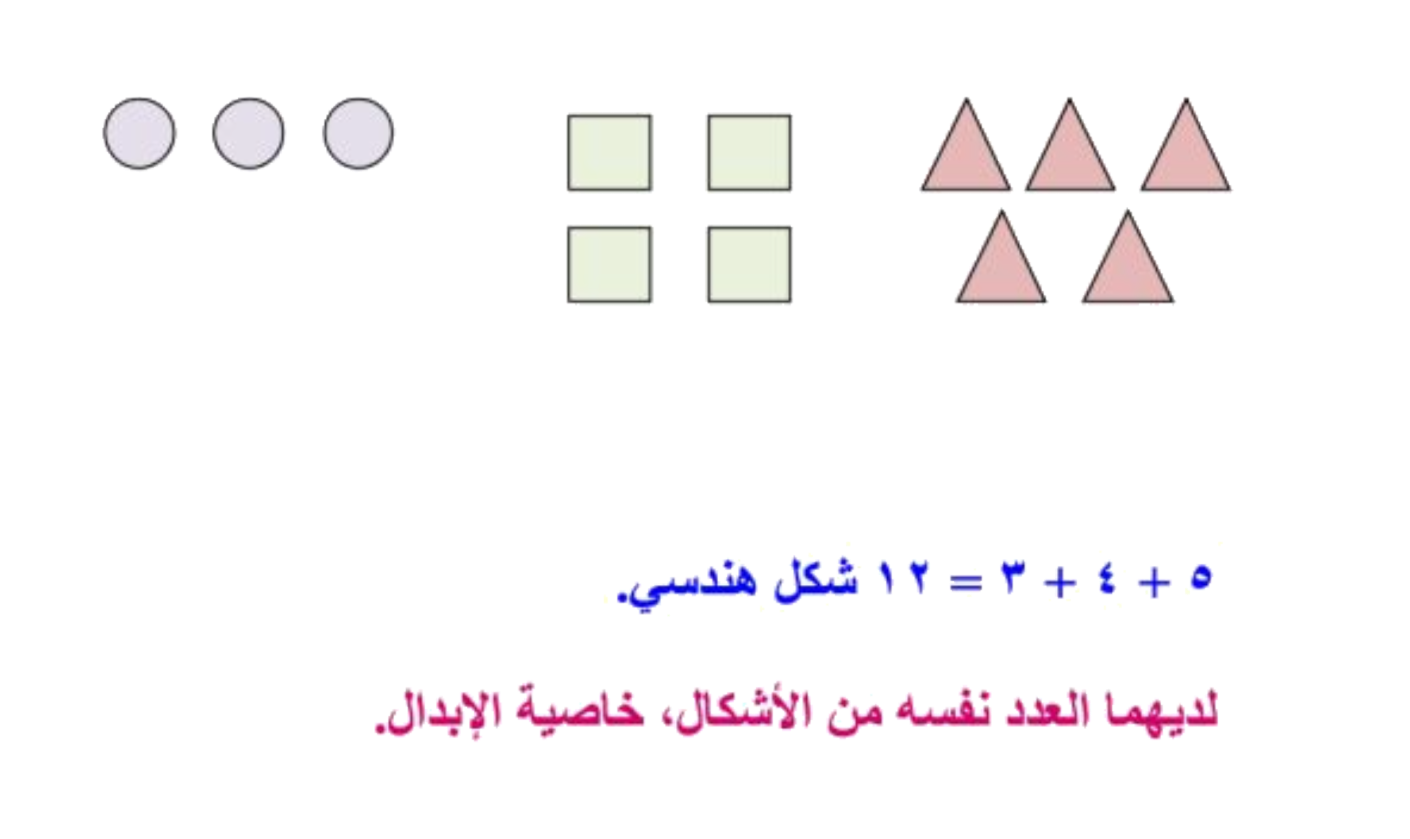 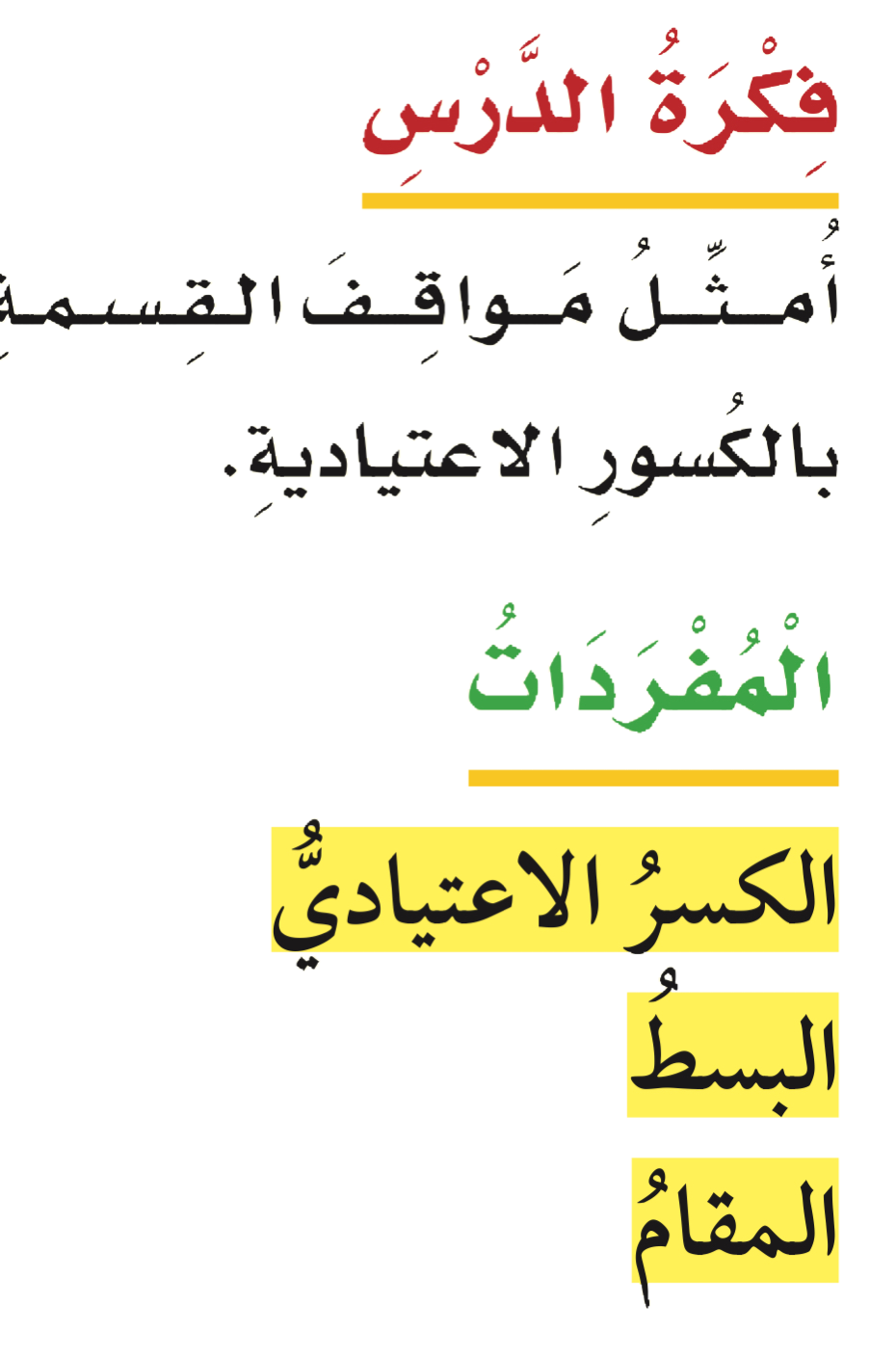 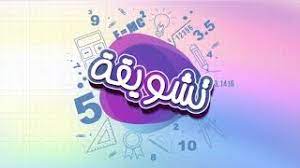 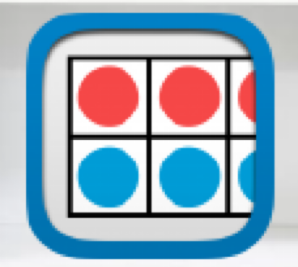 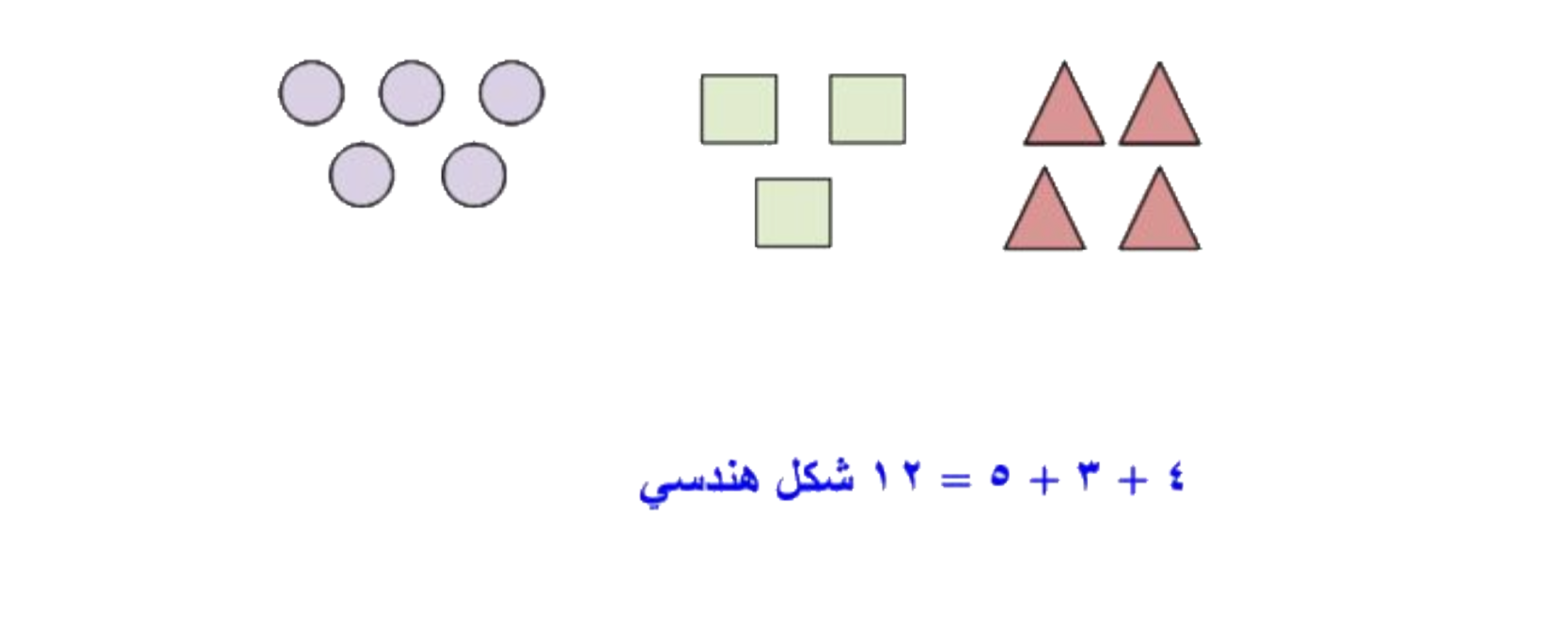 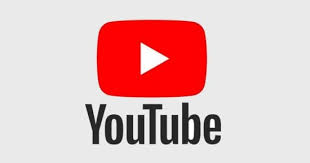 ٥+٤+٣=١٢ شكل هندسي
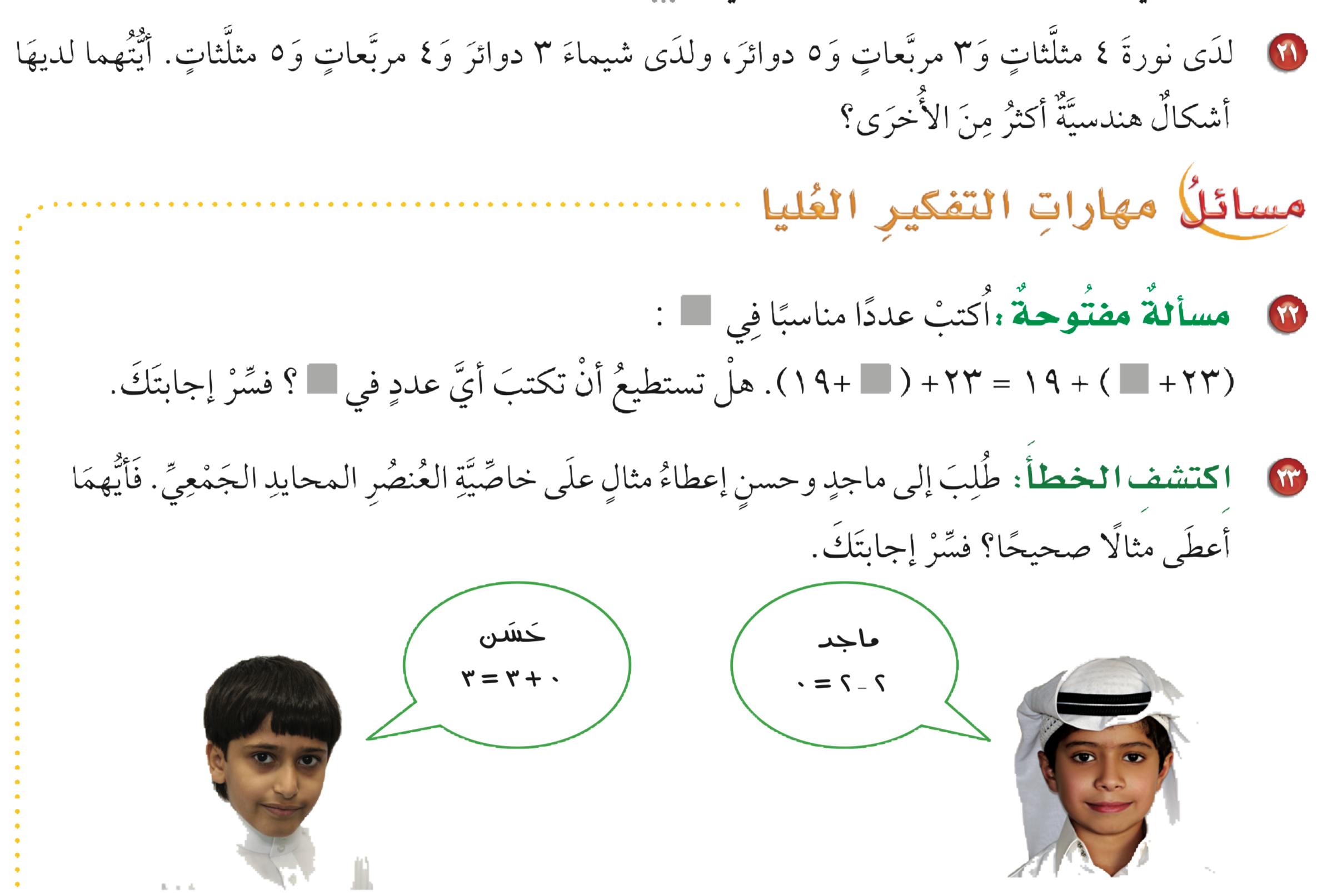 ٤+٣+٥=١٢ شكل هندسي
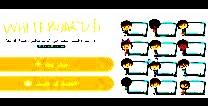 شيماء
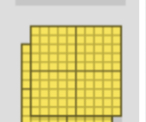 نورة
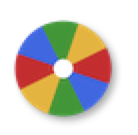 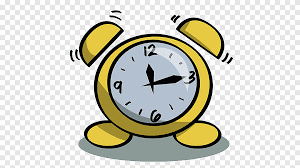 نشاط
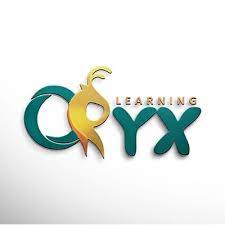 لديهما العدد نفسه
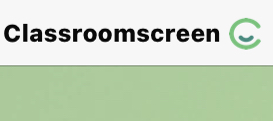 أدوات
الحل
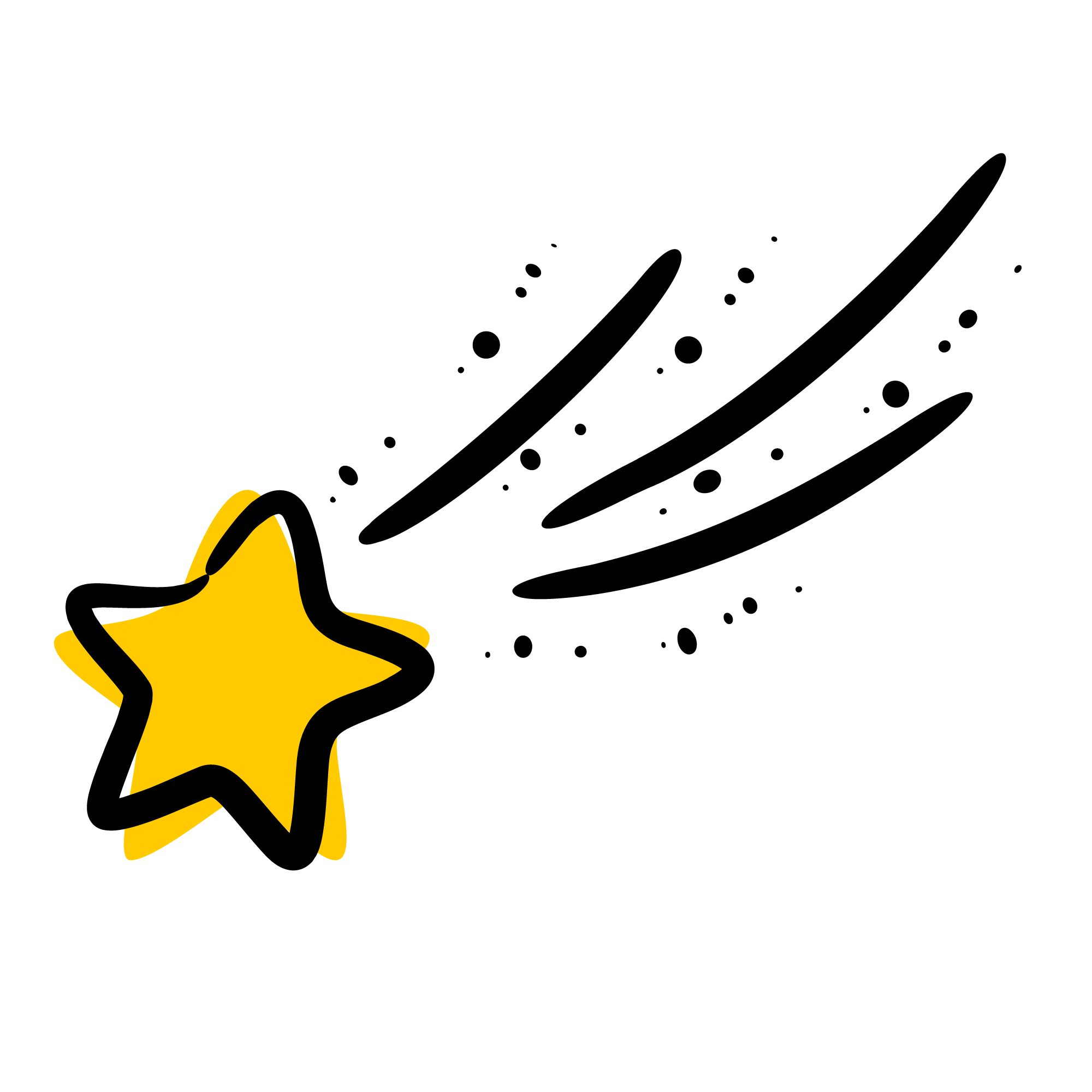 مهارات التفكير
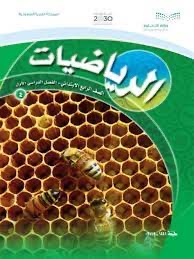 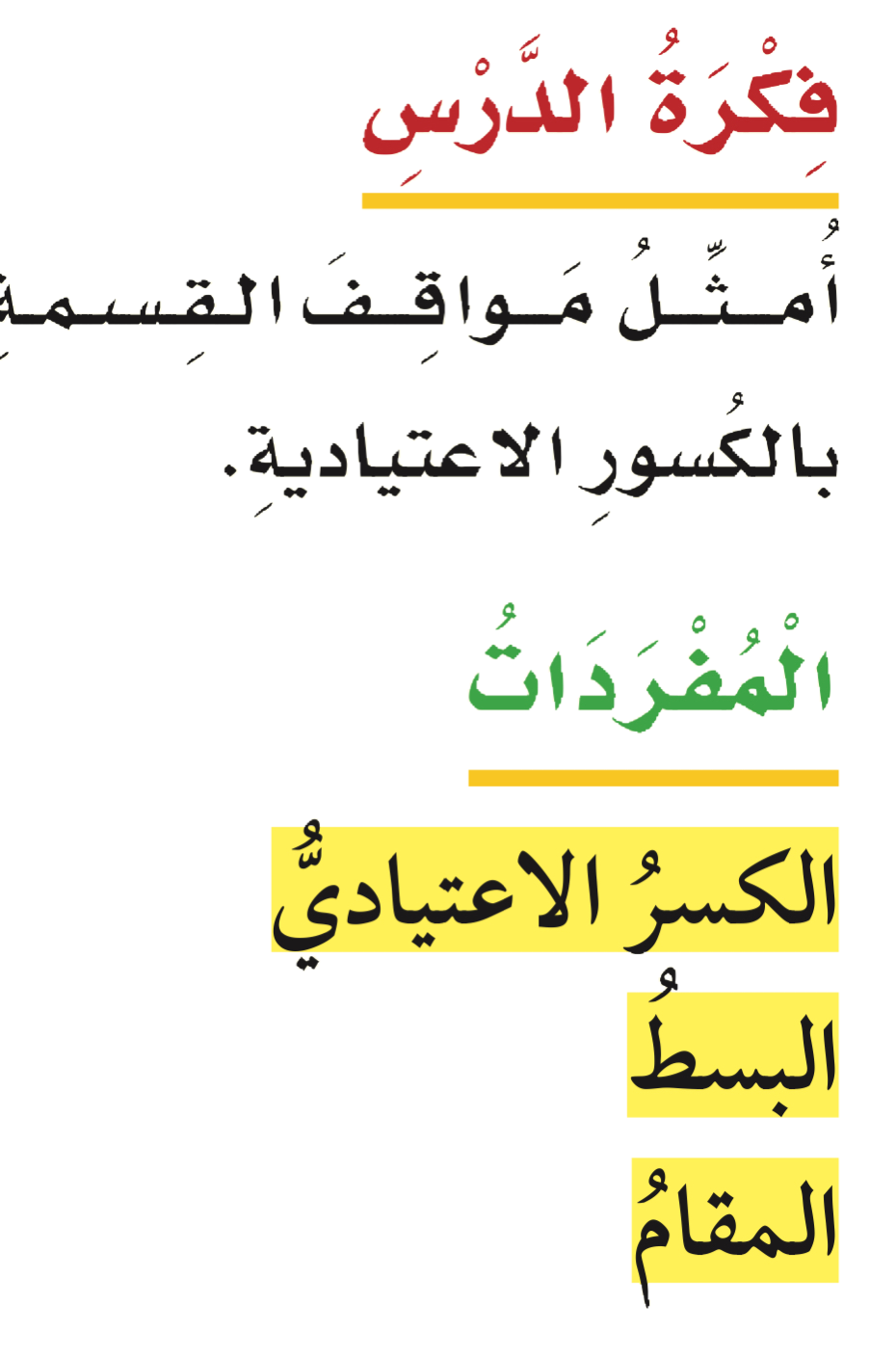 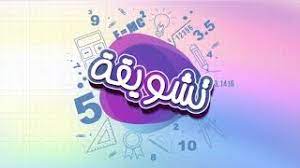 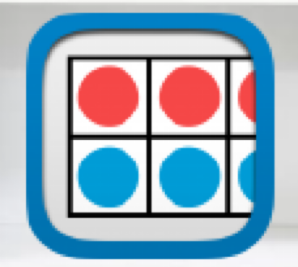 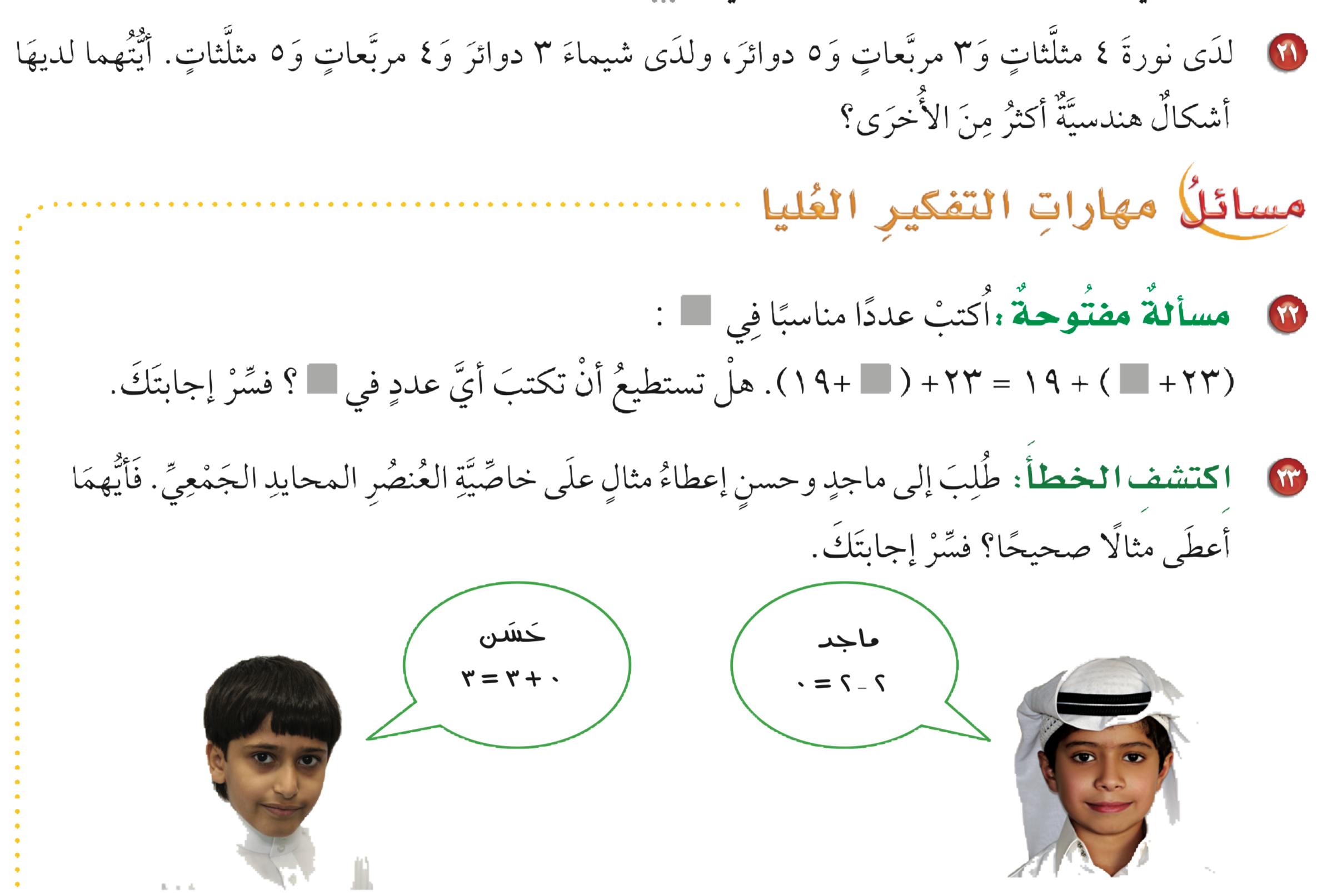 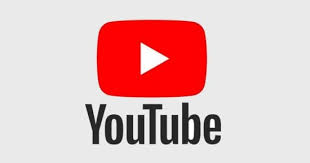 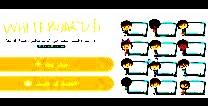 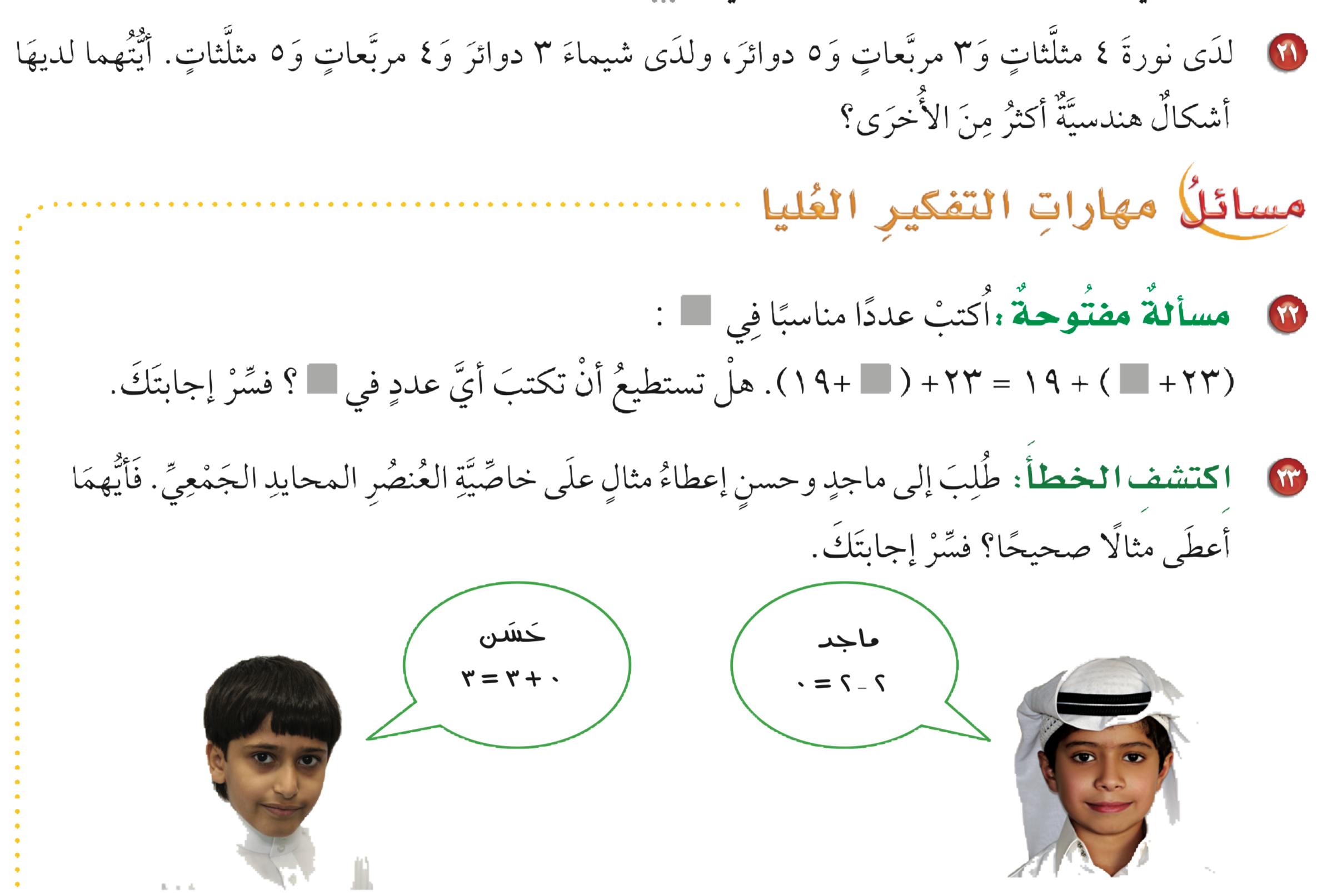 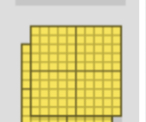 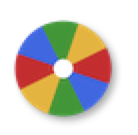 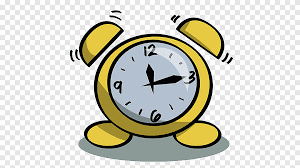 نشاط
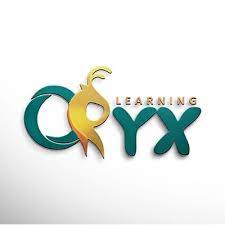 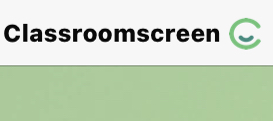 أدوات
مهارات التفكير
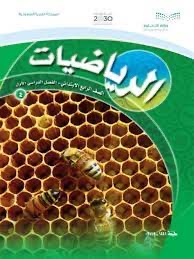 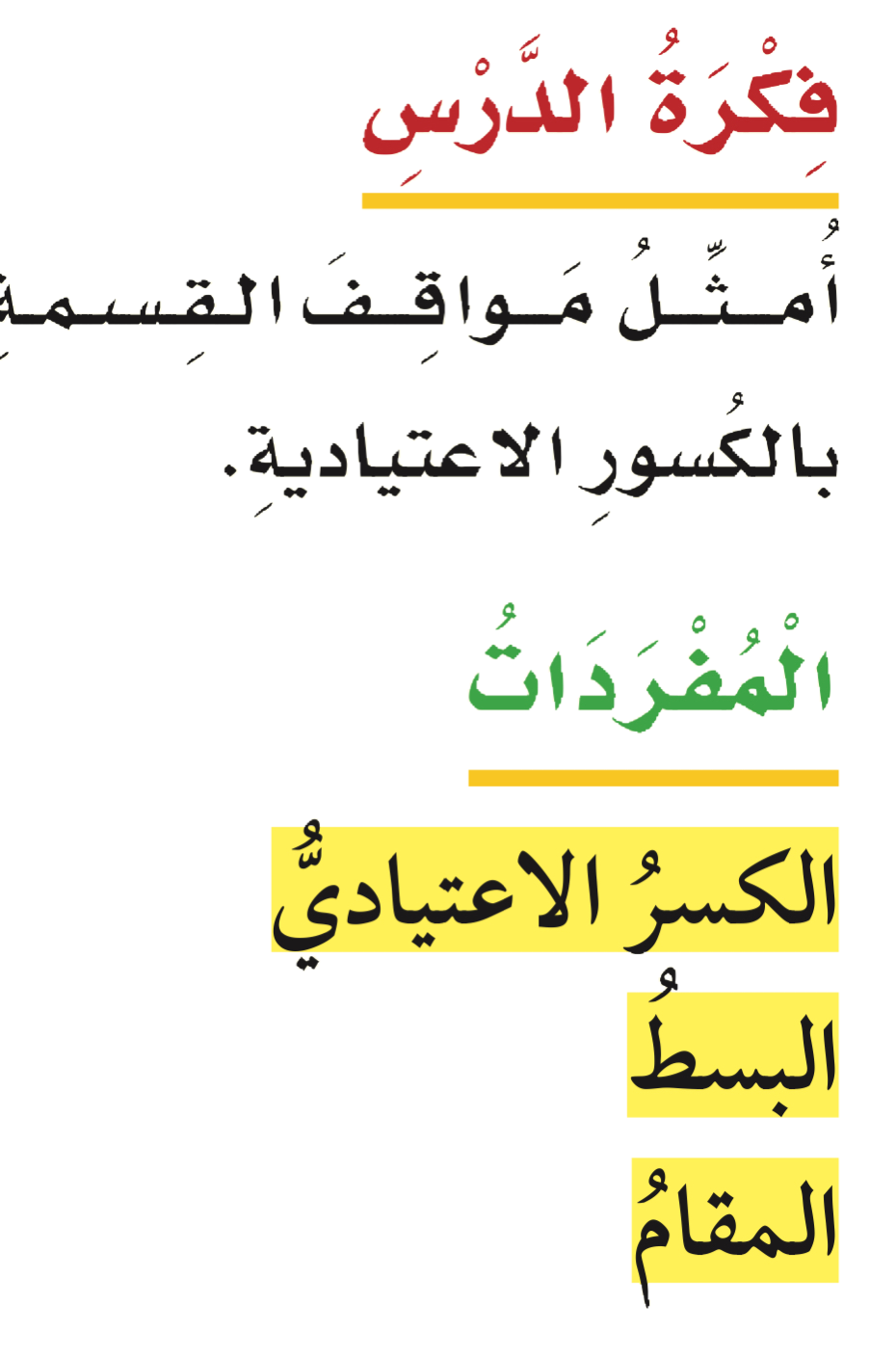 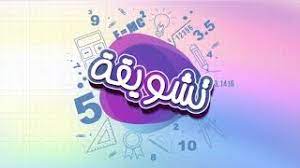 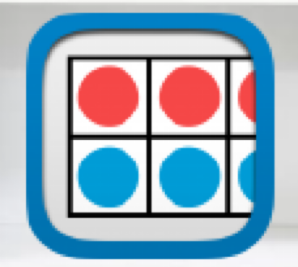 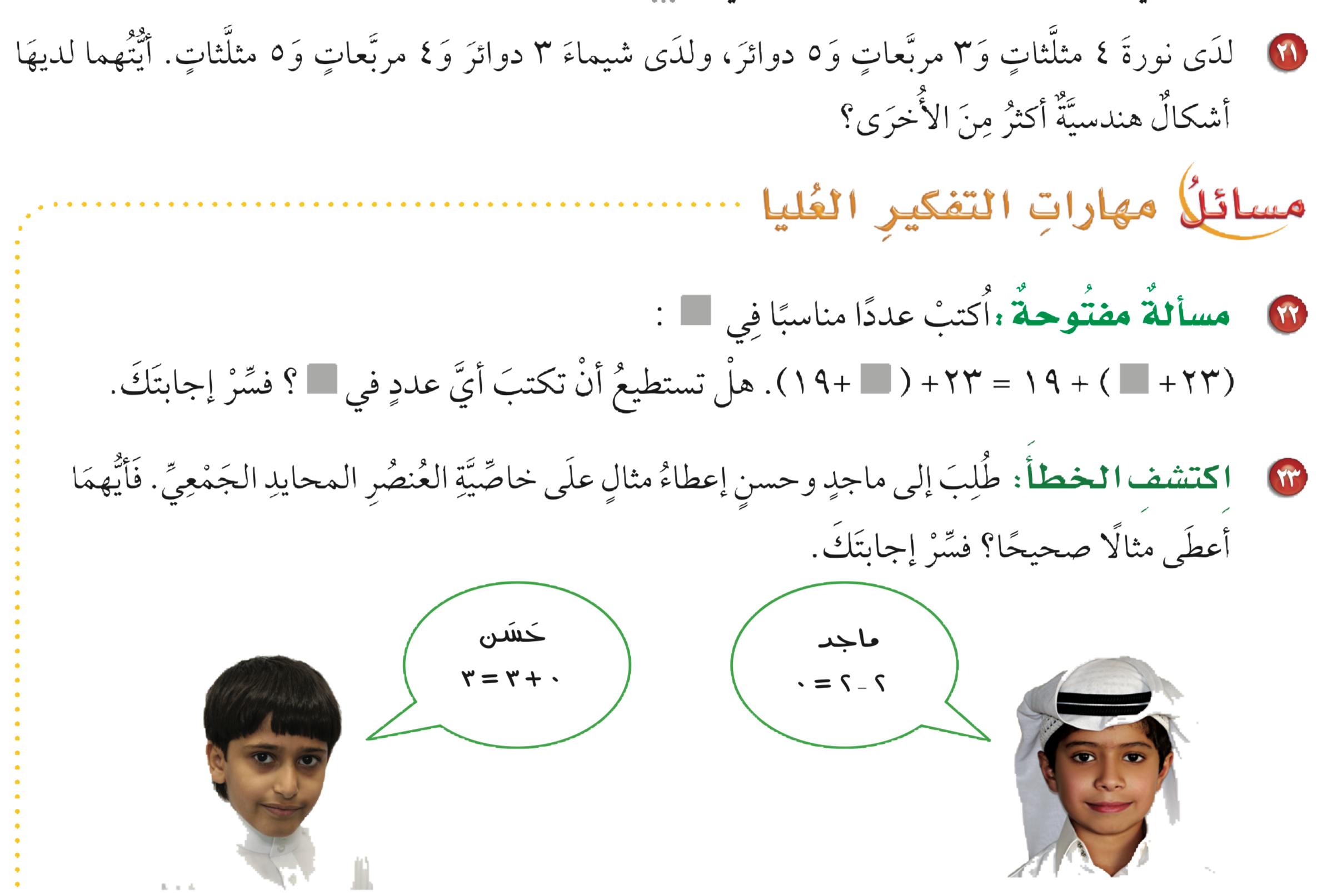 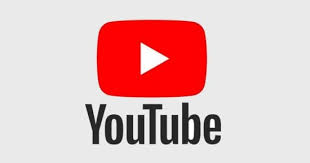 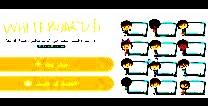 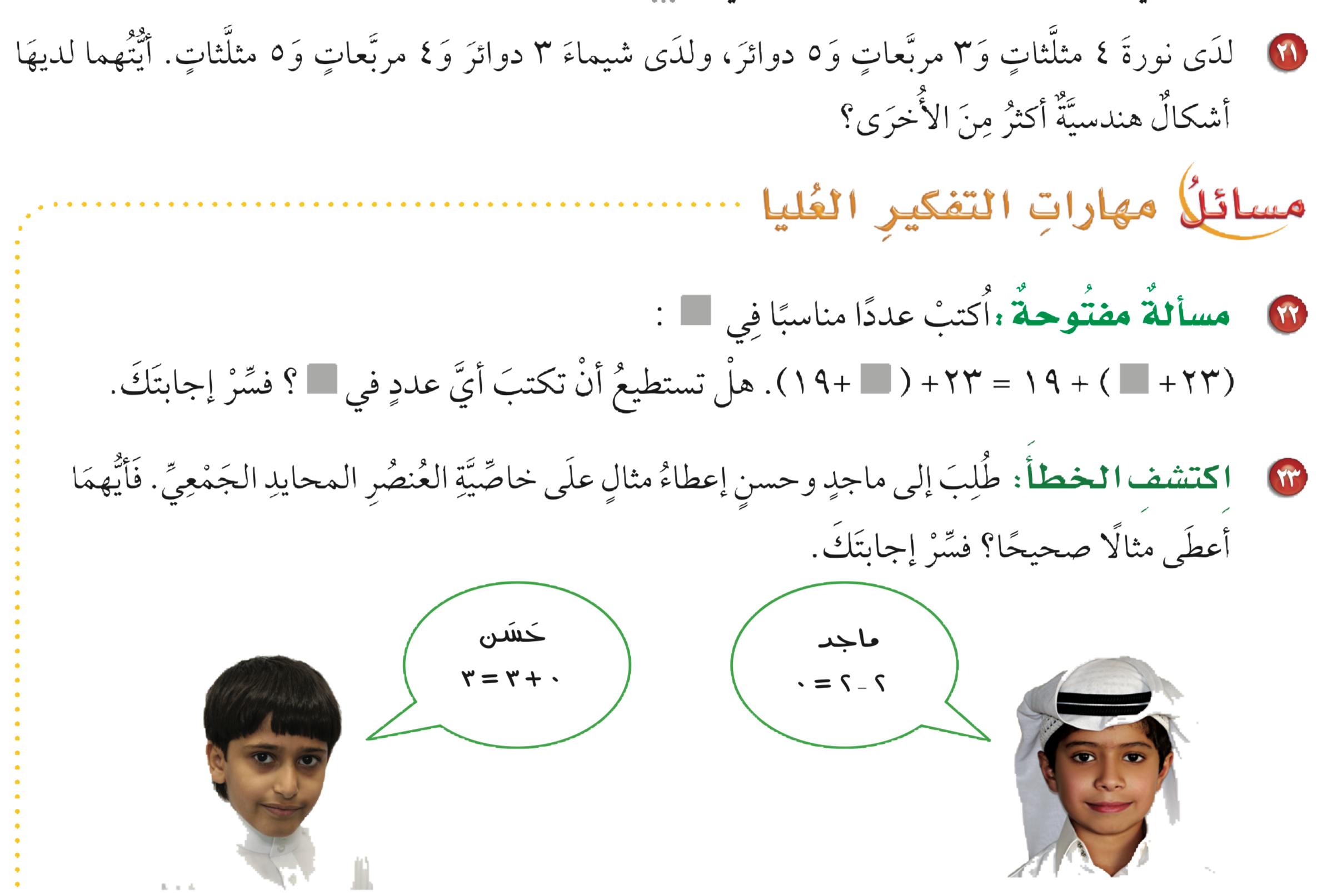 ١
١
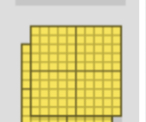 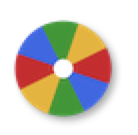 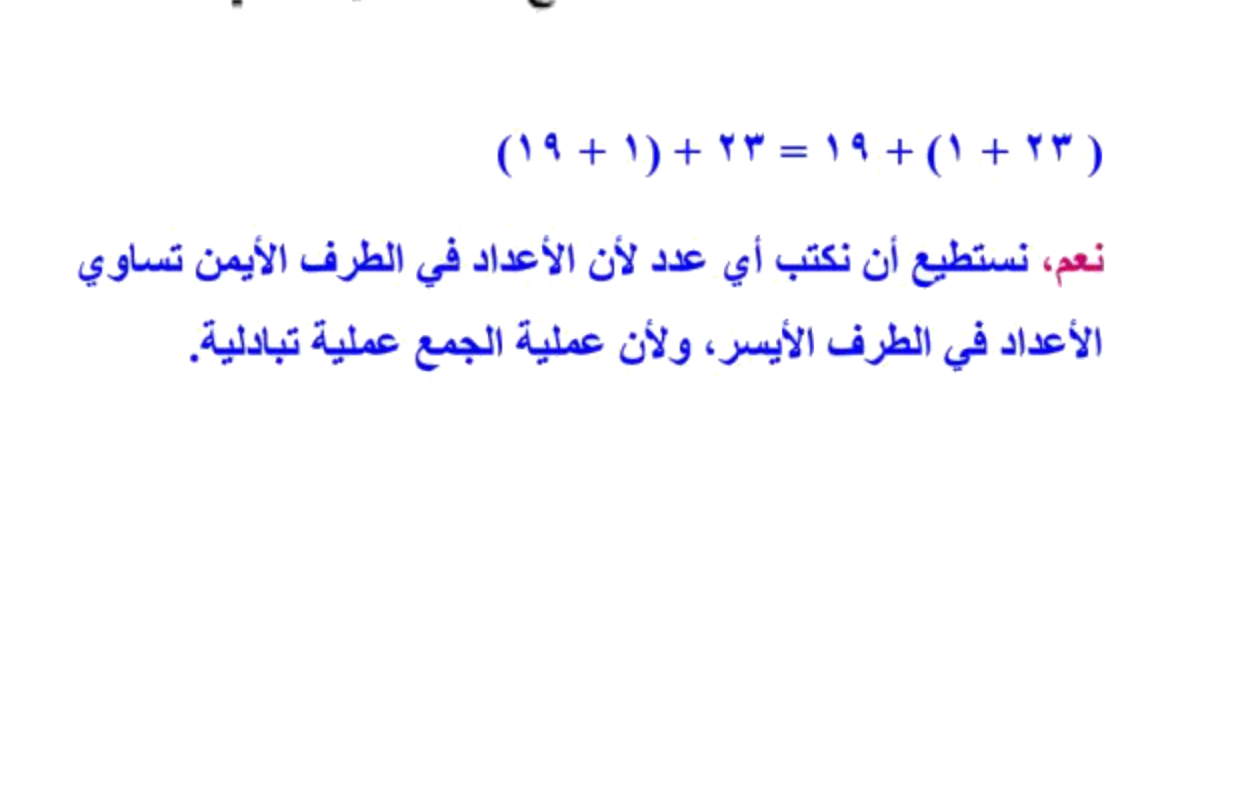 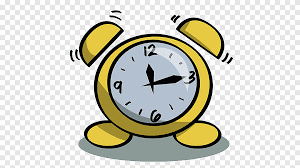 نشاط
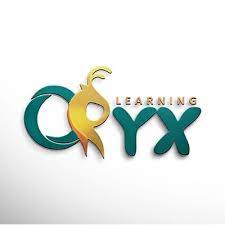 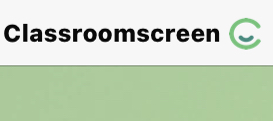 أدوات
الحل
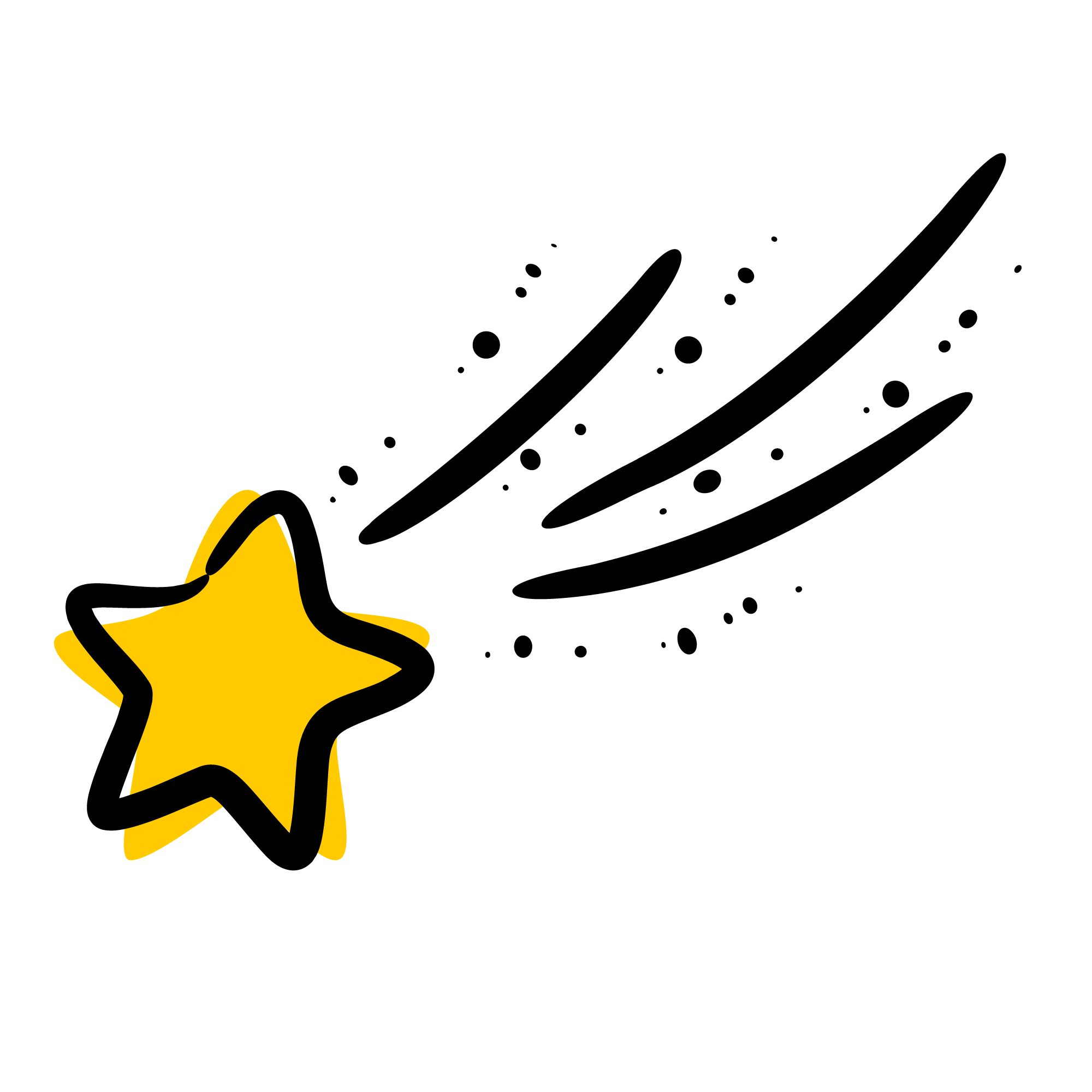 مهارات التفكير
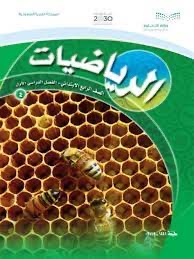 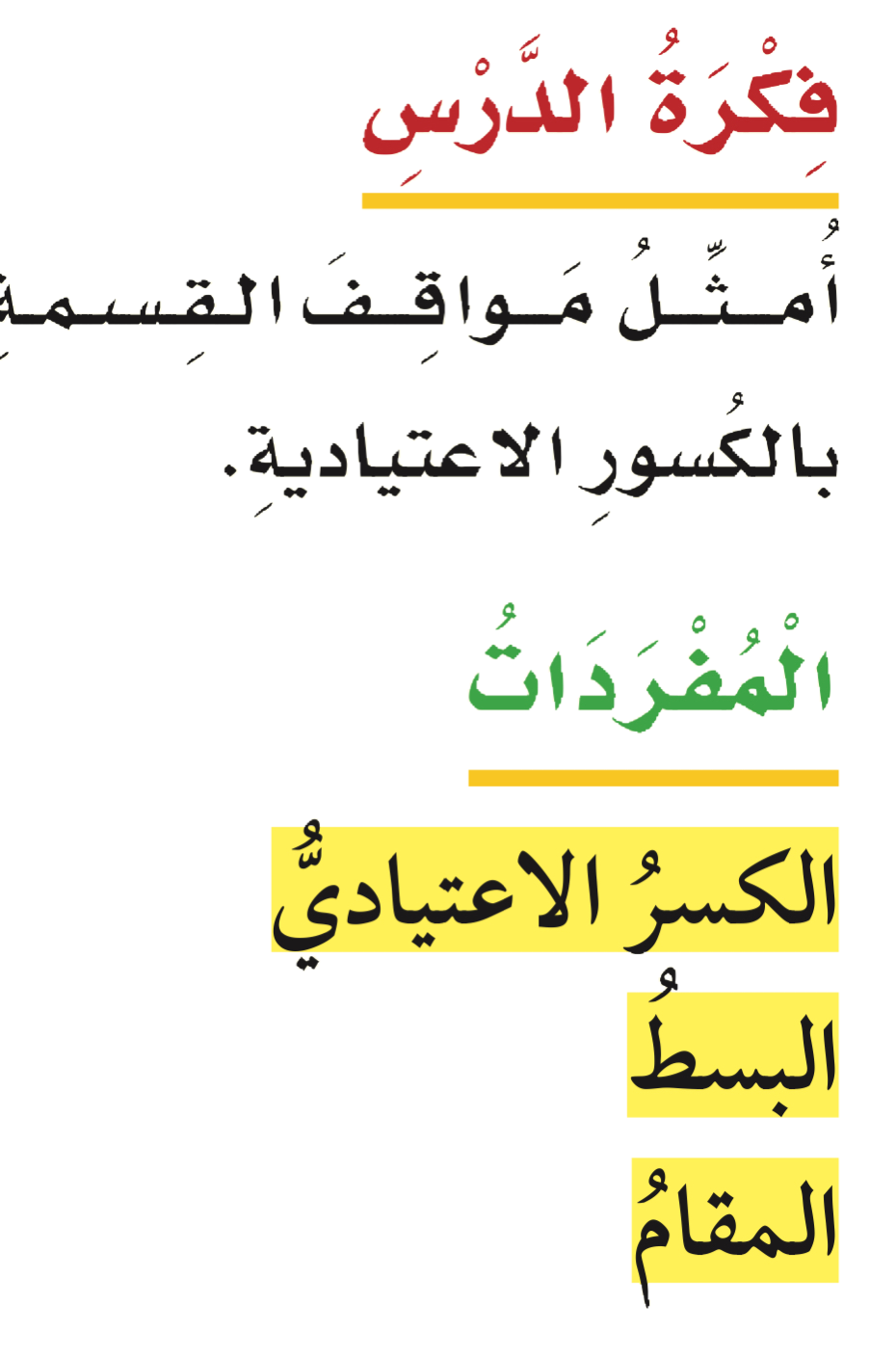 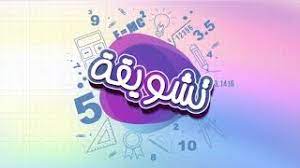 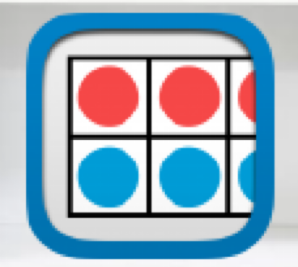 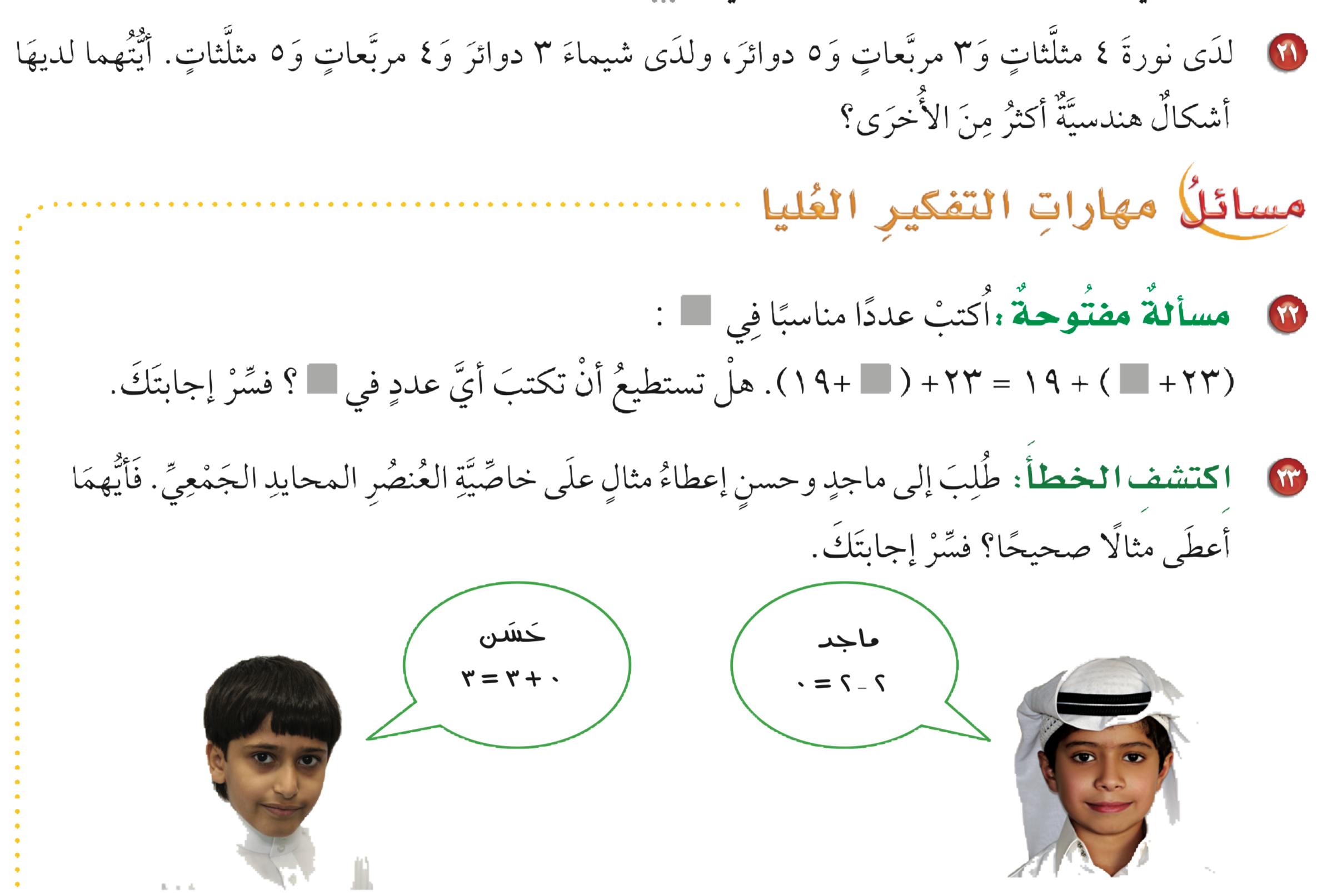 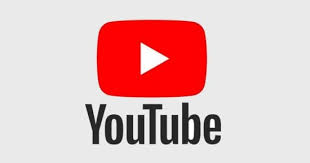 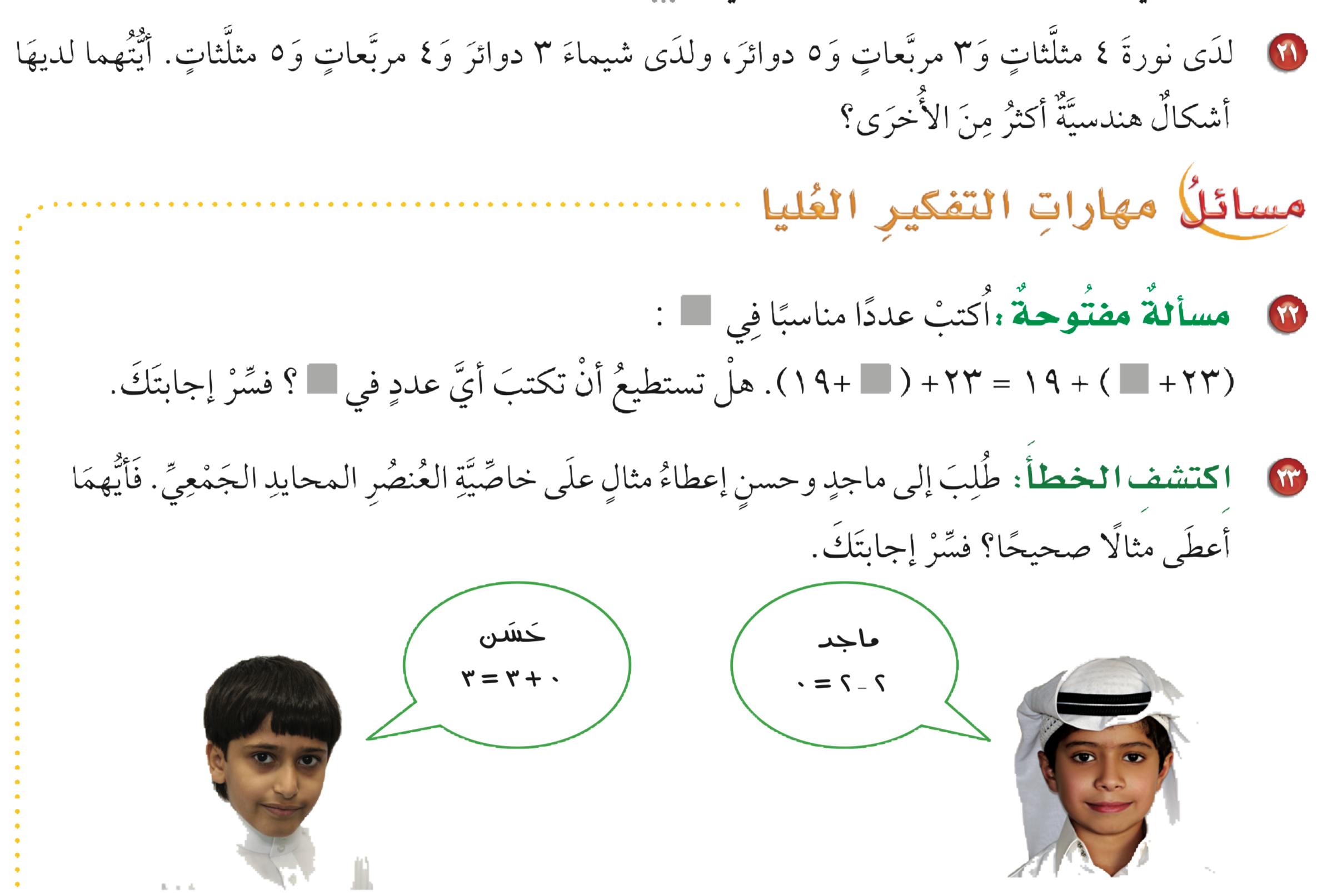 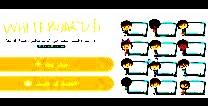 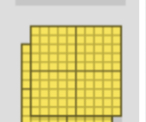 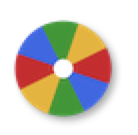 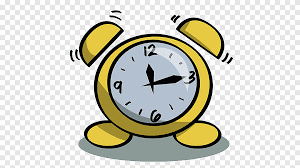 نشاط
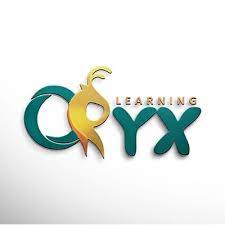 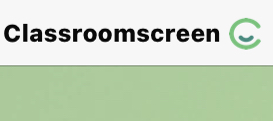 أدوات
مهارات التفكير
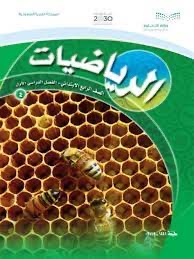 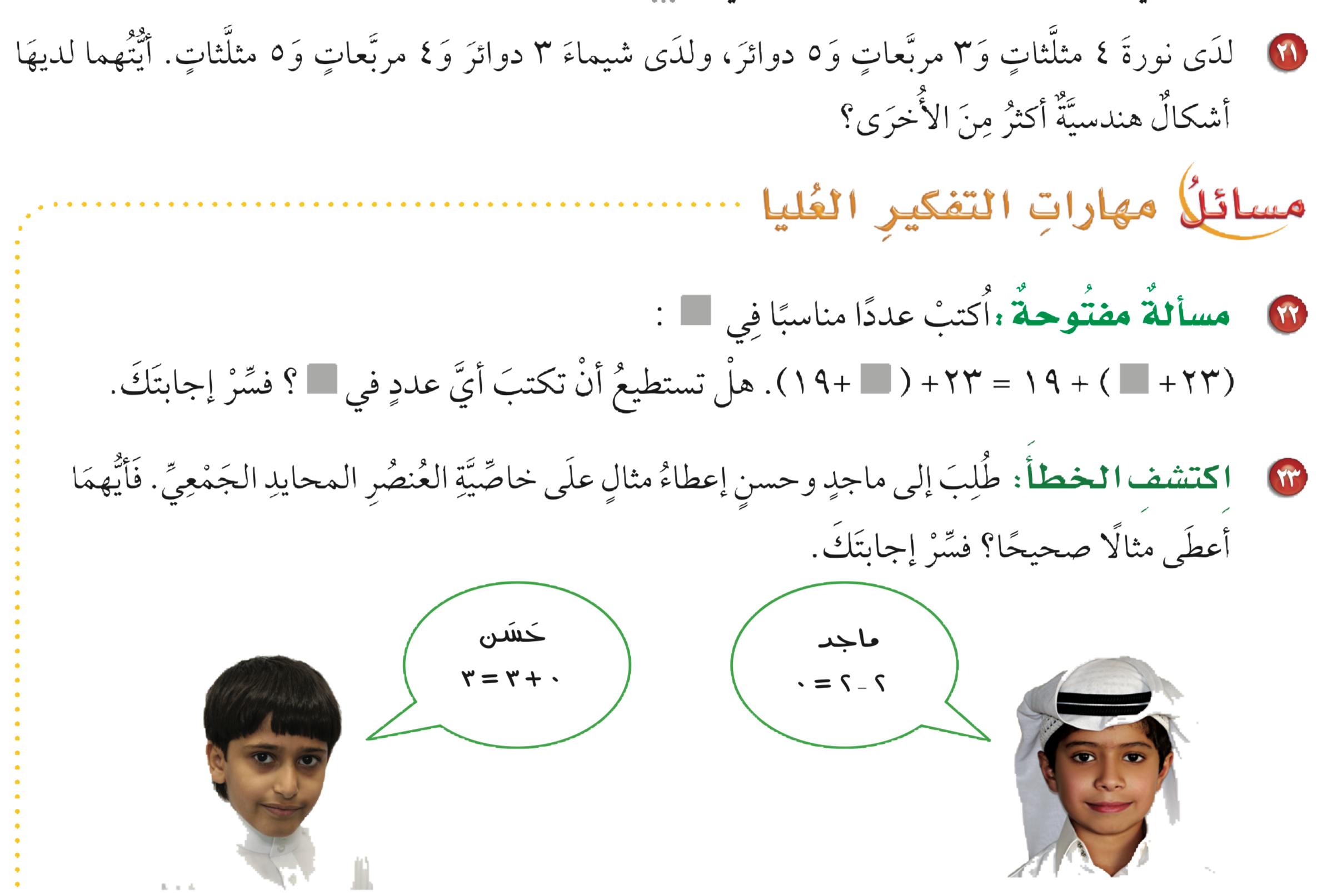 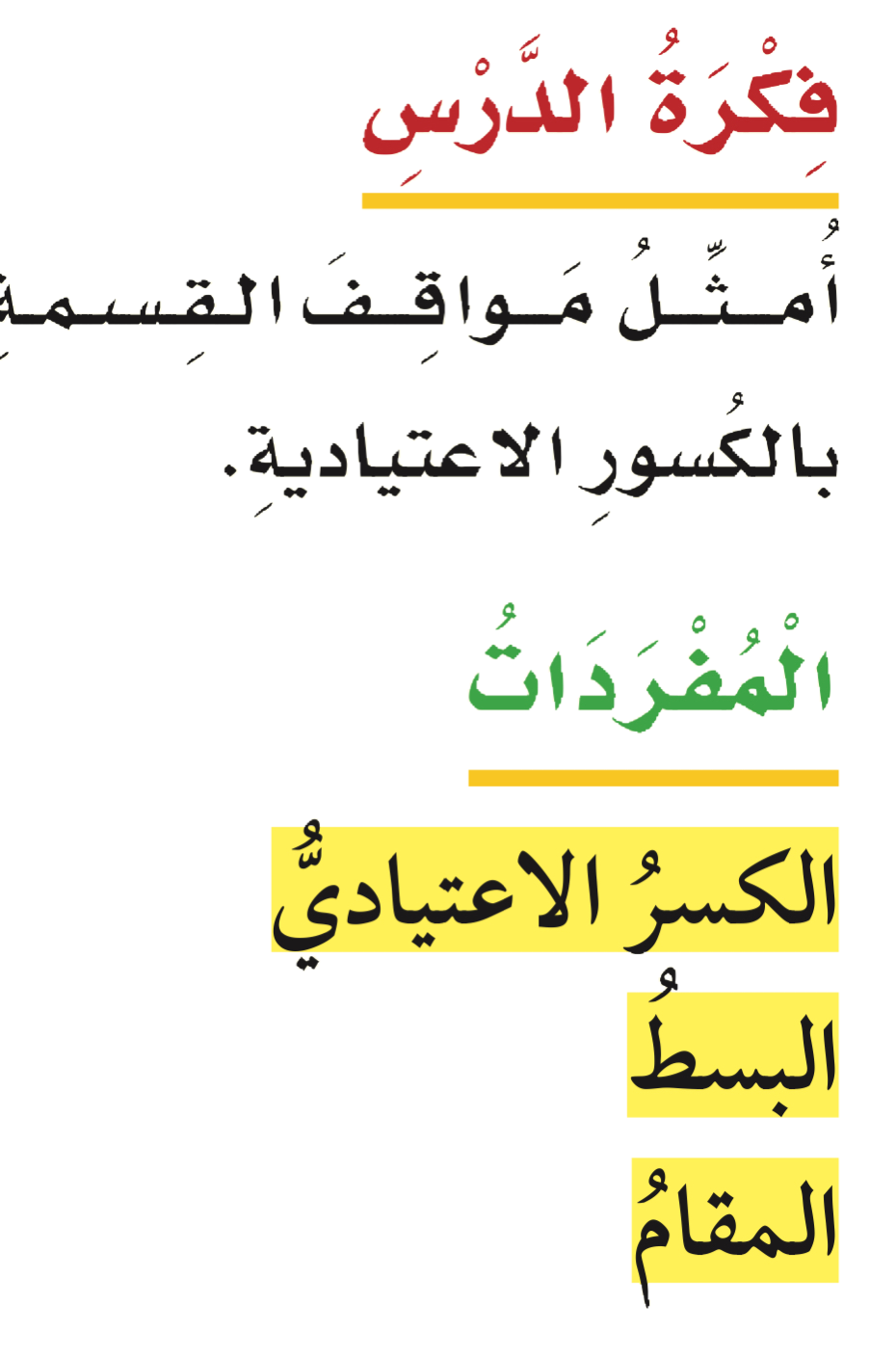 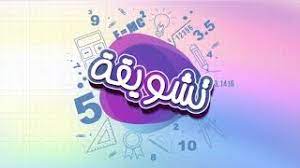 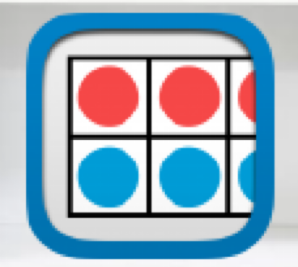 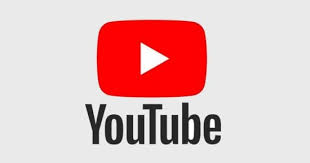 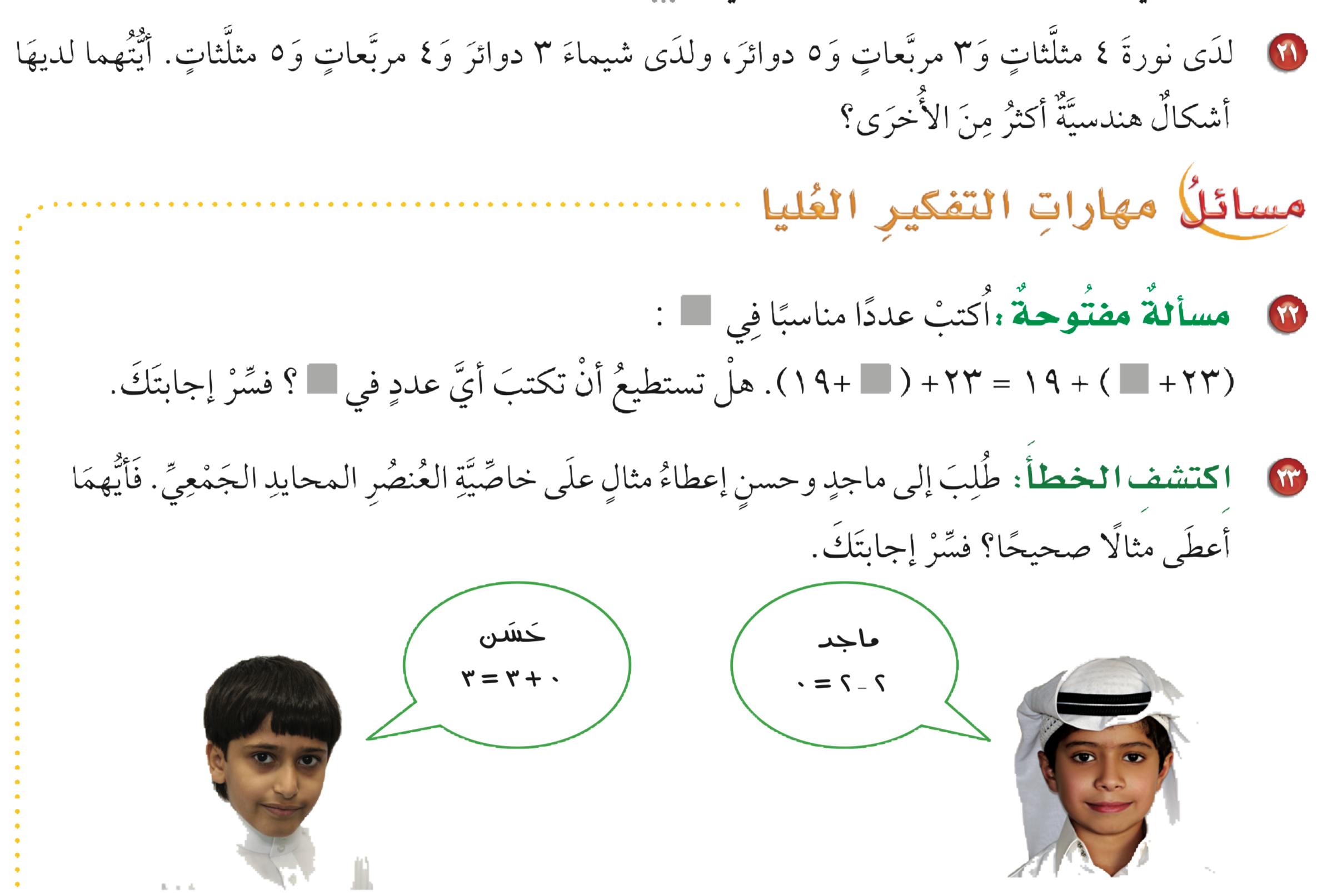 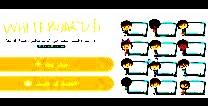 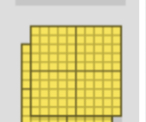 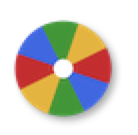 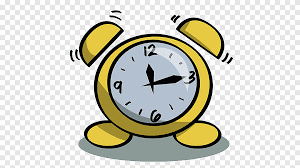 نشاط
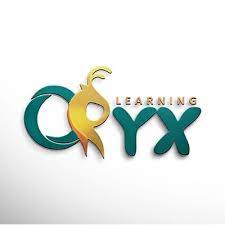 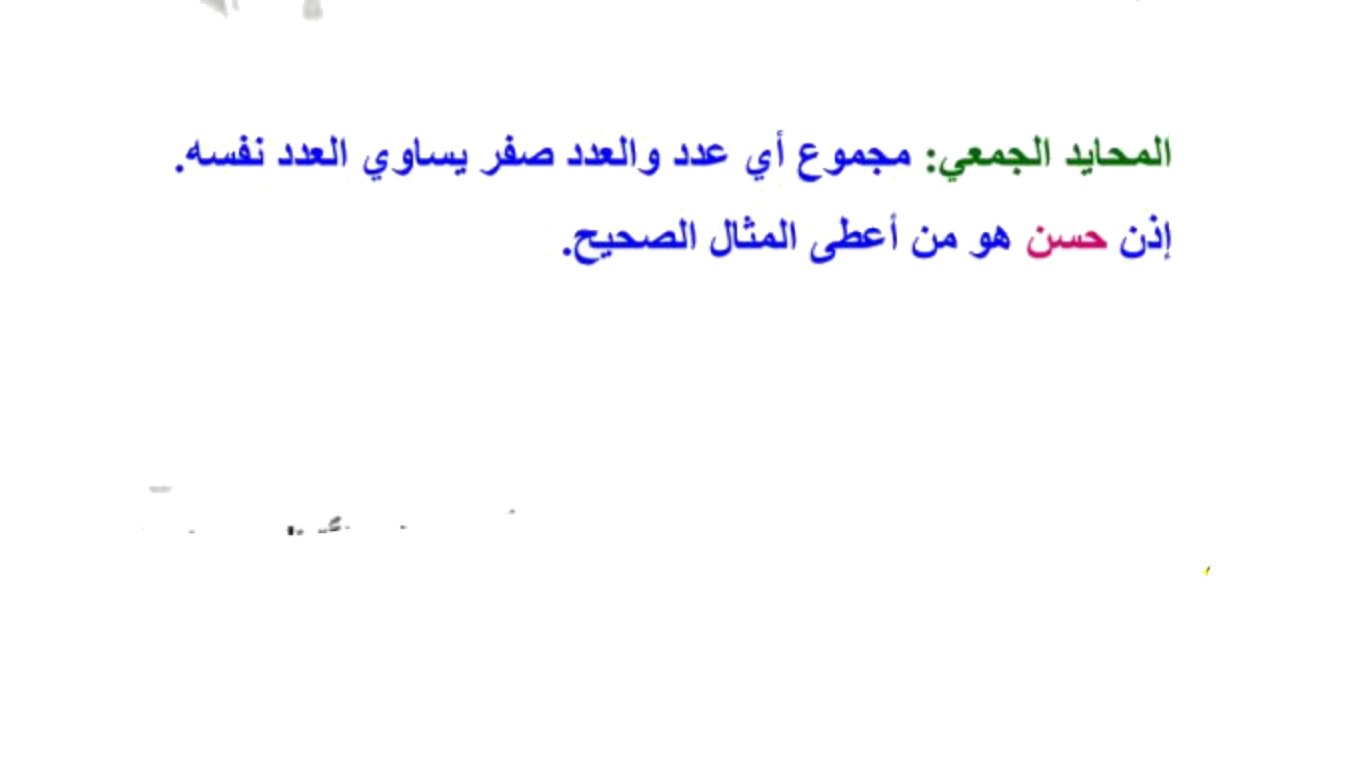 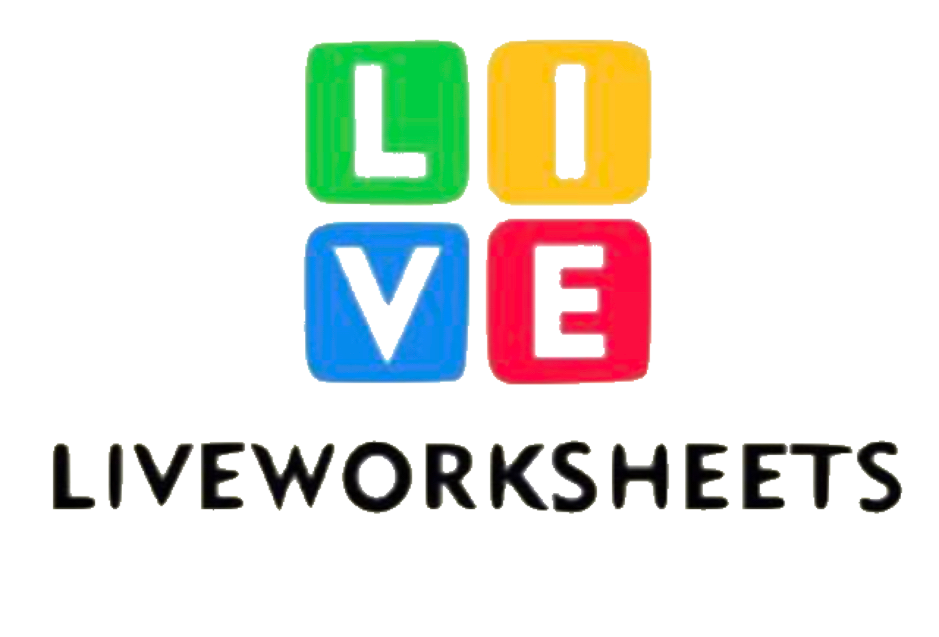 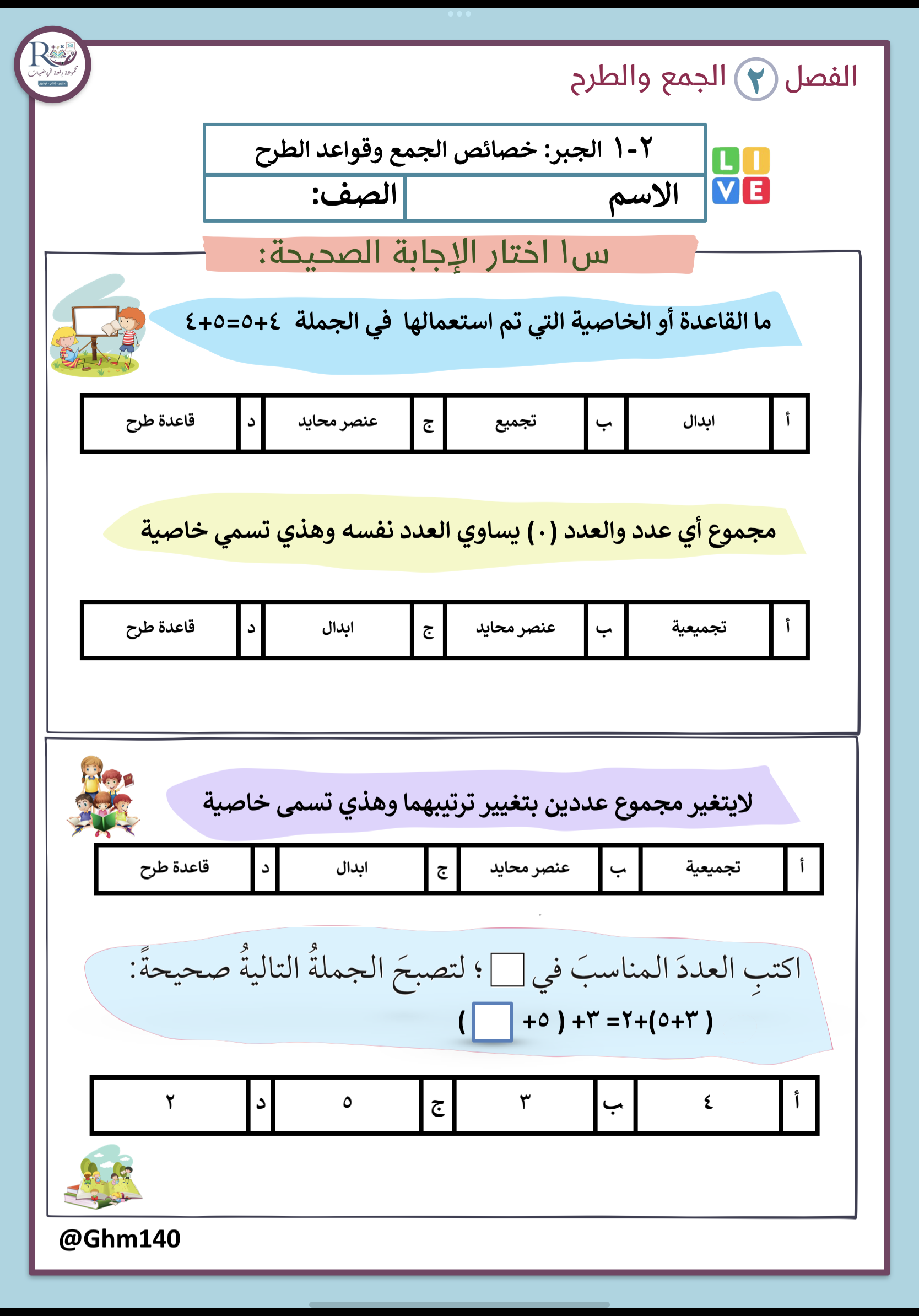 تقويم ختامي
الواجــــب
٨ ، ١٠ ،١٢ ،١٤
سؤال :
٤٩
صفحة :
ختاماً
التعليم ليس استعداد للحياة، بل انه الحياة.